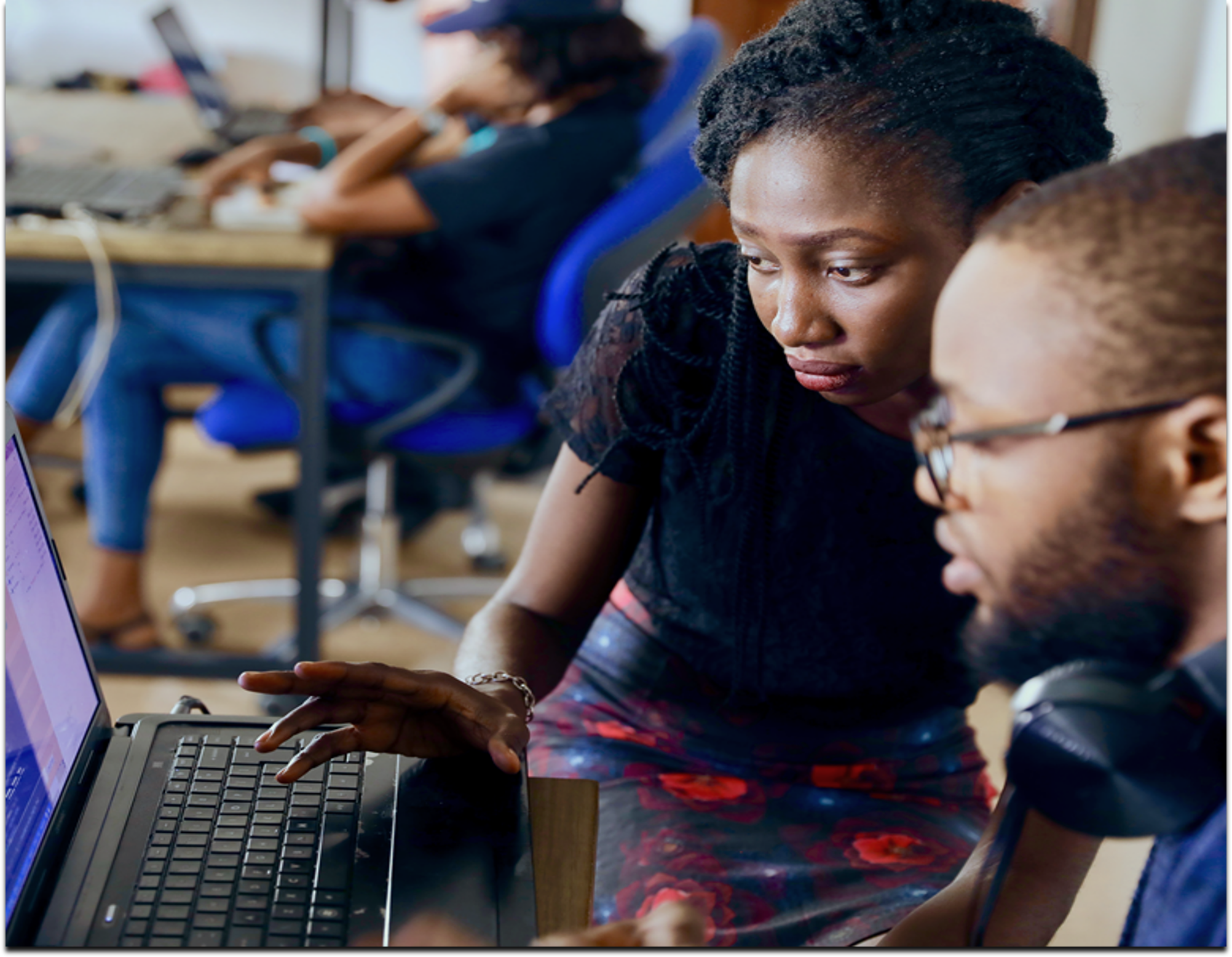 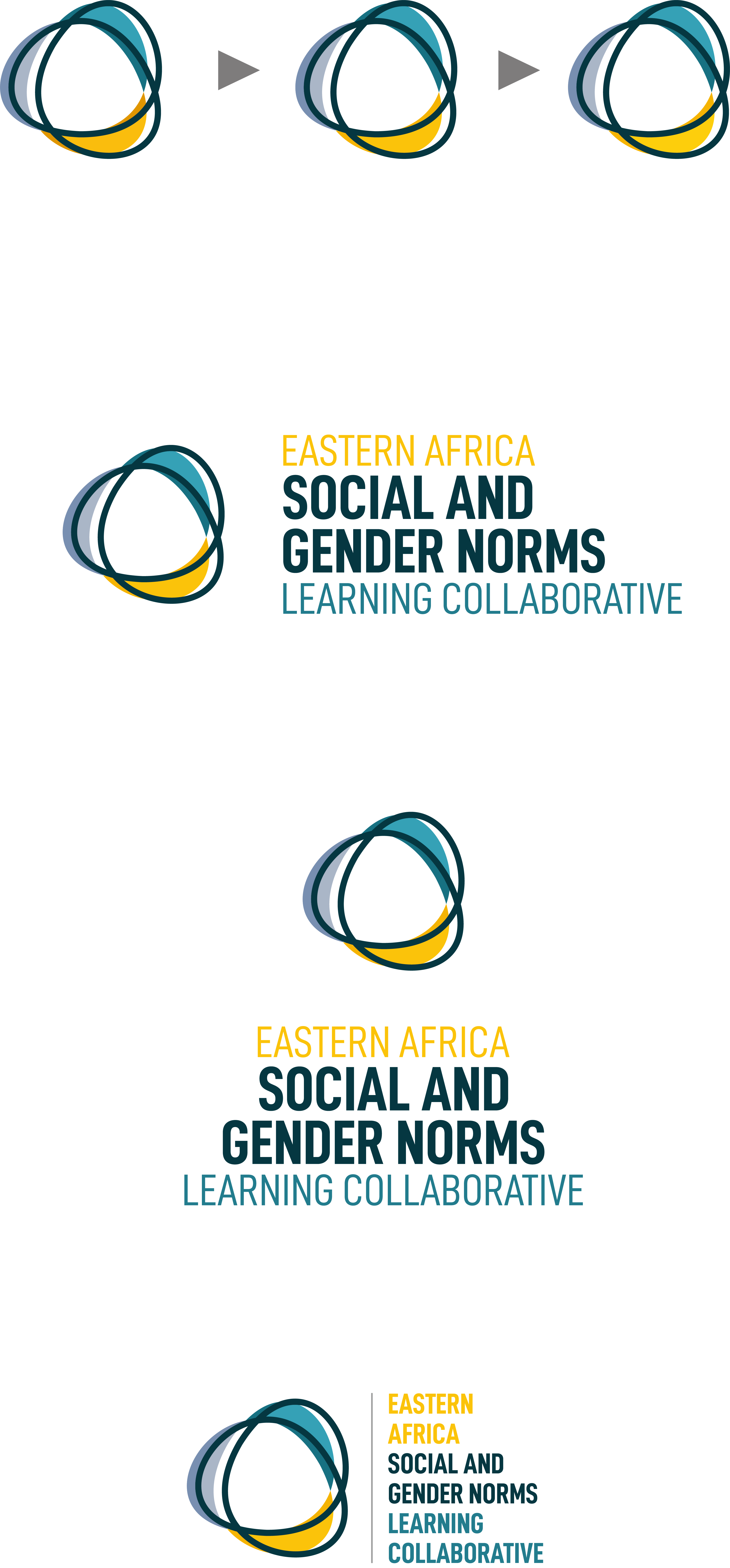 WELCOME TO EALC CONFERENCE DAY 2
2023 Conference
8:00am – 8:45am, Registration 8:45am – 8:55am, Openning remarks – Prof. Rebecka Lundgren, UCSD8:55am – 9:10am, Keynote Address – Prof. Paul Bukuluki, MAK9:10am – 9:25am, Presentation – Mr Michael Tugyetwena, CARE
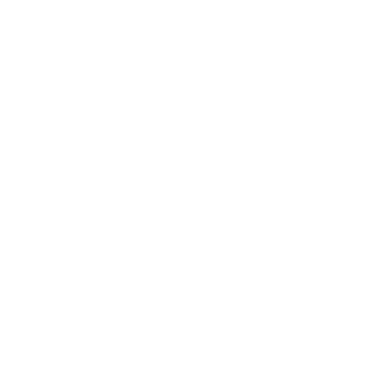 15 June 2023
Fair Way Hotel
Connect via Zoom
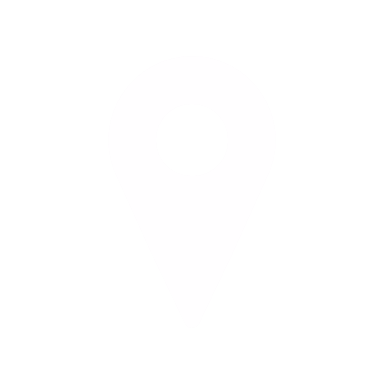 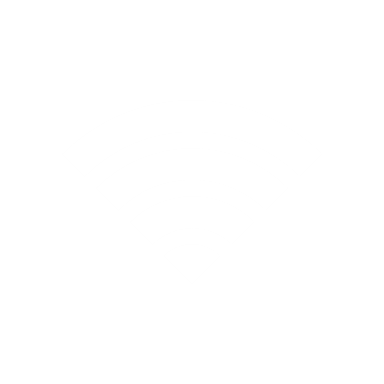 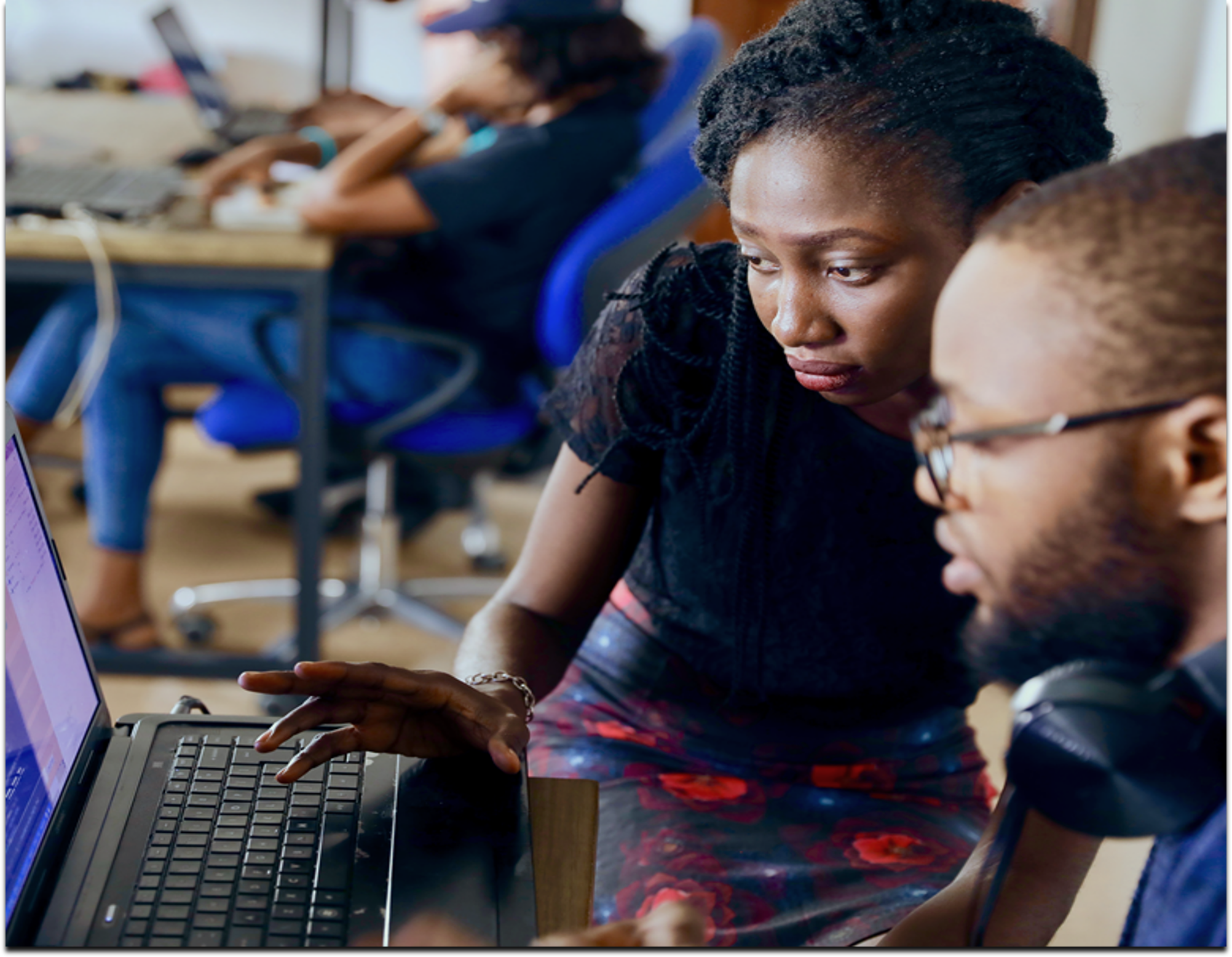 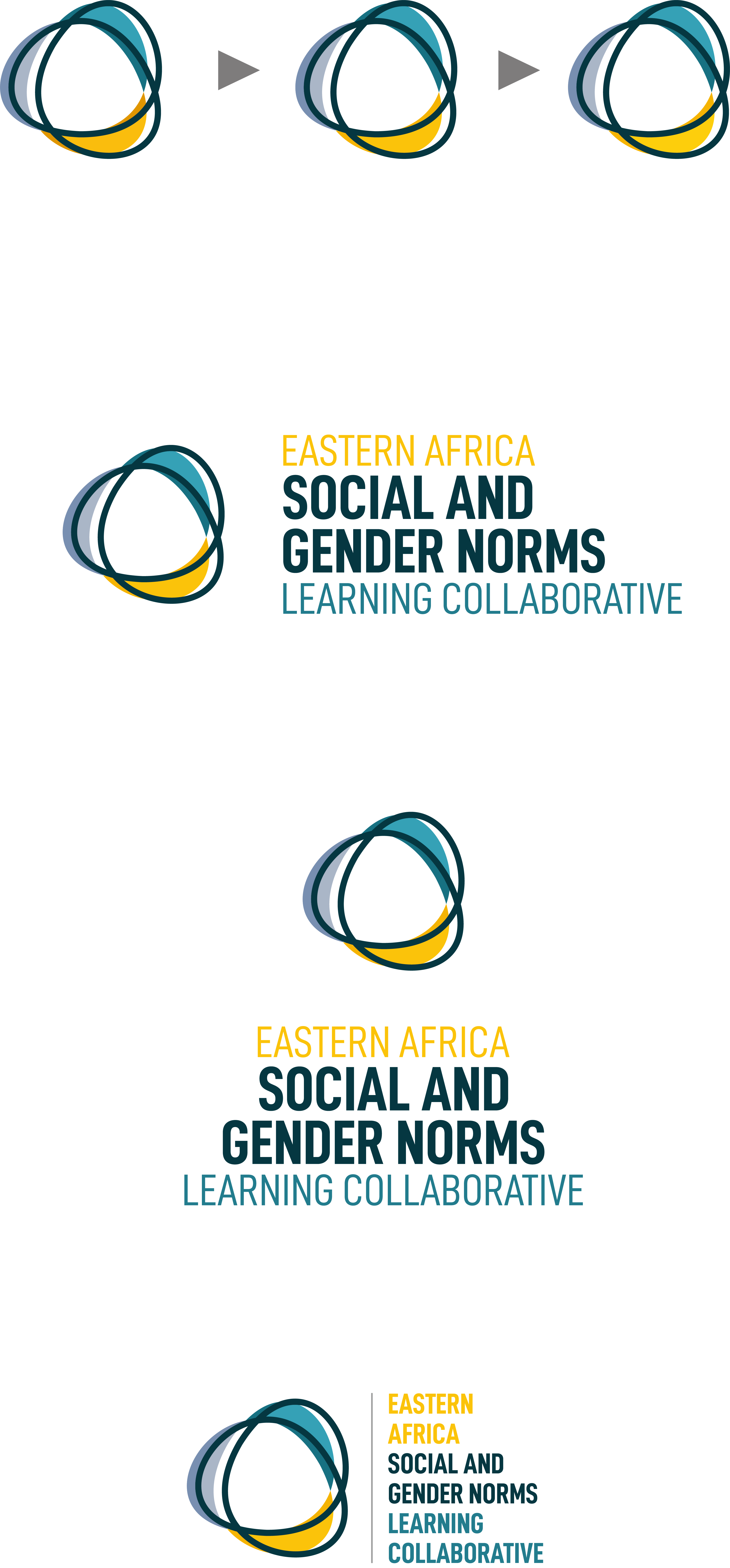 Eastern Africa Social and Gender Norms Learning Collaborative 
2023 Conference
Digitization and the Technology Impact on Gender and Social Norms
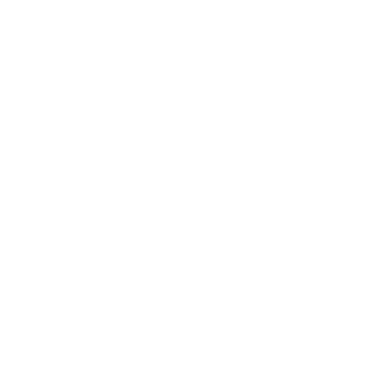 15 June 2023
Fair Way Hotel
Connect via Zoom
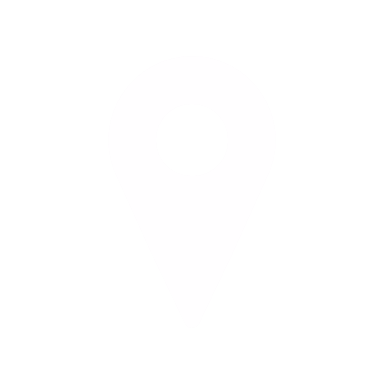 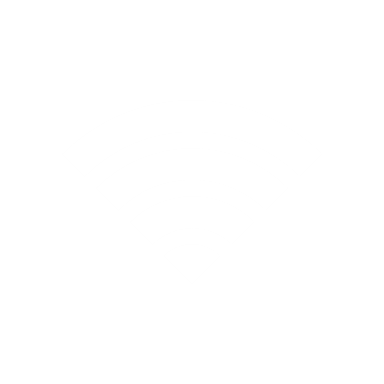 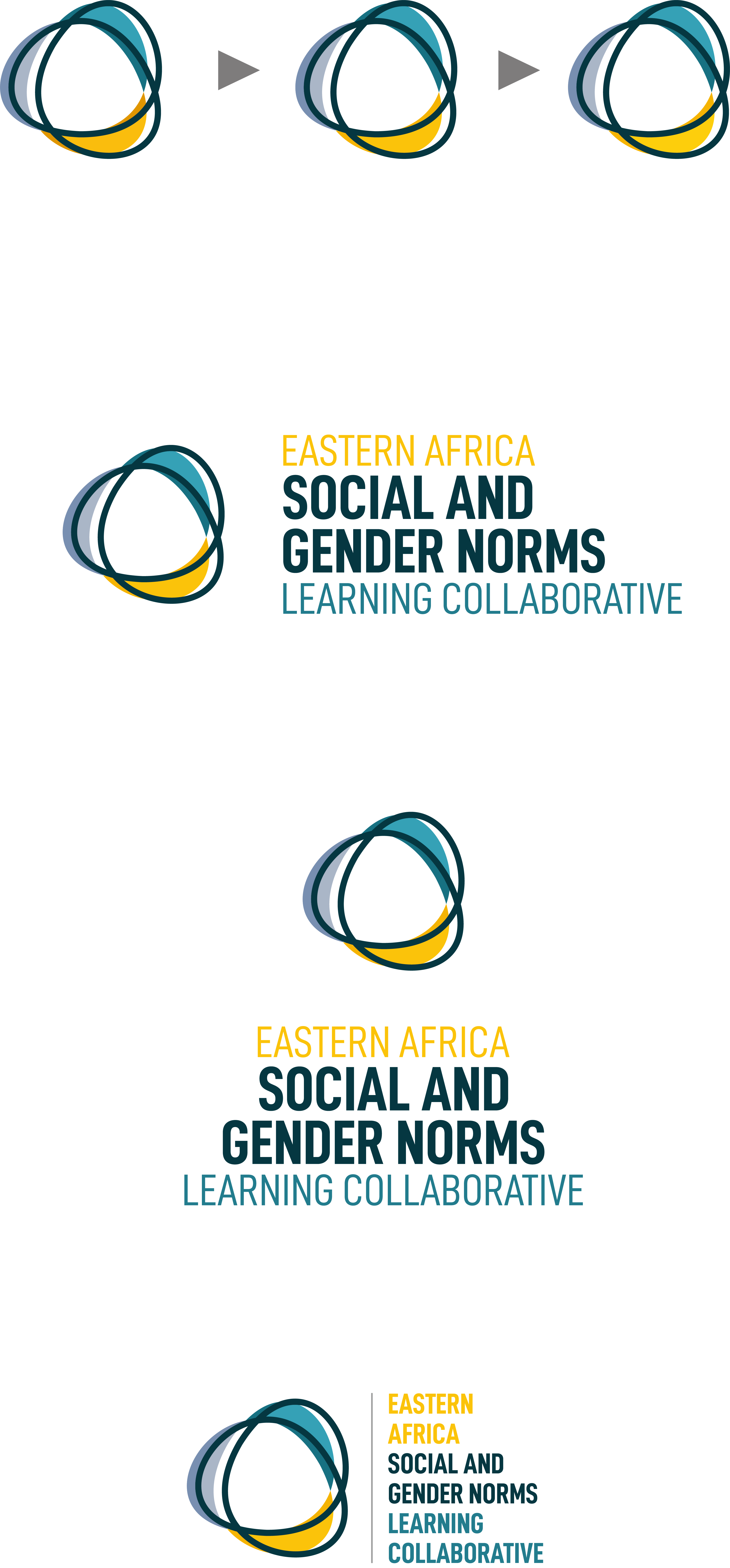 Opening RemarksDr. Rebecka LundgrenUniversity of California San Diego Center on Gender Equity and Health
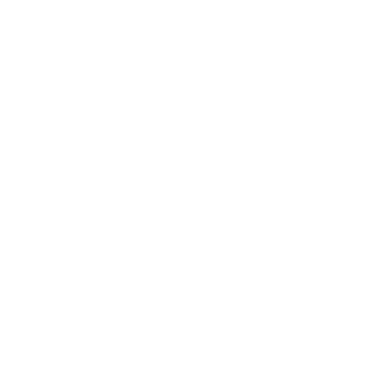 15 June 2023
Fair Way Hotel
Connect via Zoom
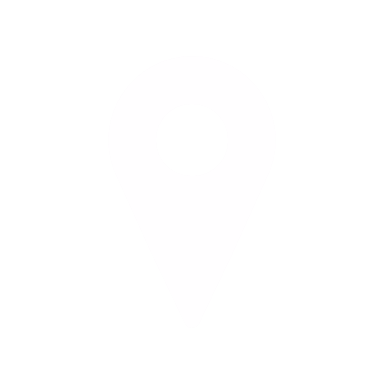 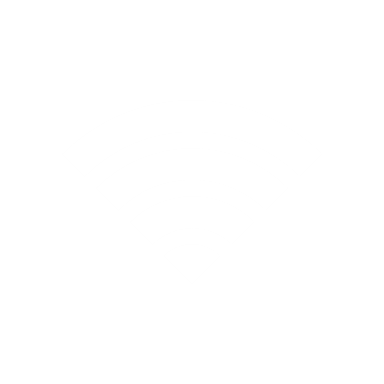 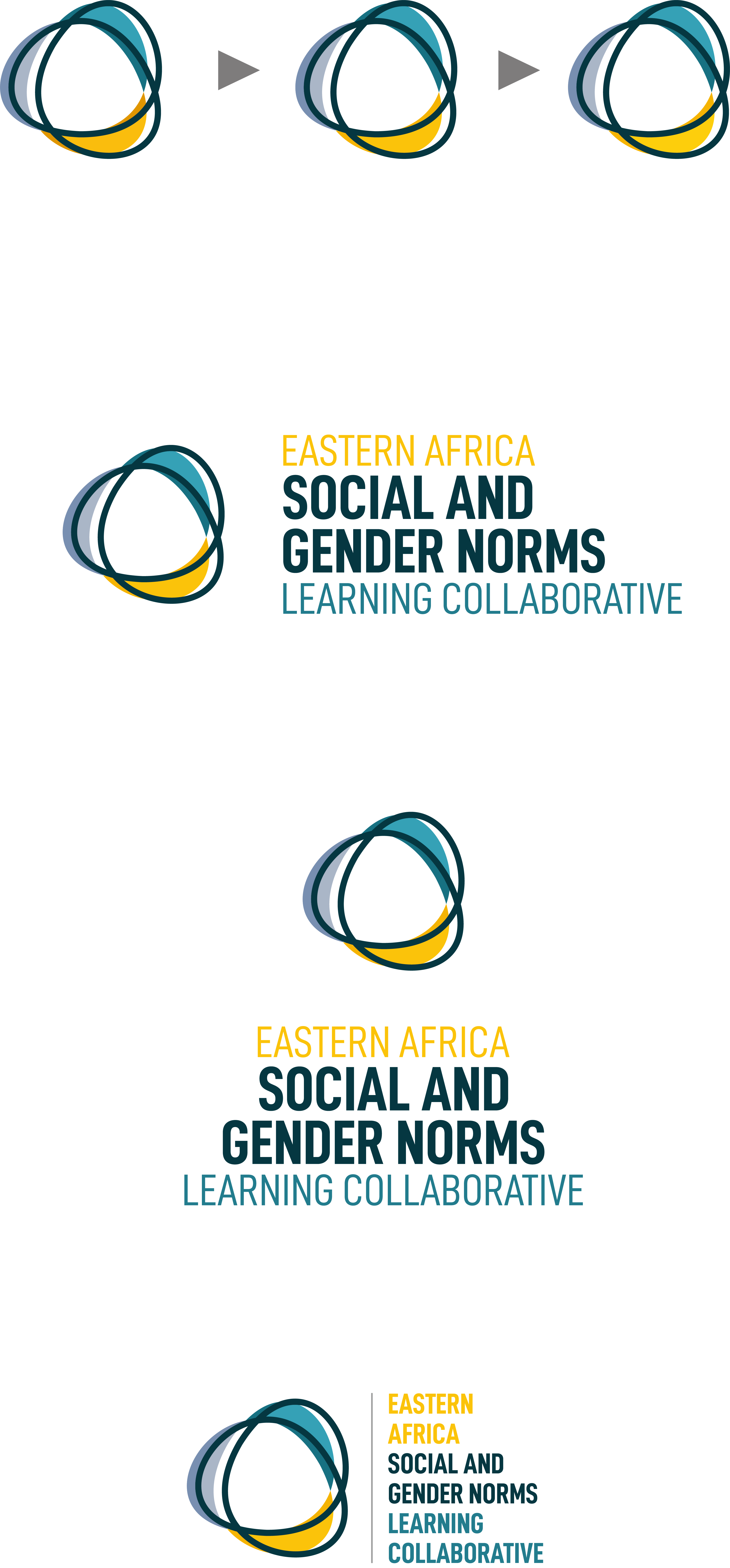 Keynote AddressDr. Paul BukulukiMakerere University- School of Women and Gender Studies.
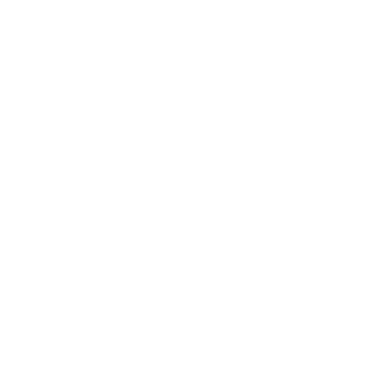 15 June 2023
Fair Way Hotel
Connect via Zoom
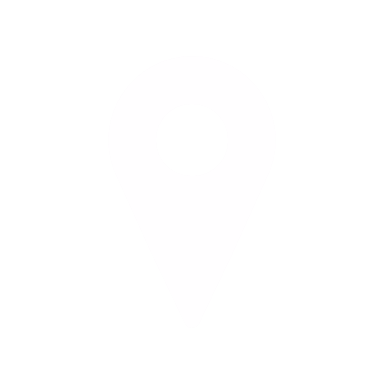 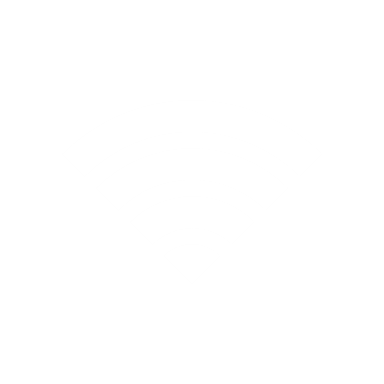 Digitalization: Do social and gender norms matter?
Paul Bukuluki, SWSA Department, School of Social Sciences, Makerere University
CHUSS
Key points to issues to reflect on
Substantial increase in digital access, but significant challenges to overcome gender inequality in the transformation to a digital society and to enhance productivity and social development (Mariscal et al 2019)
Availability of new applications and more affordable handsets but why are specific social groups struggling to be part of the transformation to a digital enabled society…Why?
A stark and pervasive gender inequality in terms of access, ownership of digital devices, digital fluency, capacity to make meaningful use of the access to technology.
Key points to issues to reflect on
Are we having gender blind ICT policy reforms and programming interventions?
Gender-blind interventions: recognize no distinction between the sexes, and may make gender assumptions that lead to a bias in favour of existing gender relations.
 To what extent are the policy reforms at global, regional, national and sub-national levels taking into account the gender and social norms that regulate access and use of ICT?
Where do we fall along the Gender continuum in relation to digitalization?  Gender blind; gender neutral, gender transformative? (Population Reference Bureau (2017)
A ‘gender continuum’: typology of interventions
Intersectionality
Intersectionality: Describes how individuals hold positionalities in society based on their race or ethnicity, class, culture, age, gender, sexual orientation, abilities, etc. (Crenshaw 2017 cited in Agency for All Gender Strategy), which intersect to reinforce inequalities or may afford an individual relative privilege (Sariola 2020). 
Power is central to intersectionality; in any given context, one’s identity will afford them more or less power in position to another (Agency for All, 2023, Gender Strategy)
Social norms regulate what behaviour is “normal.”
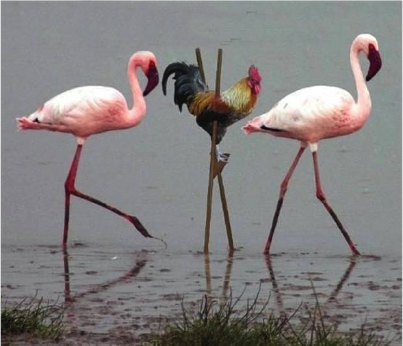 Social Norms defined
+/-
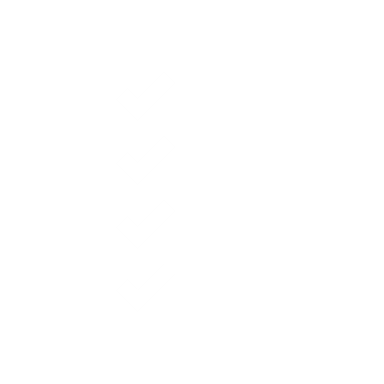 Unwritten rules about what is acceptable in a given society or group of people (“reference group”)
Often maintained by positive and negative social sanctions
[Speaker Notes: Social Norms are group rules that define obligatory, recommended and acceptable behaviour in a group of people. [click]

Some examples are, for instance, exchange gifts at Christmas with family members, leave a tip to the waiter, open the door for someone with a physical disability. There is no law or regulation asking us to do these things, but if I don’t comply with them: 1) my family might gossip about us being stingy, 2) the waiter might come back angry and next time make me wait for ours before coming to my table, and 3) friends observing the door scene might consider low of myself. [click]]
A working definition of social norms
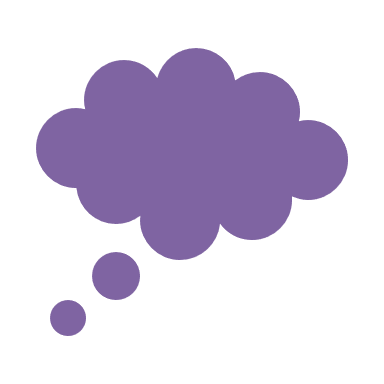 Social Norms as Beliefs
What people believe others approve and disapprove of
What people believe others do
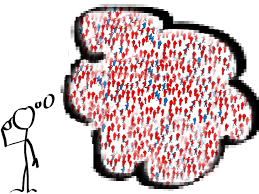 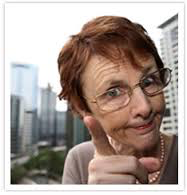 (Injunctive norms or normative expectations)
(Descriptive norms or empirical expectations)
Kallgren, C. A., et al. (2000). "A Focus Theory of Normative Conduct: When Norms Do and Do not Affect Behavior." Personality and Social Psychology Bulletin 26(8): 1002-1012.
[Speaker Notes: The second belief (what people believe others approve and disapprove of) is similarly based on indviduals perception and as such can be erroneous. Erronoeus beliefs of what members of a group approve can go as far as having all members of a group privately disapprove of something, but publicly endorsing on the belief that others do so.]
Sanctions: What do people anticipate happens to (non) compliers in their group?
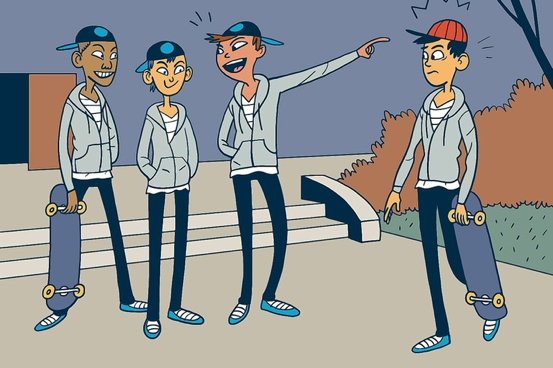 [Speaker Notes: sanctions:

admiration or contempt, 
verbal approval or disapproval, 
praise or rebuke, 
compliment or insult, 
prize or fine, 
promises of physical reward or threats of physical punishment, 
actual physical reward or punishment,
threats of death 
or actual death

gossiped about; 
forbidden from handling food or gathering firewood, 
denied adult status in the community; 
 considered impure or untouchable.
rank an individual or a group above others
 and disapproval rank an individual or group below others
 or could be an act of acceptance including someone equally in a group 
or an act of rejection excluding someone from a group of equals.]
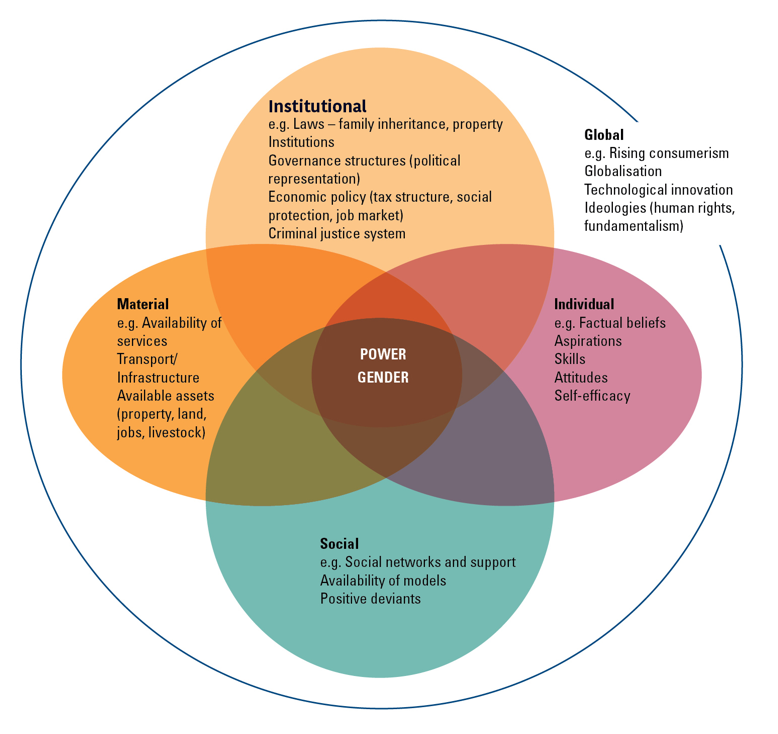 Norms are in a system of structural factors that intersect and sustain action.
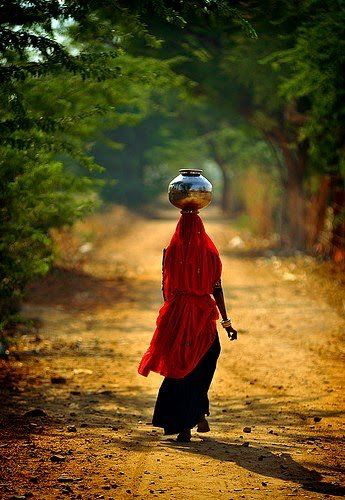 Gender Norms
Gender norms are social norms defining acceptable and appropriate actions for women and men in a given group or society.
They are embedded in formal and informal institutions, nested in the mind, and produced and reproduced through social interaction.  
They play a role in shaping women and men’s (often unequal) access to resources and freedoms, thus affecting their voice, power and sense of self.
Cislaghi B, Heise L (2019); Gender norms and social norms: differences, similarities and why they matter for prevention science. Sociology of Health and Illness. https://doi.org/10.1111/1467-9566.13008
Conclusion
Social and gender norms change are very crucial to addressing the digital divide (digital access and meaningful use) to foster digital inclusion and social development.
However, they do not work in isolation, we need to envision and design strategies that address the structural factors that work together with social/gender norms to reinforce the digital divide.
These factors are better understood by using the socio-ecological model mapping them at various levels.
Recognition that of the influence of intersectionality to reflect on other social identities that combine with gender identity to reinforce inequality in access to and meaningful use of the digital tools.
Recognition that gender norms affect agency of women and men in access and use technology. Agency is the power to work towards the achievement of self-determined goals, and is a tripartite construct comprising “can”, “act”, and “resist”. (Agency for All, 2023)
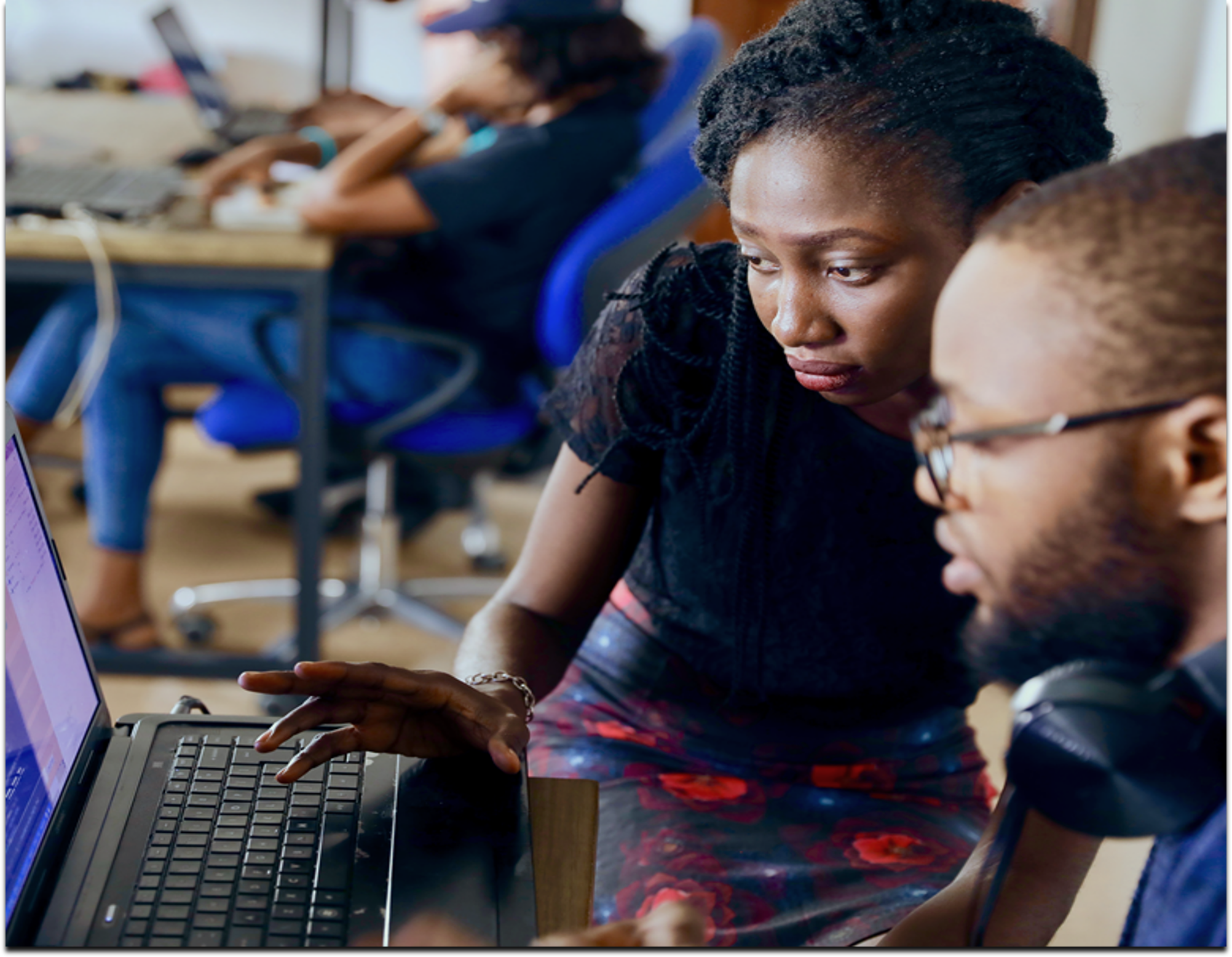 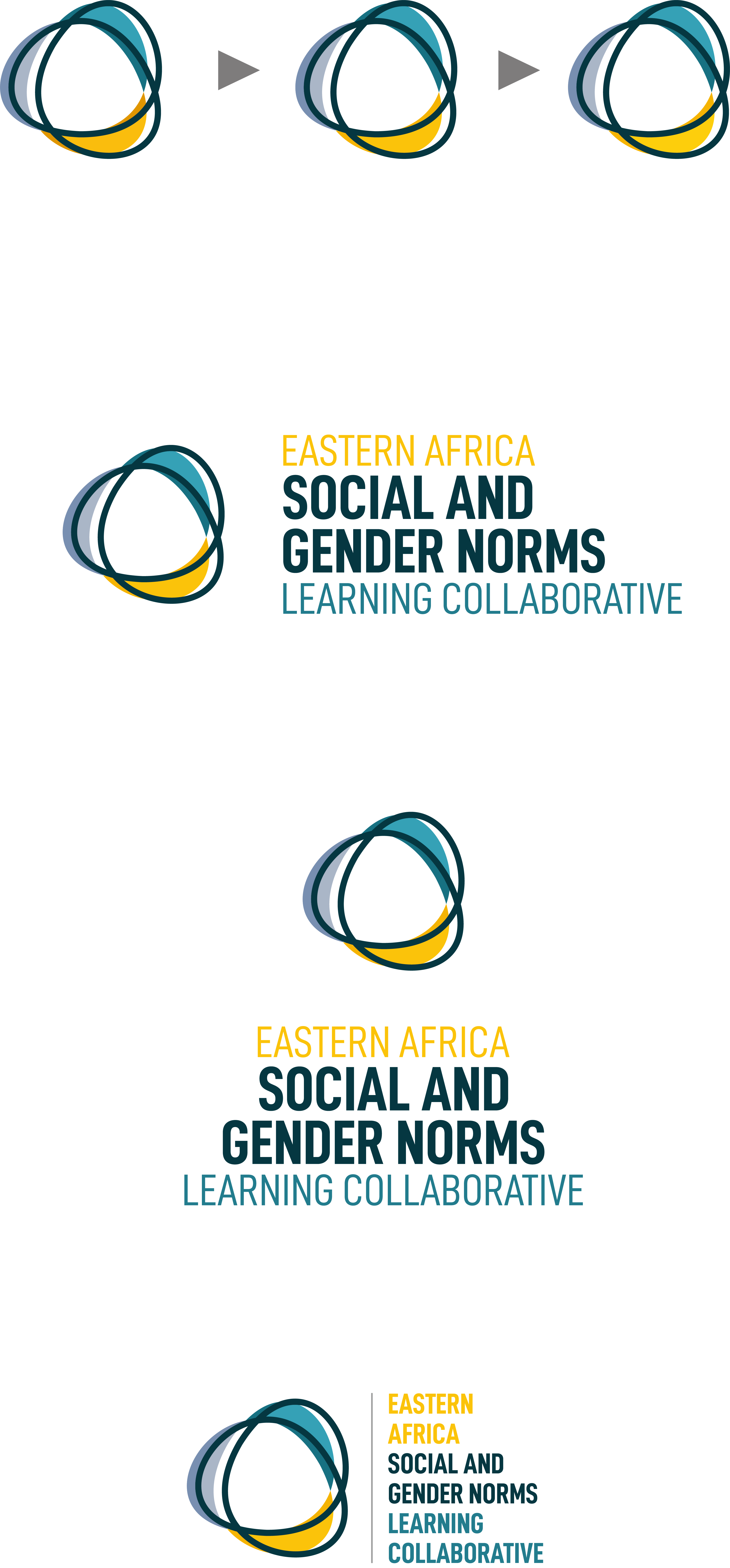 Day 2: Research Sessions
PRESENTATIONS ON RESEARCH ON TECHNOLOGY &SOCIAL NORMS Gender Based Violence
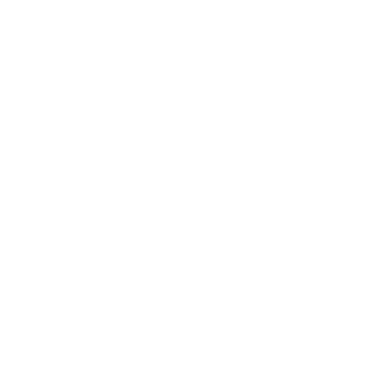 15 June 2023
Fair Way Hotel
Connect via Zoom
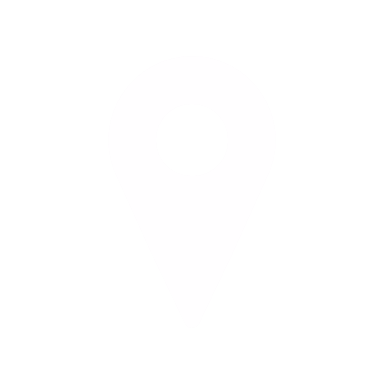 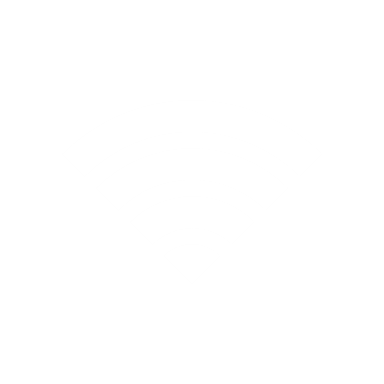 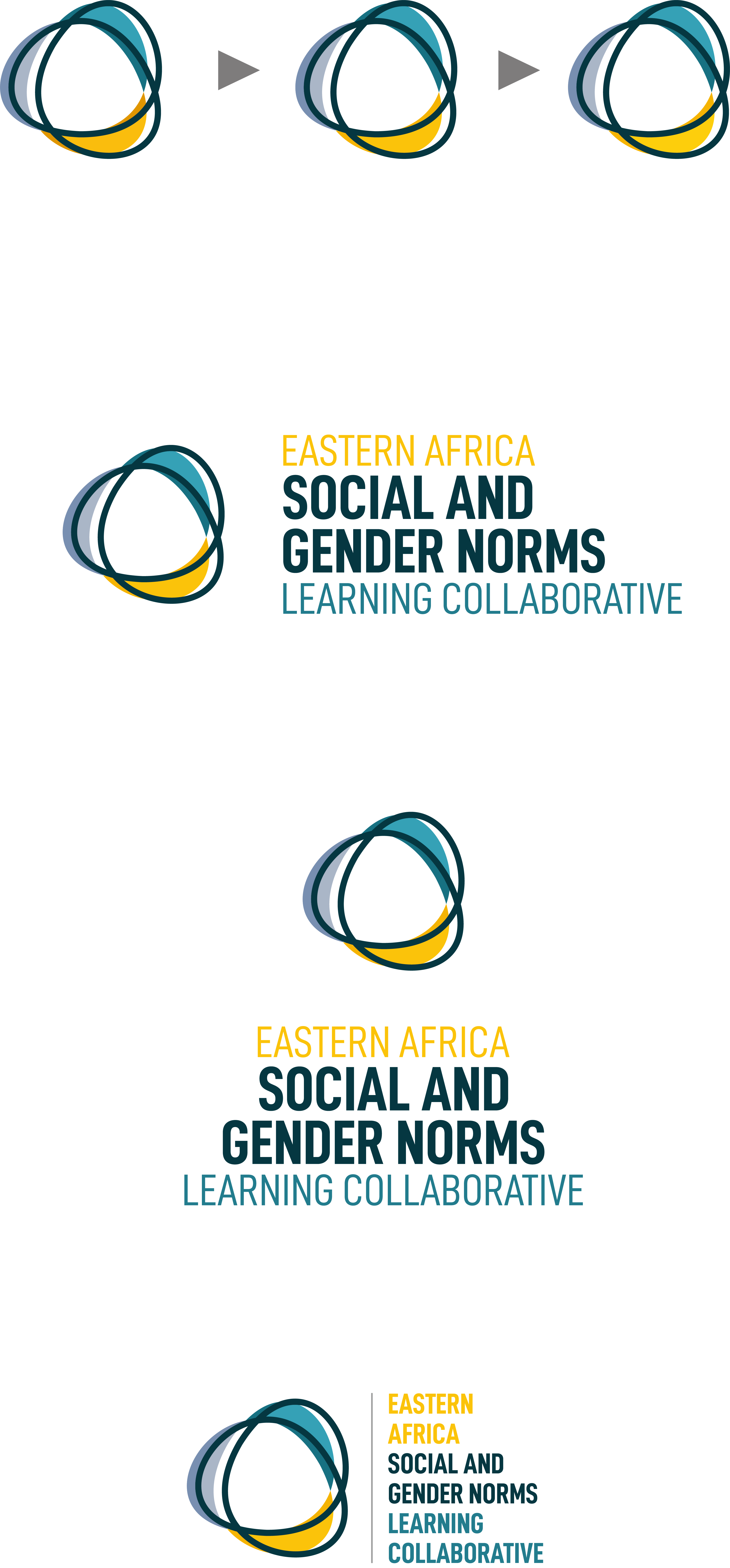 Mr. Michael Tugyetwena - Operations Director Care International Uganda
Exploring the Dark side of Digitalization: The Role of Technology in Gender Based Violence
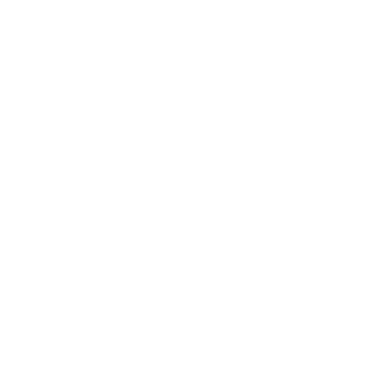 15 June 2023
Fair Way Hotel
Connect via Zoom
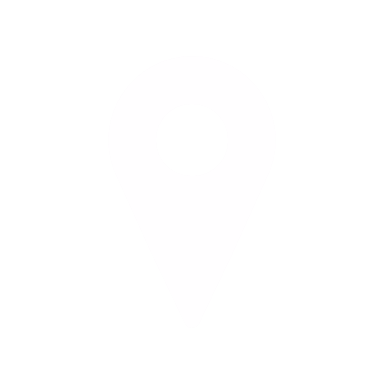 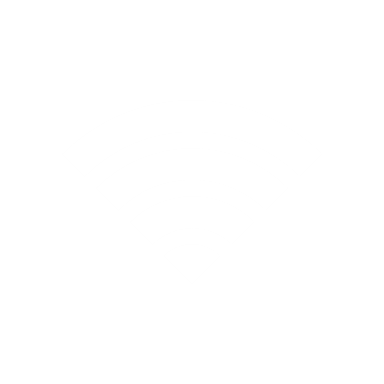 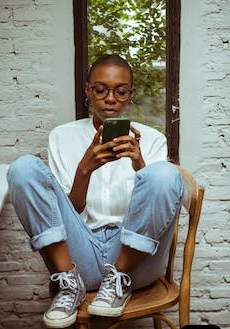 "Exploring the Dark Side of Digitization: The Role of Technology in Gender-Based Violence"
CPA Michael Tugyetwena, CPFAcct
Operations Director, CARE International in Uganda
Introduction
The role of technology in exacerbating gender-based violence is often overlooked.
Digital platforms have introduced new and complex dynamics into human interaction.
Technology-assisted abuse is a significant and urgent issue.
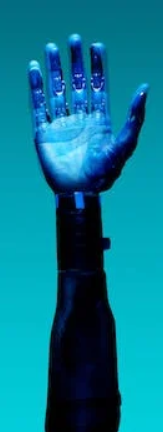 Study Objectives
To investigate the extent and mechanisms by which technology contributes to gender-based violence.
To identify the various forms of technology-facilitated gender-based violence and discuss their implications.
To explore the role of online platforms in supporting survivors, as well as in perpetuating victimization.
To underscore the need for and inform effective policy interventions and collaboration amongst stakeholders to prevent and respond to technology-assisted gender-based violence.
Literature Review: Understanding Gender-Based Violence (GBV)
Definition: The United Nations defines GBV as any action that could result in physical, sexual, or mental harm to individuals, mainly impacting women and girls.
Causes: Power inequalities, deep-rooted societal norms, and gender-based stereotypes are the main drivers of GBV.
Role of societal norms and stereotypes: These create gender-based behaviour expectations and roles, influencing the power dynamics in society, and can lead to GBV when they are oppressive or violent.
Socio-ecological model: Violence is the outcome of an integral of elements at individual, relational, community, and societal level. Each level affects the others, increasing the likelihood of GBV victimization or perpetration
Literature Review: The Digital Dimension of GBV
Digital transformation: The emergence of digital technology and the internet has broadened the scope of GBV. Technology-facilitated GBV is now a major issue, with societal norms and stereotypes contributing to online violence.
Forms of technology-facilitated GBV: Cyberstalking, online harassment, and the unauthorized distribution of intimate images are common forms, with the internet's anonymity, accessibility, and wide reach escalating GBV.
Technology as a support mechanism: Despite being a source of harm, technology also provides assistance for GBV survivors through online communities and social media platforms, helping with mutual aid, information exchange, and advocacy.
Secondary victimization: Survivors may endure criticism, victim-blaming, or further harassment online, adding an additional layer of complexity to the relationship between GBV and technology.
Research implication: The intricate connection between societal norms, gender stereotypes, GBV, and technology highlights the need for in-depth research to gain a better understanding of these dynamics.
Conceptual Framework
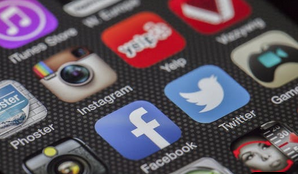 Societal Level: How societal norms and gender stereotypes foster an environment that perpetuates TAGBV.
Community Level: How online communities and platforms, as virtual communities, either encourage or mitigate TAGBV.
Relational Level: The role of relationships (personal, professional, etc.) in the digital space and how these relationships can either foster or inhibit TAGBV.
Individual Level: How individual behaviours, facilitated by the anonymity, accessibility, and broad reach of technology, contribute to the perpetration of TAGBV.
Methodology Overview
Approach:  This study utilized a desk research methodology, taking advantage of existing literature and materials to comprehend the role of technology in gender-based violence, without the necessity for primary data collection.
Resources: A variety of materials were reviewed, including scholarly articles, research and technical reports, and policy documents, all sourced from various online databases and digital libraries.
Data Collection: A systematic search was conducted using relevant keywords. Each material identified was evaluated based on its relevance to research objectives, credibility, and the quality of the original study's methodology.
Data Analysis: A thematic analysis approach was used. Key points were extracted from each material and organized into themes reflecting different aspects of technology-facilitated gender-based violence.
Goal: The study aims to provide a comprehensive, evidence-based understanding of the intersection of technology and gender-based violence, basing its findings in scholarly and policy literature.
Key Findings
Role of Internet
Mirroring Societal Structures
Role of Online Communities
Forms of Technology-Assisted GBV
[Speaker Notes: Mirroring Societal Structures: Digital spaces replicate offline social norms and structures, including those that uphold gender-based disparities. Digital interactions often include harmful behaviours contributing to gender-based violence.
Role of Internet: Internet can act as a platform where women are objectified, demeaned, and subjected to sexist commentary, reinforcing harmful societal norms.
Forms of Technology-Assisted GBV: Primary forms include cyberstalking, non-consensual dissemination of intimate images (revenge porn), and online harassment. These acts mirror offline power dynamics and aim to harm and control victims.
Role of Online Communities: These platforms can offer support, solidarity, and empowerment for survivors but can also foster secondary victimization through victim-blaming, ridicule, and further harassment]
Implications and Discussion
Inherent Nature of Technology
Double-Edged Sword
Towards Solutions
[Speaker Notes: Technology’s Inherent Nature: Anonymity, accessibility, and the broad reach of technology can aggravate the impact of technology-assisted GBV. This troika intensifies the harm, making GBV a particularly deceptive form of abuse.
Double-Edged Sword: Technology can amplify harm while also serving as a platform for survivor support, showcasing a critical dichotomy in understanding and addressing technology-assisted GBV.
Towards Solutions: Understanding the relationship between technology and gender-based violence is crucial for developing effective strategies to counter it.]
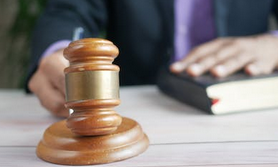 Recommendations for Addressing TAGBV
Comprehensive strategies to protect victims and prevent further abuse are needed.
Robust policy responses are necessary, including legislation and mandates for digital platforms.
Awareness and education initiatives should be aimed at raising public awareness and promoting online etiquette and respect.
Multi-sector collaboration is crucial to formulate and implement effective solutions.
[Speaker Notes: Comprehensive Strategies: Develop strategies involving technical measures such as improved reporting, stricter content moderation, and better privacy protection tools. Supportive measures should include online support networks, accessible resources for digital safety, and legal assistance for survivors.
Increase Awareness and Education: Raise public awareness about technology-assisted GBV, dispel victim-blaming attitudes, and promote online respect. Incorporate digital citizenship and online safety courses into school curricula to educate youth about respectful online interactions.]
Further Recommendations and Conclusion
Policy Intervention: Develop legislation recognizing and penalizing technology-assisted GBV. Mandate digital platforms to take action against such violence and keep laws updated to protect individuals from emerging online harms.
Foster Collaboration: Advocate for multi-sector collaboration between technology companies, policymakers, and civil society organizations to formulate and implement effective solutions.

Conclusion: Addressing technology-assisted GBV requires understanding the problem and a committed, concerted effort to fight it. This paper provides a foundation for such efforts, and hope the recommendations guide future action in this vital area.
[Speaker Notes: Policy Intervention: Develop legislation recognizing and penalizing technology-assisted GBV. Mandate digital platforms to take action against such violence and keep laws updated to protect individuals from emerging online harms.
Foster Collaboration: Advocate for multi-sector collaboration between technology companies, policymakers, and civil society organizations to formulate and implement effective solutions.]
Thank you for your time 😊
References
Barak, A. (2005). Sexual harassment on the Internet. Social Science Computer Review, 23(1), 77-92.
Bessenoff, G. R. (2006). Can the media affect us? Social comparison, self-discrepancy, and the thin ideal. Psychology of Women Quarterly, 30(3), 239–251. https://doi.org/10.1111/j.1471-6402.2006.00292.x
Chung, J. E., & Cho, J. (2017). Objectification and violence against women in advertising: A content analysis of advertisements from the United States, Mexico, and South Korea. Journal of Sex Research, 54(3), 327–337. https://doi.org/10.1080/00224499.2016.1142492
Citron, D. K., & Franks, M. A. (2014). Criminalizing Revenge Porn. Wake Forest Law Review, 49, 345-391.
Duggan, M. (2017). Online Harassment 2017. Pew Research Center. https://www.pewresearch.org/internet/2017/07/11/online-harassment-2017/
Edwards, E. (2016). Cyberstalking and harassment. National Center for Victims of Crime. https://victimsofcrime.org/docs/default-source/src/cyberstalking-factsheet-2016_eng.pdf
Heise, L. (1998). Violence against women: an integrated, ecological framework. Violence Against Women, 4(3), 262-290.
Henry, N., & Powell, A. (2018). Technology-facilitated sexual violence: a literature review of empirical research. Trauma, Violence, & Abuse, 21(2), 261-283.
Henry, N., Powell, A., & Flynn, A. (2018). Technology-facilitated sexual violence: A literature review of empirical research. Trauma, Violence, & Abuse, 19(2), 195-208.
Herring, S. C., Job-Sluder, K., Scheckler, R., & Barab, S. (2015). Searching for safety online: Managing “trolling” in a feminist forum. The Information Society, 31(2), 171–184. https://doi.org/10.1080/01972243.2015.1005463
Lenhart, A., Ybarra, M., & Price-Feeney, M. (2016). Online harassment, digital abuse, and cyberstalking in America. Data & Society Research Institute. https://datasociety.net/wp-content/uploads/2016/05/DS_CyberMisogyny_Final-1.pdf
Lopez, E., Deane, K. L., & Sivakumar, S. (2018). Technology abuse as a form of interpersonal violence: A systematic review of the literature. Violence and Victims, 33(1), 3-28.
Mantilla, K. (2013). Gender trolling: Misogyny Adapts to New Media. Feminist Studies, 39(2), 563-570.
McKinnon, S., & Holder, A. (2016). Survivor-defined success: A new paradigm for posttrauma research. Journal of Aggression, Maltreatment & Trauma, 25(6), 600-618.
Rennison, C. M., & Planty, M. (2010). Nonlethal intimate partner violence: Examining race, gender, and income patterns. Violence and Victims, 25(5), 607-621.
United Nations. (1993). Declaration on the Elimination of Violence against Women. General Assembly resolution 48/104 of 20 December 1993.
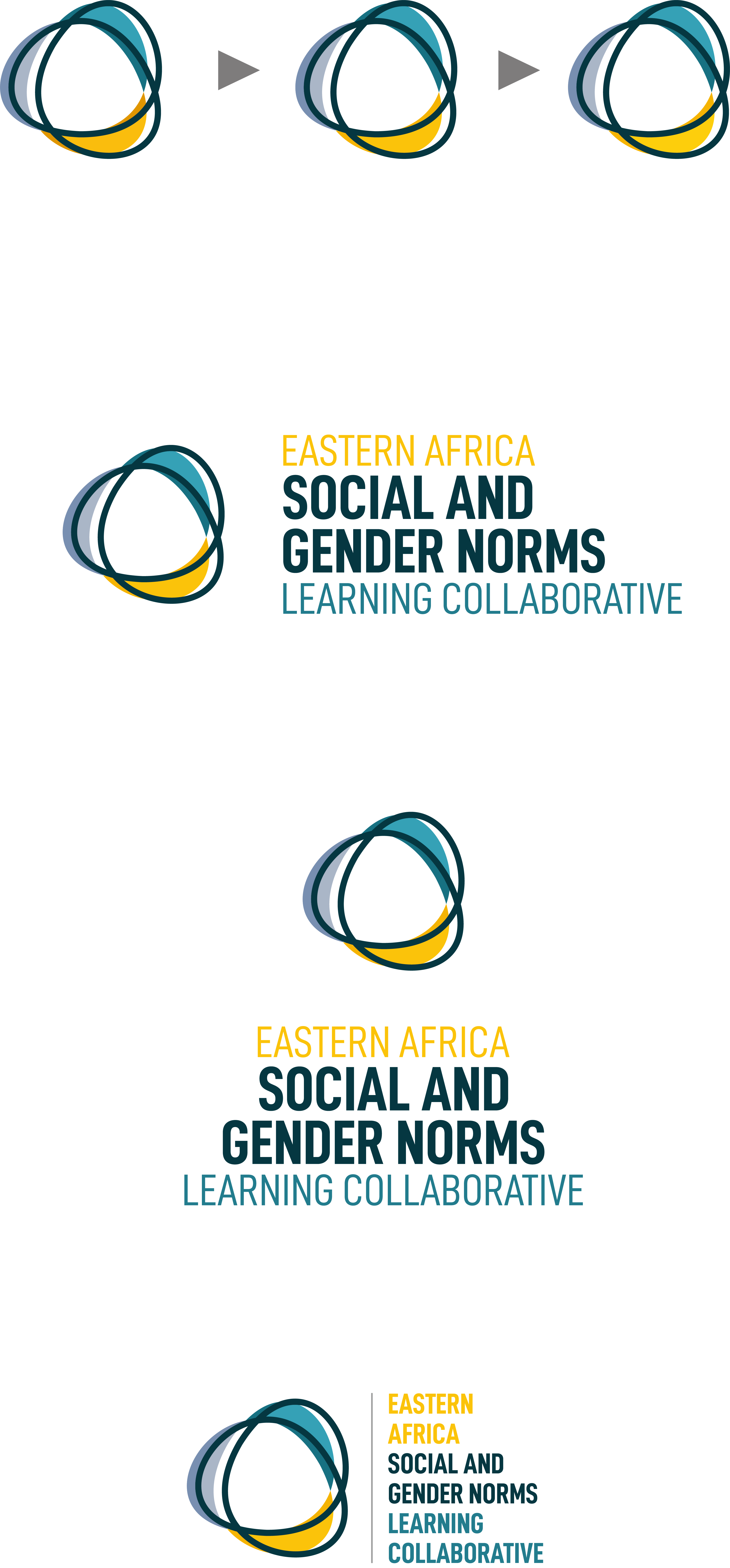 Mr. Joseph Nyende and Mr. Monja Minisi
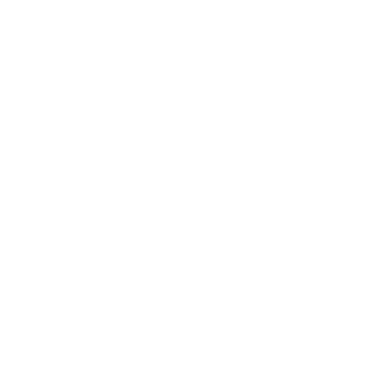 15 June 2023
Fair Way Hotel
Connect via Zoom
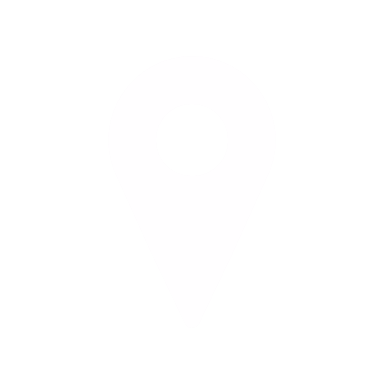 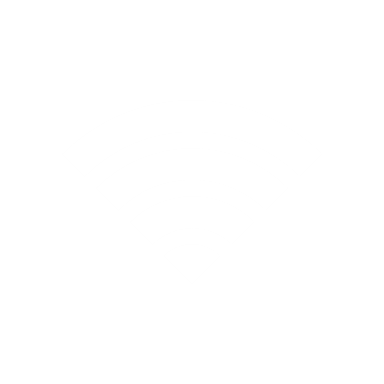 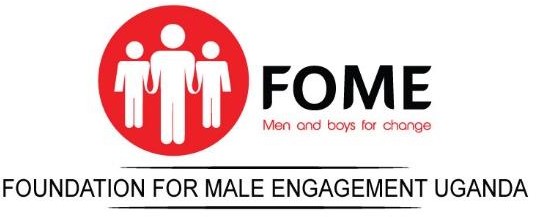 Learnings from FOME’s Online Project titled  “Prevention of Gender-Based Violence against Women  and Girls using Social Media during COVID-19”
A Presentation at the Gender and Social Norms
Conference

Joseph Nyende  jnyende@fomeug.org  www.fomeug.org  Twitter @FomeUganda
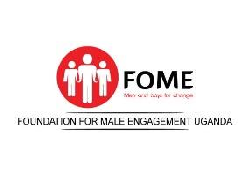 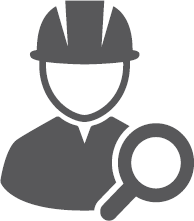 Outline of the Presentation
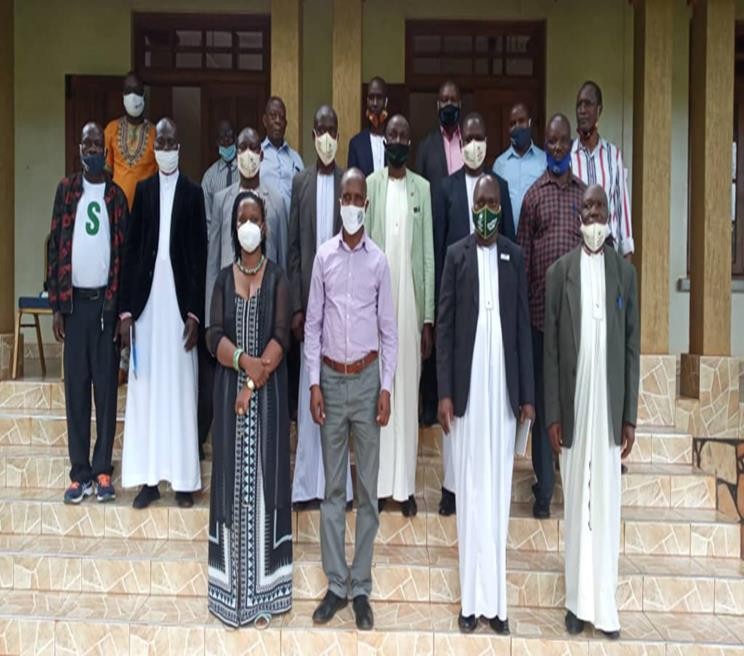 About FOME
Background of the Abstract
Description
Key Learnings
Conclusion
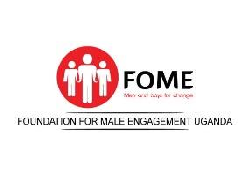 About FOME
Foundation for Male Engagement Uganda (FOME) is a  national pro-feminist organisation working with men  and boys for gender equality for women and girls, and  addresses the poor health seeking behaviours of men  and boys.

FOME works with men and boys to prevent gender-  based violence, child marriages, child pregnancies, and  addresses social and gender norms and practices that  affect women and girls.

Our goal is to galvanise efforts to foster positive caring  masculinities at individual, household, group and  community levels.

Our dream is a violent free Uganda for both men and
women.
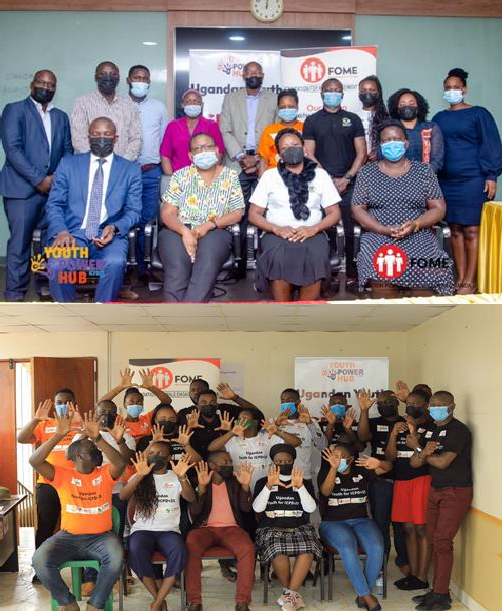 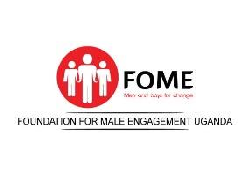 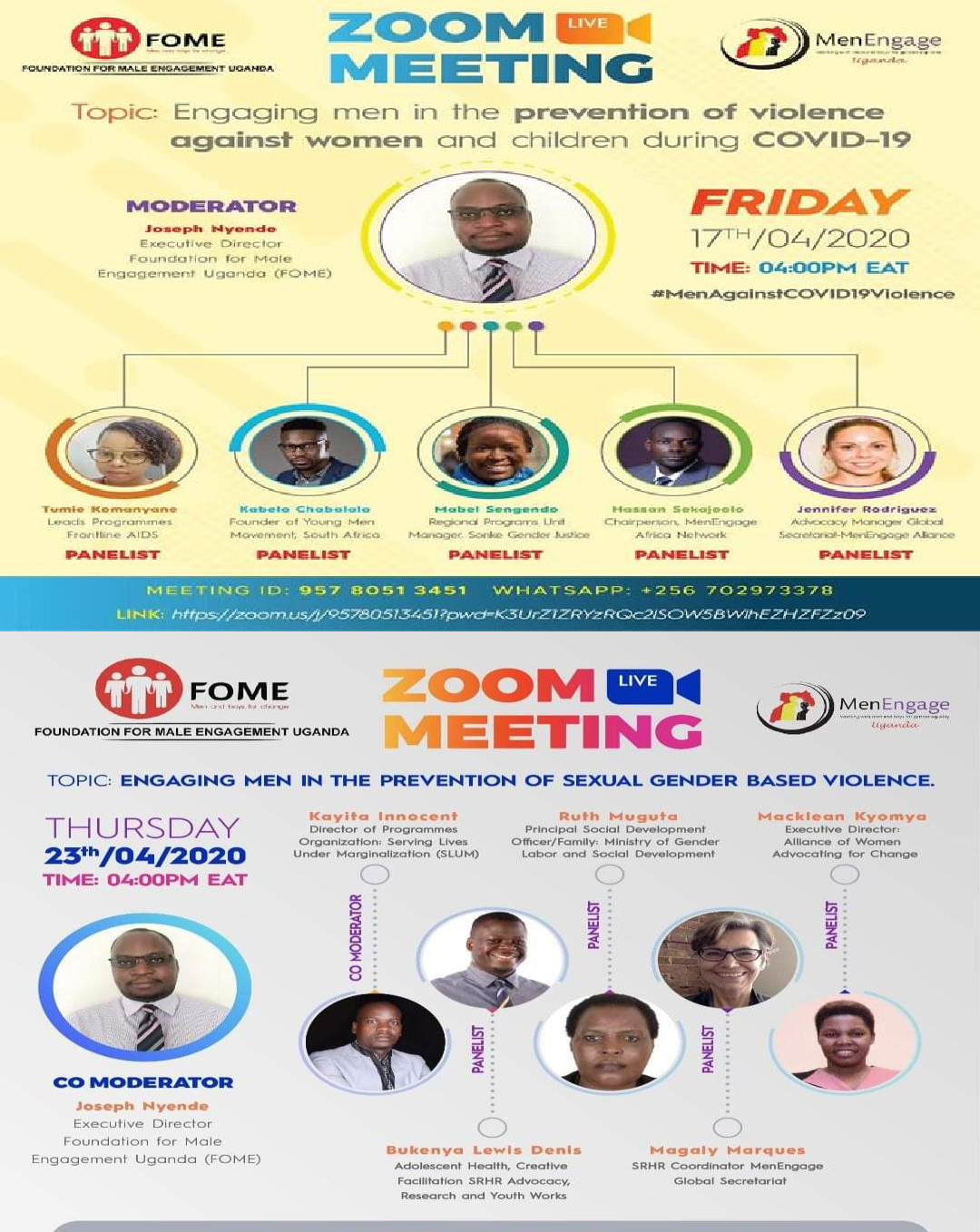 Abstract Title
Learnings from FOME’s Online Project titled “Prevention  of Gender-Based Violence against Women and Girls using  Social Media.

Project Description
The Prevention of Gender-Based Violence (GBV) against  Women and Girls using Social Media was implemented by  FOME in 2020 at the peak of COVID19. The focus was to  increase male engagement in the prevention of GBV  during COVID19.


FOME with support from UNFPA through the civil society  coalition for integrated SRHR/GBV/HIV in Uganda  implemented a project called preventing violence against  women and girls.
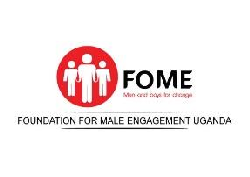 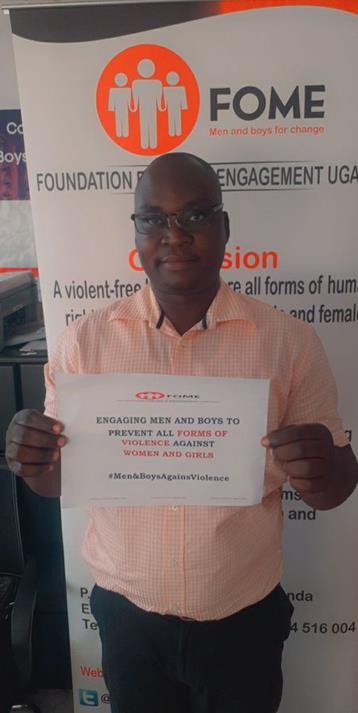 The project aimed to involve key players in the prevention of gender-  based violence in Uganda and around the world by leveraging internet  technologies like Twitter, Facebook Live, Zoom, Google Meet, WhatsApp,  and Facebook.
The panelists came from Uganda, Kenya, South Africa, and America,  including well-known gender activists, government actors, UN officials,  male engagement experts, regular men, students, civil society actors, and  law enforcement authorities.


Each week had a different topic and was covered in-depth for two hours  by three to four panelists. Short videos were made and shared in  WhatsApp groups set up to combat sexual and gender-based violence.


Staff members had to walk several miles to the office during the lockout  in order to discuss emerging trends and print messages for  dissemination, among other things.
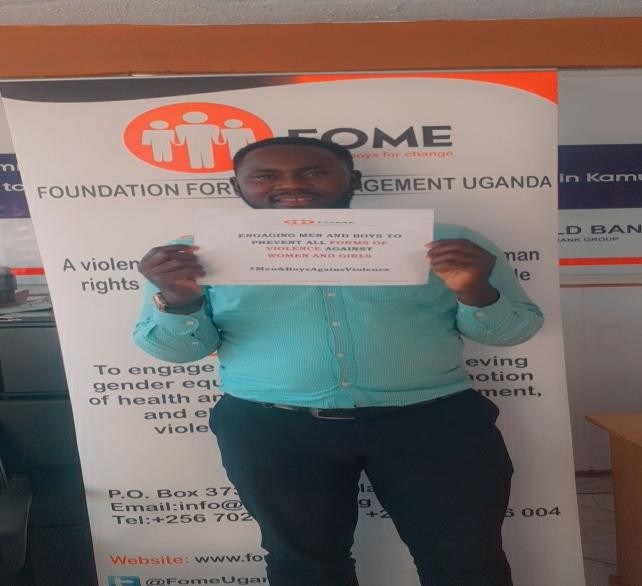 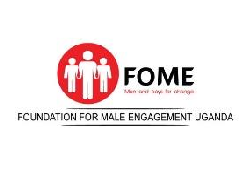 Key Project Findings/Learnings
Traditional norms and beliefs that promote violence against women and girls  based on their gender can be challenged if men are given enough  information.
GBV is a form of power play used by men to demonstrate their dominance
over their wives.
Men predominated at many zoom meetings during the lockdown, which  meant that women were primarily engaged in unpaid care work while men  were not much engaged.
Males predominated the conversations that depicted masculine dominance.
Engage boys as early as possible to prevent violence when they grow up.
Some males refused to participate in the campaign because they believed it
was aimed at promoting women while demeaning men.
There is need for programmes targeting specific cultures to create awareness  among men since some men culturally assume that they are more superior  and can be on top of others.
Because they would be judged as not being manly enough, other men didn’t  participate in the discussion about gender based violence perpetrated  against women and girls by men and boys.
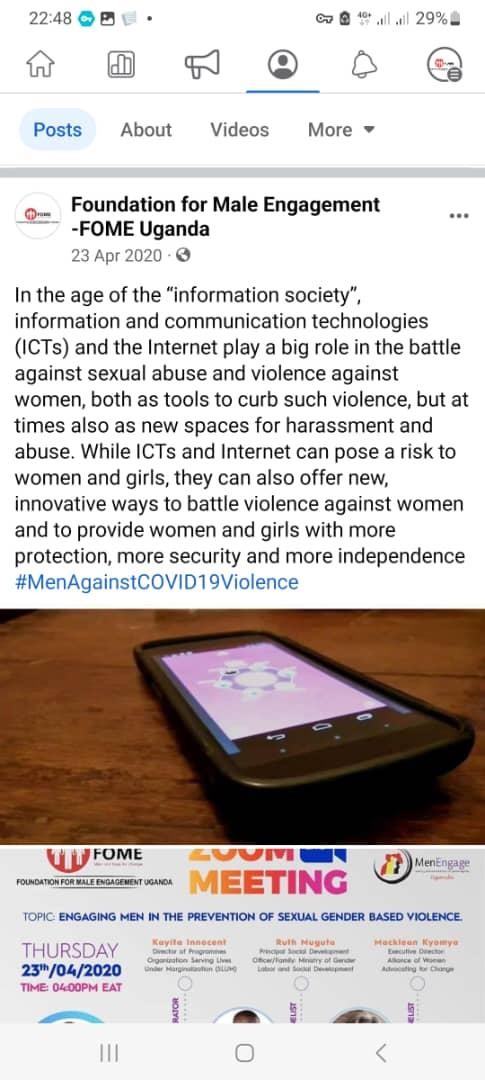 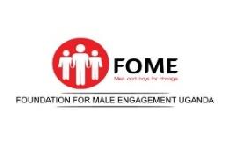 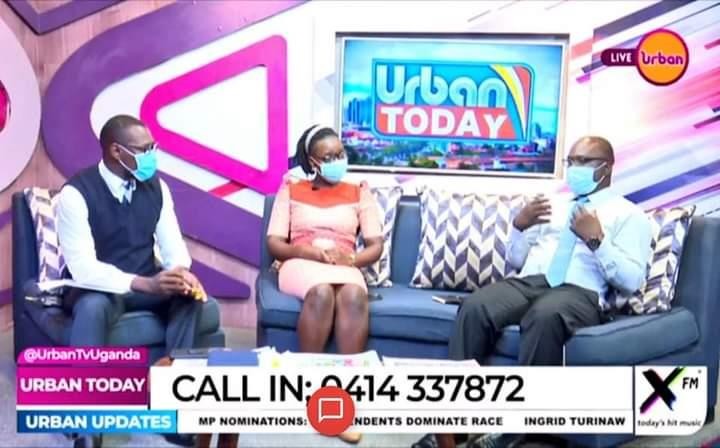 Key Project Findings/Learnings
WhatsApp groups formed promoted networking and the sharing of knowledge,
experiences, and lessons learned.


Social media is an extremely effective tool for sharing information about
reducing gender-based violence.


Increased call for men and boys' involvement in the prevention of sexual and
gender-based violence.
The president had to speak about gender-based violence at one of his addresses
on COVID-19 as a result of our online campaign.
Increased awareness on the reporting of incidences of sexual and gender-based
violence to the authorities.


FOME received invitations to speak about male engagement at different houses
and zoom meetings.
The short videos were a powerful and effective method of behavior change
communication.
-Several men testified about how they changed after watching the short videos on
their phones through WhatsApp.
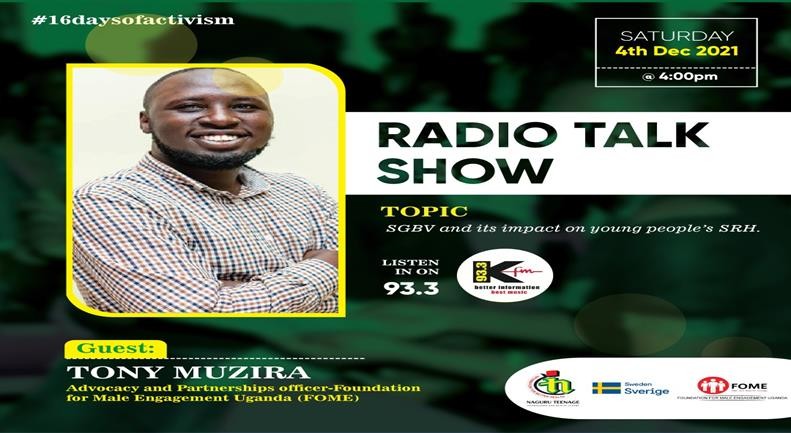 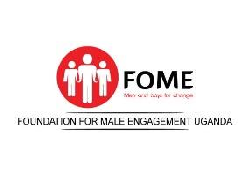 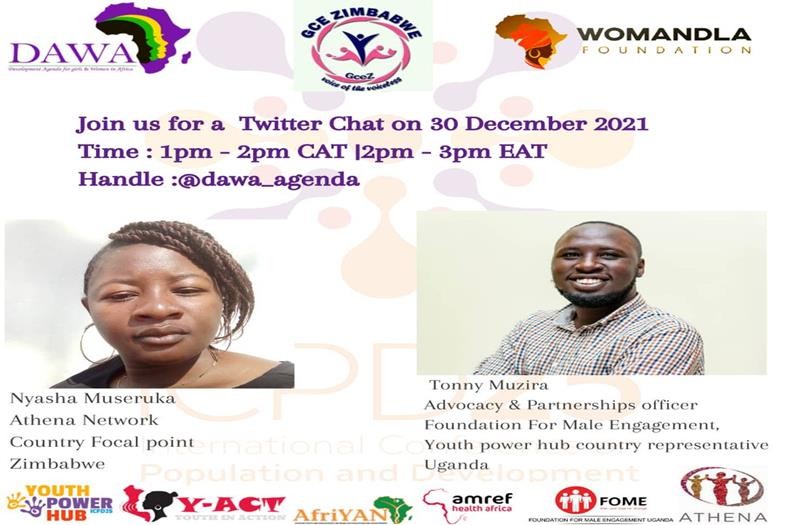 Challenges faced during project implementation
Participating in online events like Zoom, Google Meetings,  and Facebook Live took a lot of mental capacity at first, but  this eventually waned.

Our meetings were frequently interrupted by live
pornography thanks to cyber hackers.

Meetings multiplied, but we all had the same audience in
mind.


Due to the ongoing lockdown, it was difficult to communicate  with some of the target audience because they weren't using  social media.
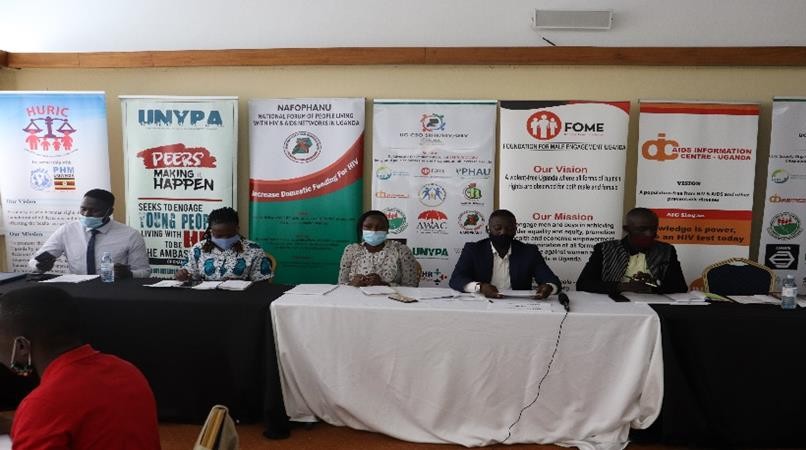 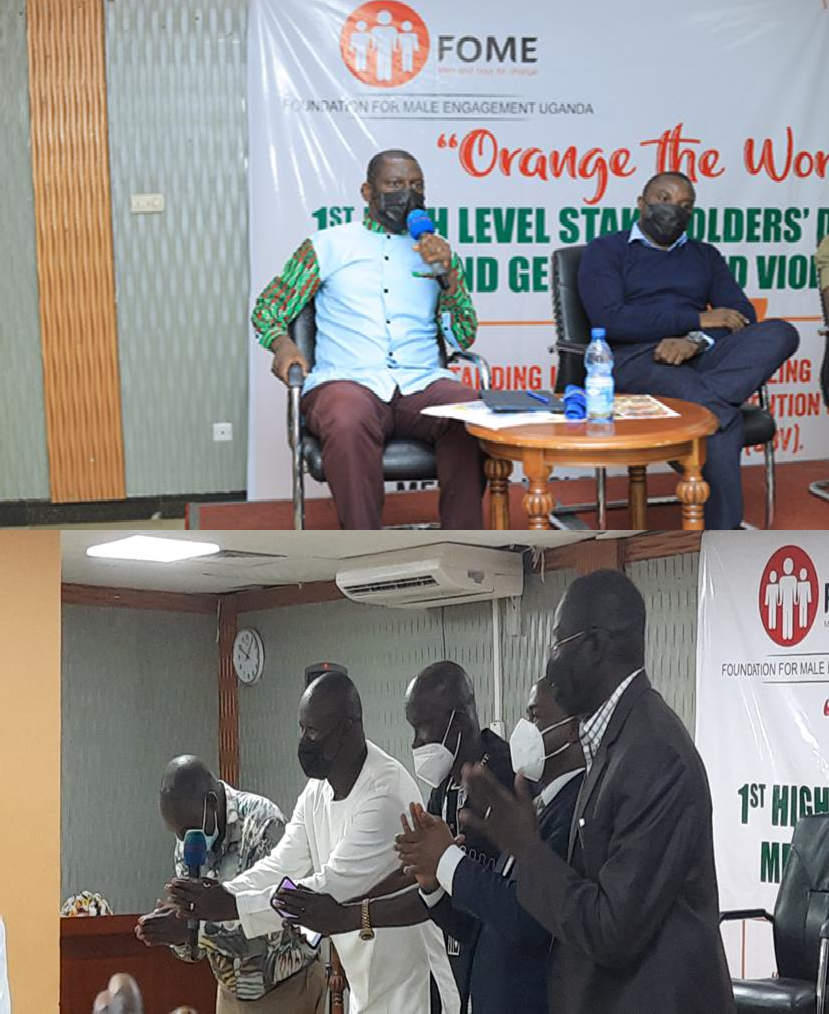 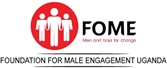 Project Next Steps
FOME to reachout to partners to organise the first annual high  level stakeholders dialogue on men and GBV in Uganda, with an  aim of men agreeing on actions to be done to prevent GBV  against women and girls.
In a symbolic gesture, male parliamentarians apologized for all the violence
on women and girls that occurred during COVID19.
They made a commitment to intensify the conversation about establishing
the Uganda Male Parliamentary Association (UWEPA).
Hon. Brandon Kintu is the chairperson of the association, while the deputy  speaker serves as patron.
The association is awaiting the launch.
Finally, it has been established that using social media to prevent sexual  and gender-based violence against women and girls is an extremely  effective strategy. However, be combined with other conventional  strategies to reach those that don't use social media.
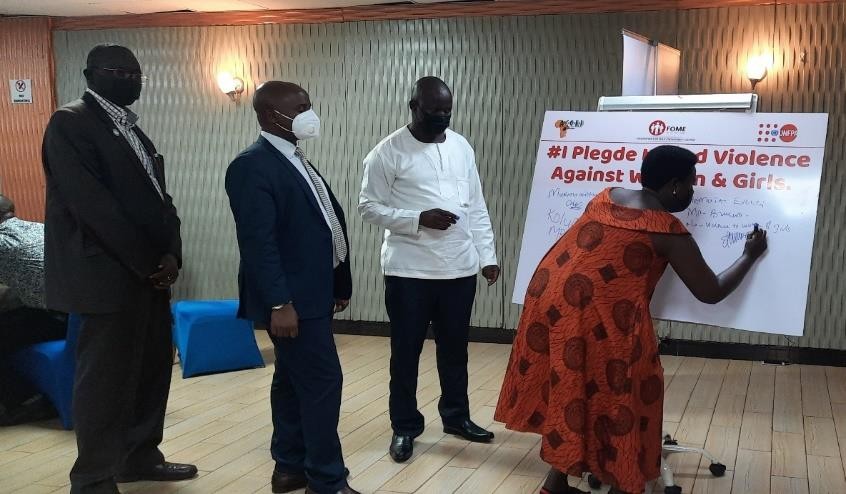 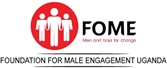 Thank you to our partners who supported the campaign
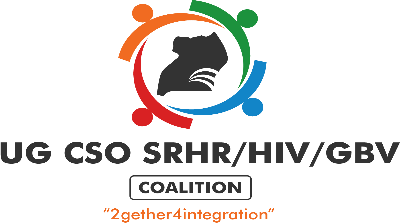 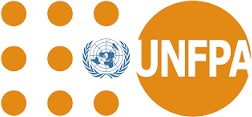 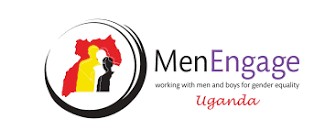 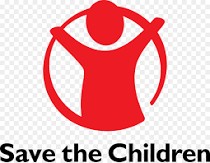 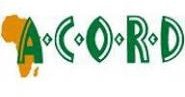 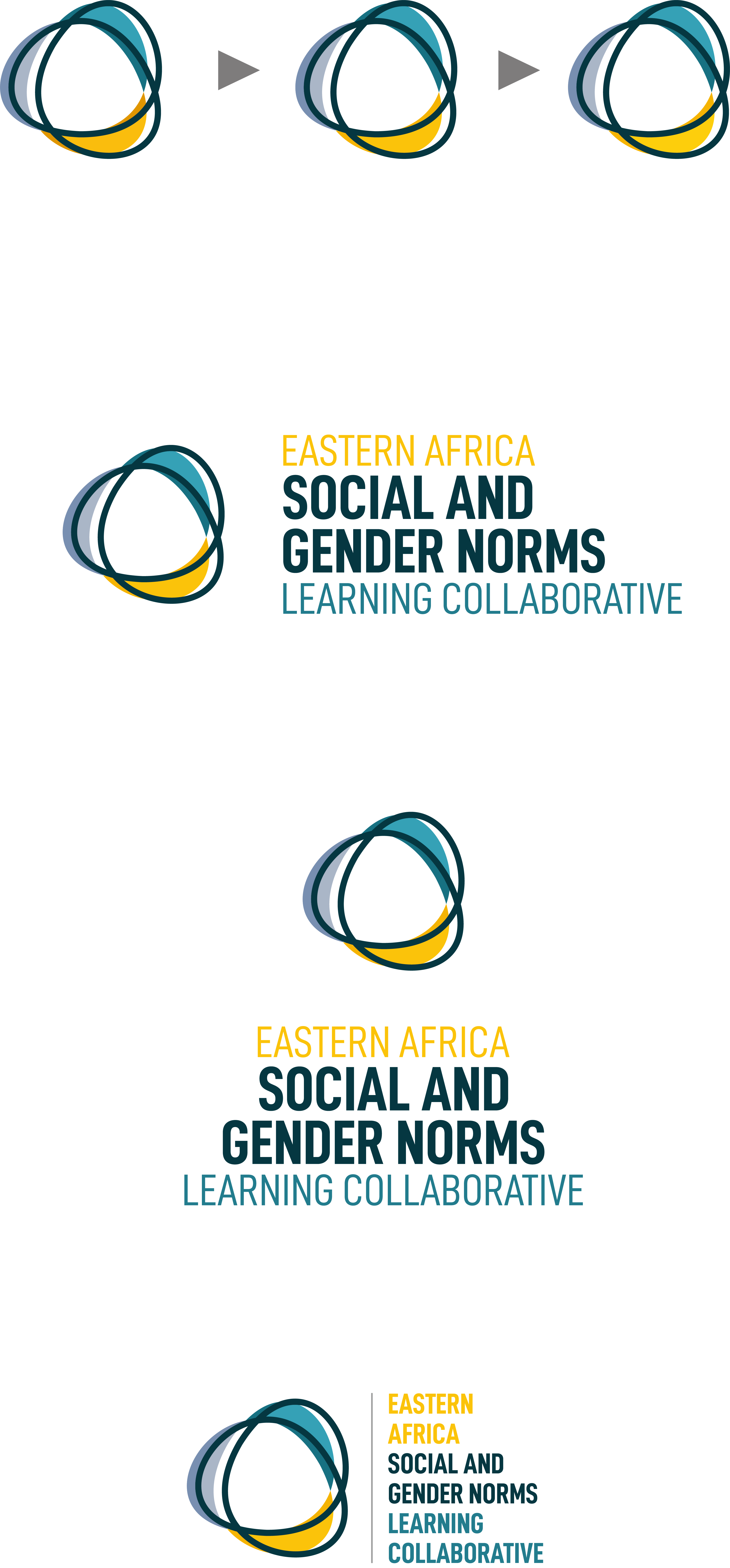 Ms. Goretti Amuriat Zaavuga Digital  Woman Uganda
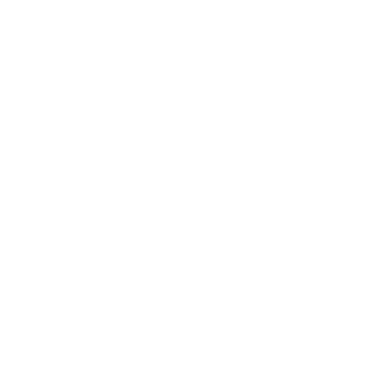 15 June 2023
Fair Way Hotel
Connect via Zoom
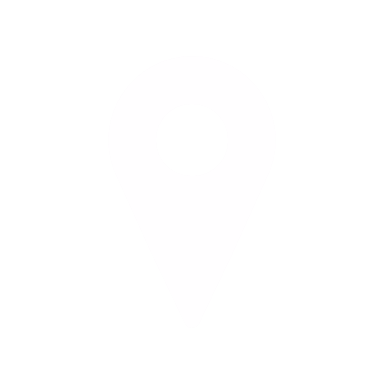 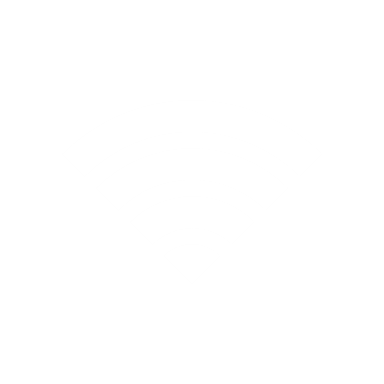 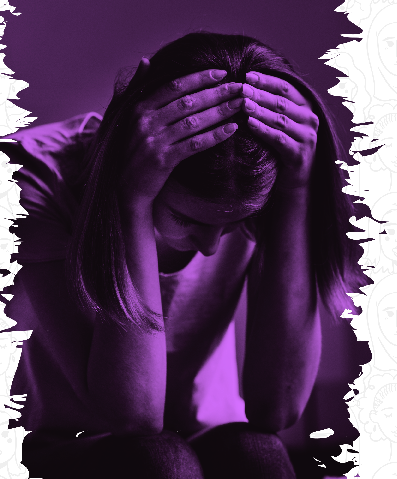 The Use of Technology to Assist in Addressing Gender-based Violence in Uganda.
By  Goretti  Z. Amuriat
Digital  Woman  Uganda
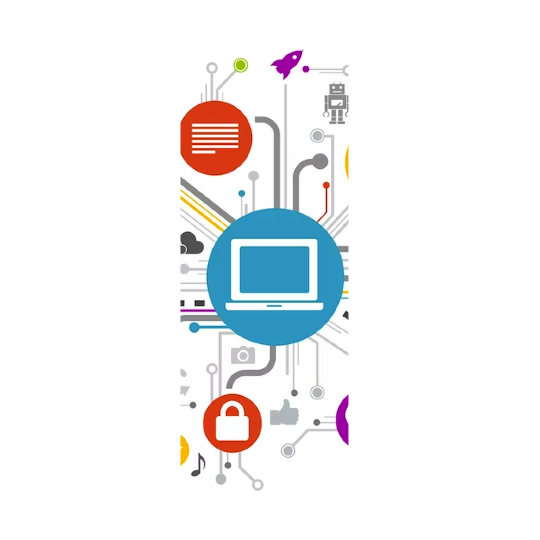 Out line
Definition of  Gender Based Violence ( GBV)
Use of technology  to address Gender  Based Violence
Examples  of technology used in addressing GBV in Uganda and how they are  transforming social norms
What  are  challenges  / gaps in using technology to address gender based violence
Recommendations
6
Conclusion
Definition of Gender Based Violence  (GBV)
Gender-based violence is violence directed against a person because of that person's gender
Gender based violence is deeply rooted  in gender inequality  and it is a violation of human rights in societies.  It is  directed  at a person because of their  gender.
Both men and women  experience  gender based violence  but  majority of victims are  women and girls and happens partly because of gender and social norms.
This  violence  can  be facilitated  by use  technology  or  with  out  use of technology. It is experienced  both in offline spaces ( physical ) and online spaces (virtual)
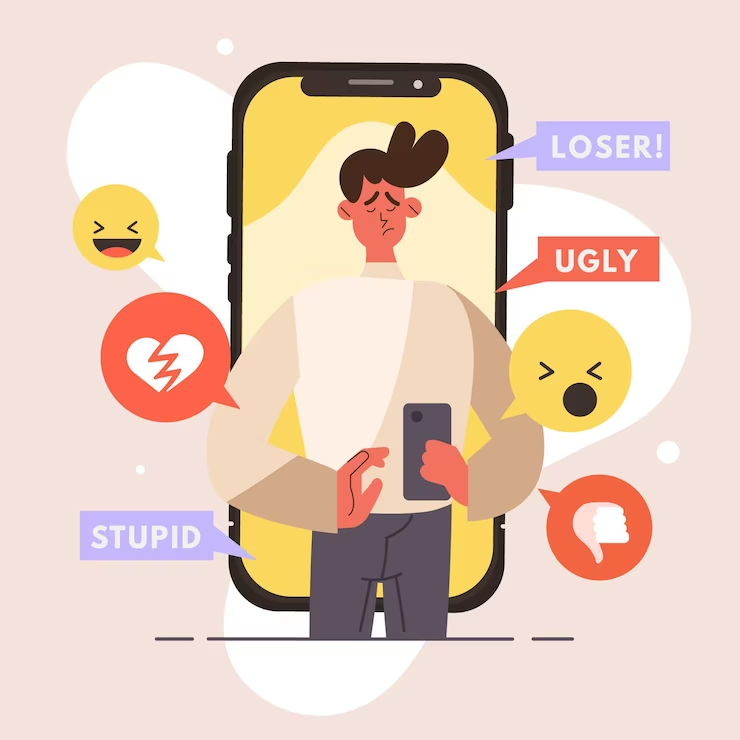 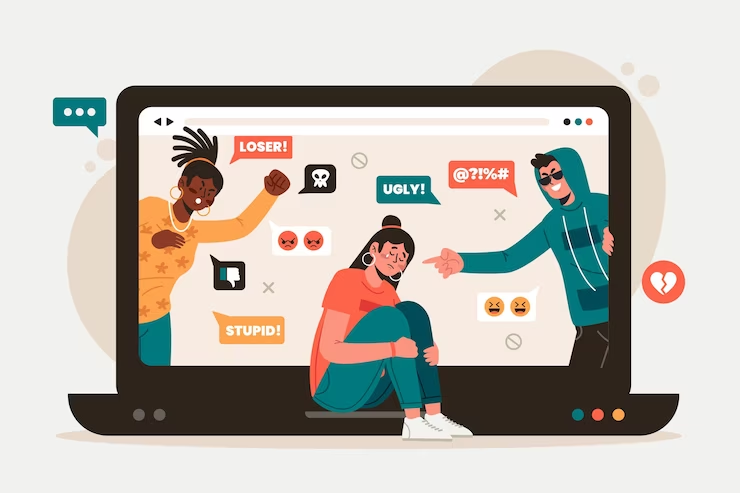 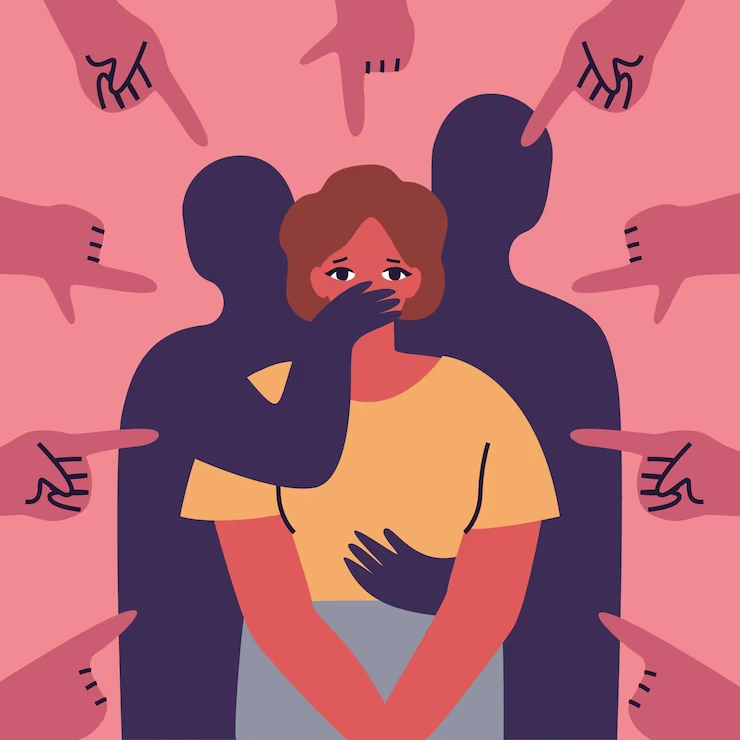 Definition cont’d
Gender based violence can manifest in the following forms:
Physical violence, sexual, psychological or economic  violence, harassments or sexual harassments, domestic  violence or intimate partner relationships  or suffering to women, including threats of such acts, coercion  or arbitrary deprivation of liberty, whether occurring in public or in private life
Online Gender Based Violence manifest in forms of  online sexual harassments,  cyberstalking, non consensual intimate messages  commonly known as revenge porn,  trolling  and doxing
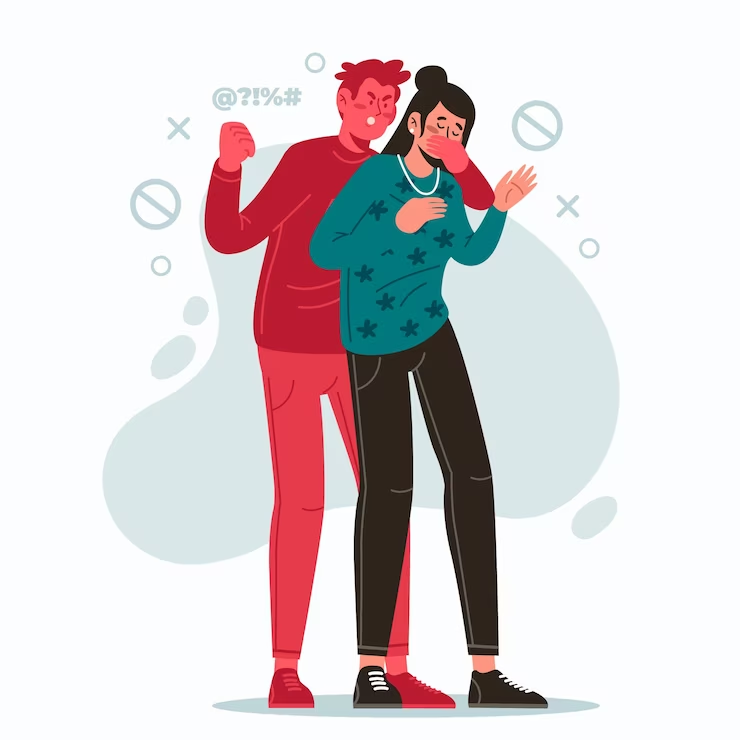 Gender  Based Violence  in Uganda
Gender Based Violence in Uganda is rampant and  it happens  both offline and on line. 
GBV is an everyday threat for Ugandan women and girls. National demographic data from 2020 reveal that 56% of married women aged 15-49 reported having suffered physical and/or sexual violence by a husband (Uganda Bureau of Statistics, 2021). 
More than one in three women (36%) experienced sexual violence, most often from a partner.
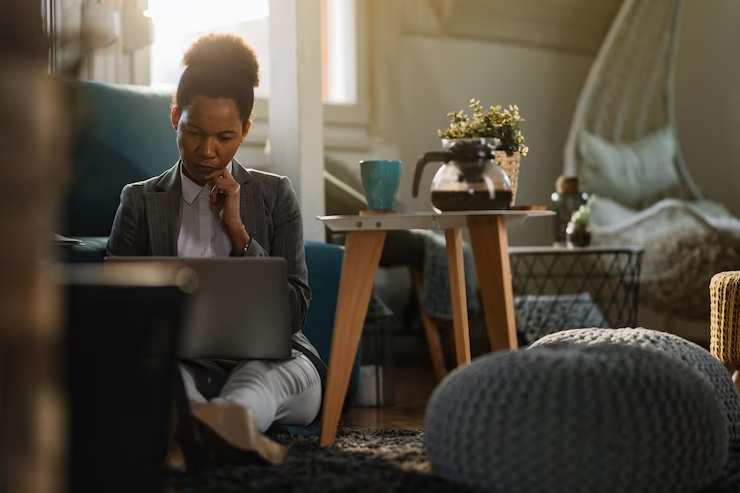 Gender  Based Violence  in Uganda …..cont’d
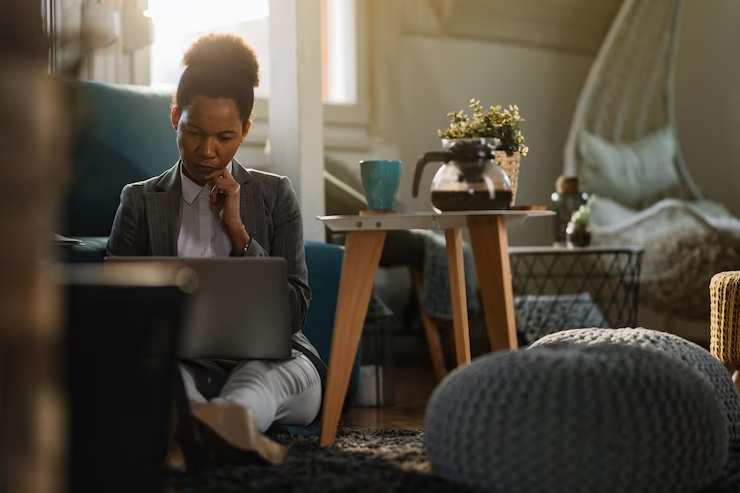 Covid-19  Pandemic with its measures of lock down in 2021  and 2022  led  to an increase  in  gender   based  violence  resulting from  women and men   forced  to stay at home  without  work or  work from home. 
 The same period  saw many  people  access  internet  to use it for work and also to communicate with their families and  friends. 
This  increased  the number of people who were  accessing and using   the internet to 14% between 2020-2021.  
The Internet  penetration  stood at 26.2% in January 2021 (DWU Policy Brief 2021).  This led  to  increase in online gender based  violence.
How technology  has been used  to address  Gender Based  Violence
Technologies are converging in new ways to change how we live, work and organize hence changing  social norms in societies.
Attempts are being made to use technology to make women’s access to services safer, reducing the risk of sexual harassment, a form of gender-based violence (GBV). 
It can be used to ensure easier, more comprehensive access to information and services, including survivors of violence
Technology is being used  to report  incidences of gender based violence
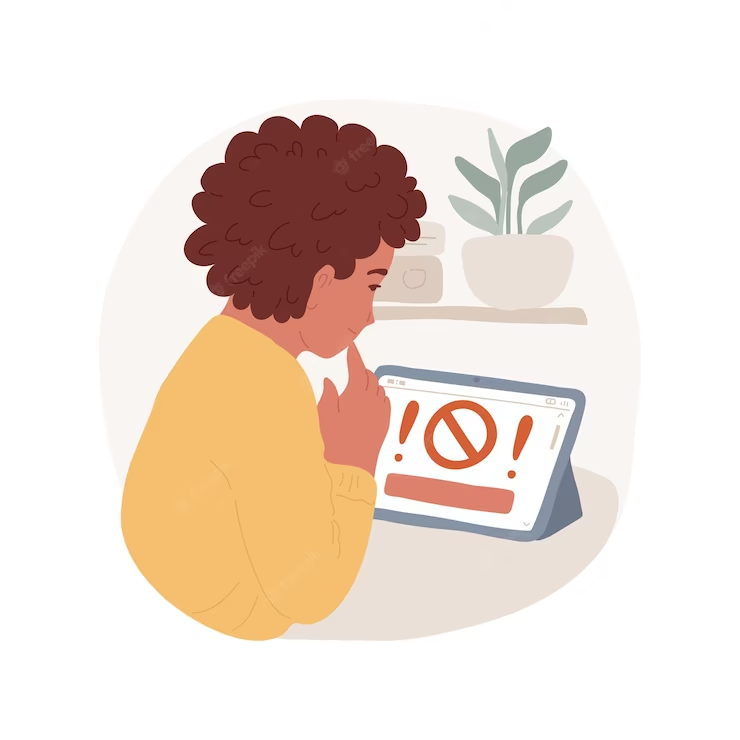 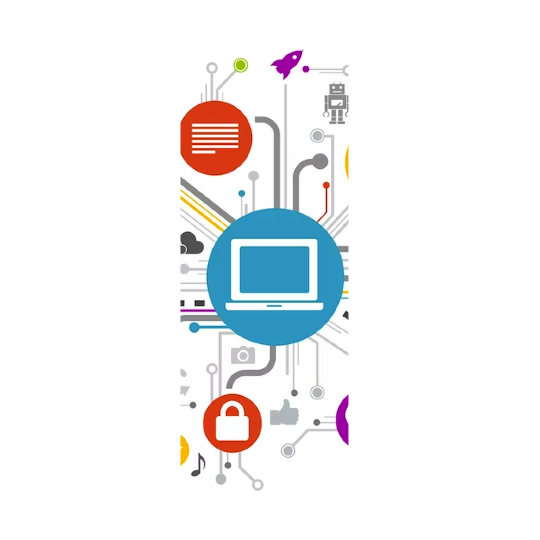 How technology has been used  to address  Gender Based  Violence
Technology  can offer  support  services  e.g. linking  the survivors to support organization, organization providing shelters  and  counselling to Victims 
Technology   assisting  GBV initiatives  such  as  use of hotlines, online platforms/web based platforms assist  in accessing  information on  victim and also during emergency,  the victim can relay  information to another person.
The tools available provide  a means  for   survivors  to report incidents  anonymously and receive  immediate assistance.
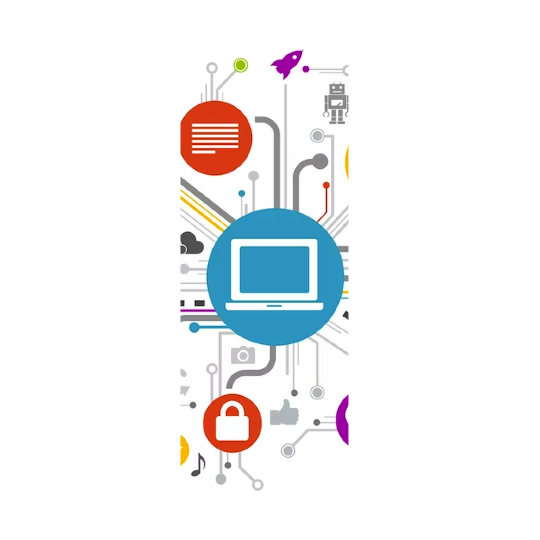 How technology has been used  to address  Gender Based  Violence
Through  technology  the  survivors/victims  can access  counselling  services, receive legal assistance ,  obtain medical  care ,and emotional support
The  tools   help  in collecting  data  on victims/survivors and this  data  can be analyzed  and   trends of  GBV cases established  and more  information on the victim ascertained  for better planning and handling
The  technology  tools  are  used  to raise awareness on the GBV  and its effects and help  in changing  peoples perception on the GBV  and  societal norms
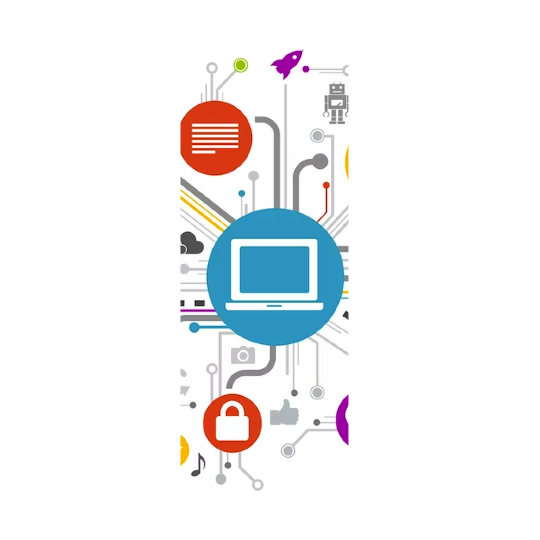 How technology has been used  to address  Gender Based  Violence
During  the 16 days  of activities against Gender based  Violence sensitization  happen  through  radio talks,  mobile phones, and TV  that  disseminate information that  impact  on behaviors and beliefs of individuals in communities. 
The tools collect data and  help  in developing targeted  interventions that  help design inclusive applications.
The tools are  used  to document  information and produce reports  on the victims and survivors.
Examples  of Technology used in addressing Gender based Violence in Uganda
In Uganda there are technology initiatives  such as call centers  where  the victims can call  for free and report   cases of gender based violence. Example   of organization that own such is  UMWA.
The Uganda Police   has  toll free line  08001991195  where  victims report cases  of GBV
There is a Chat bot owned by Plan International,  where  Victims  log in and  are guided on what to do  in case  they need help. 
SMS platforms ( Bulk SMS) have been deployed  to disseminate  information on Gender Based Violence   and raise awareness   on the vice especially during the 16 days of activism
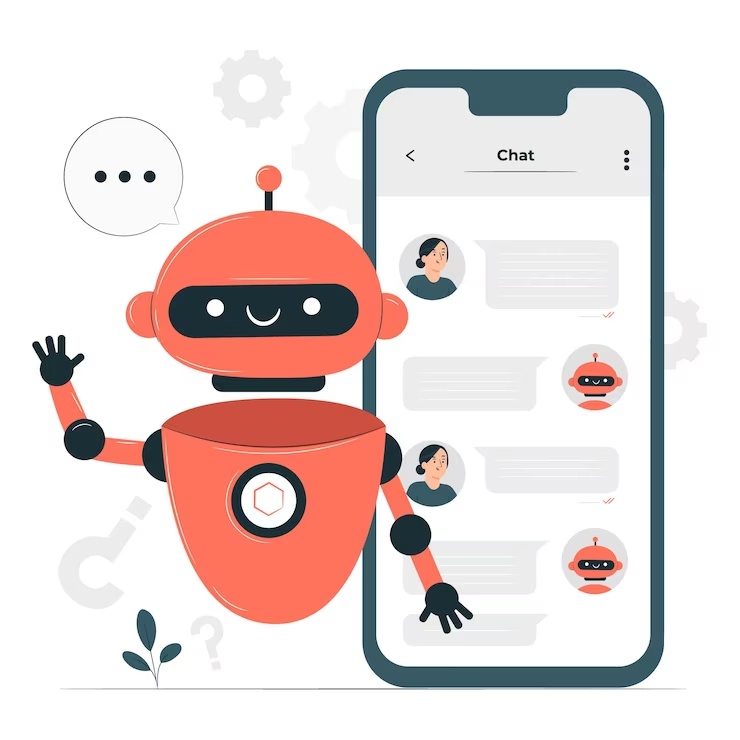 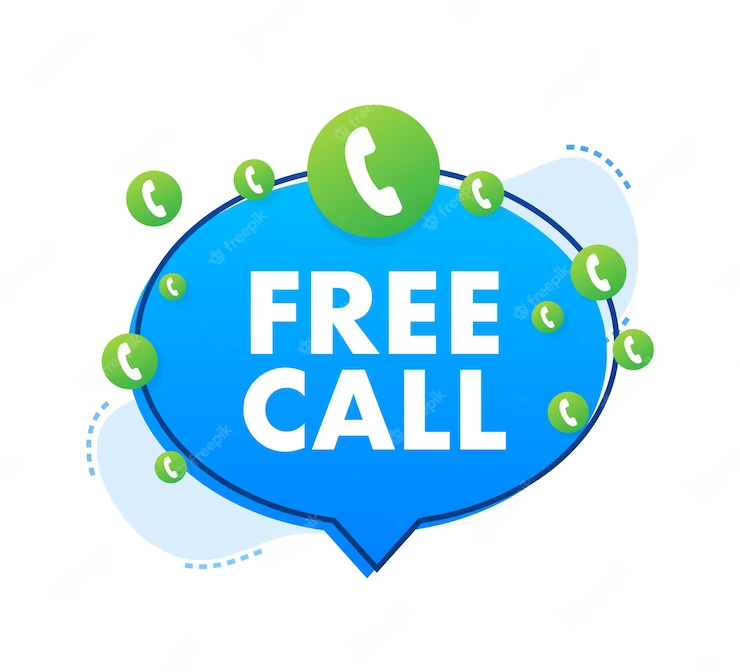 Examples  of Technology used in addressing Gender based Violence in Uganda
Radio and TV   have been used  in raising awareness on the gender based violence  and also  help impact and change  social norms  in communities.
U-Report  an initiative by  UNICEF  is used to  collect data  on gender based violence and also  report  cases  of gender  based  violence
Social media campaign's on Twitter through twitter chats/ twitter  spaces, face book, whats up/tiktok  have been conducted  to  raise  awareness on Gender Based Violence.
The use of video, cameras,  CCTV, digital stories  have  been used  to record incidences of GBV and disseminate  to provide  evidence  and  support  reported cases  of survivors.
Other Platforms used  to end gender based violence
Use of safetipin a  mobile application  that crowd sources and maps  real time data users  to provide public  safety information.  The app utilizes location safety scores to help users, primariry women  and girls  to plan  their routes and  find  safe places to stay in. It has been  used  widely in Jarkata, Indonesia.
Artificial intelligence  Chatbot  have been used  to address  risks of sextortion and online harassments
Tech as a safe place (virtual safe space)  facilitates  access to information and services   in away  that is safe,  culturally appropriate and accessible to users even when physical services are limited. Virtual Safe  spaces have been piloted for girls in emergence  effected locations with  information on GBV,  sexual reproductive health and self  care.
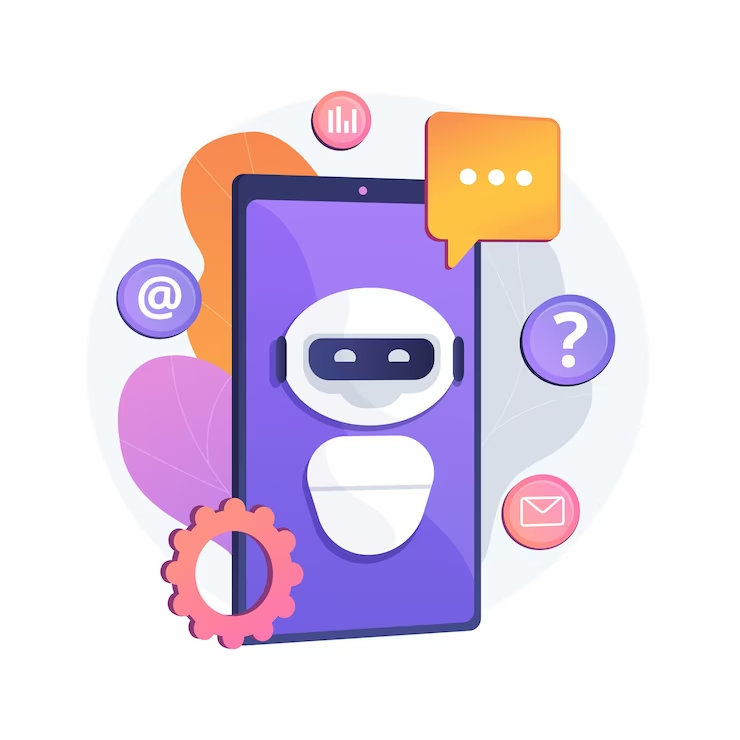 Other Platforms used  to end gender based violence
Tech as guide: This GBV e- pocket guide app provides humanitarian practitioners with information on how best to support survivors when there are no GBV expert in communities.   This  guide is also  disability  accessible.
Tech as  a response: This offers great opportunity for improved GBV service  provision,  helps  reach  response quality. The system  has  a mobile app and improves  quality  care  for survivors  in Emergence situation, including Covid-19
Rosa provides  training and Knowledge  exchange for staff  supporting  people  with Gender Based Violence 
Victim voice: enables survivors to record incidences of abuses in way  that  is safe.
Gaps/ Challenges  in Using Technology to address Gender  Based Violence
Digital  divide: Technology  not being  available  in some areas such as the  rural  areas. 
There  are  inadequate  resources to purchase technology/tools to be used.  Majority of the victims do not own   the technology or can not access the applications.
There  is lack of digital skills; most  gender based violence victims  especially  women  and girls  lack knowledge  and skills on how to use   the technology to obtain support services.
The issue of data and privacy.  Reporting  the incidences of GBV  through use  of technology  may not provide  privacy and protection   to the victims  and this could  result  in more violence  incidents.
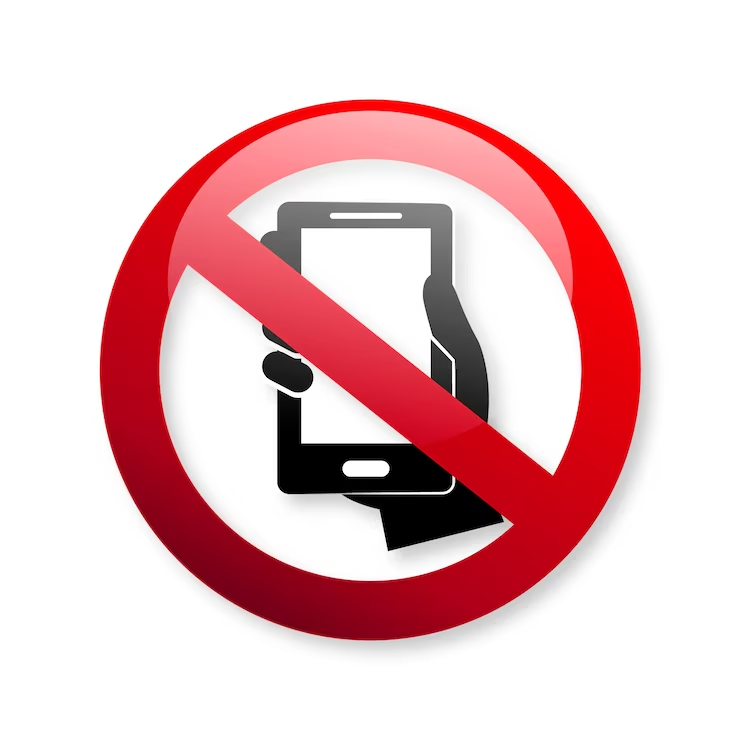 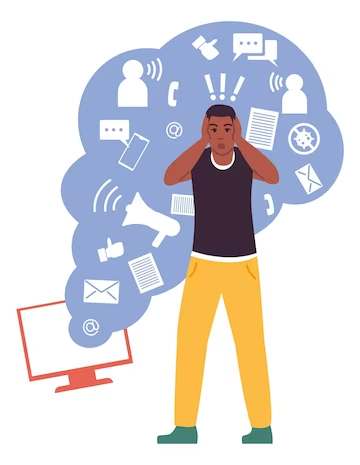 Gaps/ Challenges  in Using Technology to address Gender  Based Violence
Digital  Security:   majority  of victims  do not know  how to protect   themselves   while using  the  digital tools.  Especially  those that access and use the internet.  
The lack of the ICT  Infrastructure  especially in rural areas  / communities  discriminates   some survivors.  This also  goes with absence of connectivity/unreliable  connectivity  and poor  network  which may not allow you to call  or  send  information.
The social cultural  issues, where  men  in the rural areas are the owners  of technology,  the mobile  phones.  Making it  difficult  to  use it for reporting  GBV.   In some  places  technology  is accessed in far places like Cafes and information  and yet  women  are not freely  able to access, due limited movements
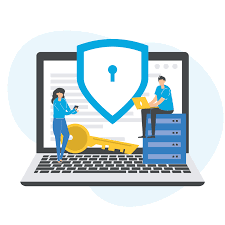 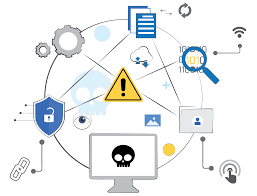 Gaps/ Challenges  in Using Technology to address Gender  Based Violence
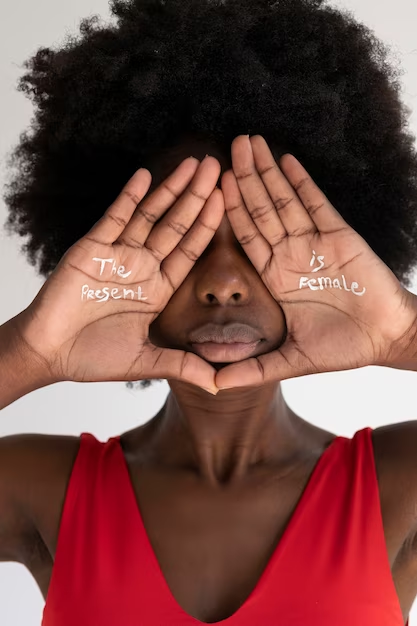 There is lack  of gender inclusive  designed initiatives/tools/platforms   specifically   to be used   to address  women issues such as gender based violence. 
Women and  girls doing  STEM  subjects are very few.  This  is because   the society believes   that  science  subjects and mathematics are  too  hard for girls   The norm is  sciences  are  for men not  women.  This has caused  women to lag behind  in technology  innovations and  are not able to use  the applications.
Most technology tools available  discriminate  against survivors  of GBV women and girls  with disability.  They have not been able to  use  them to access  support services.
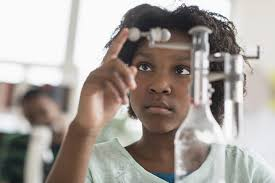 Recommendations
There is need to collaborate  and work together  with women and  girls to design   technology  tools that address GBV.  Their rights,  needs  and wishes of survivors  need to be put at  the center of technology design.
The tools  designed should protect the privacy of women and  girls  especially  those  that  are reporting  cases of GBV e.g. the mobile  phone history  of survivors who are reporting  GBV should be hidden
Technology  Solutions must be built upon extensive   social foundation of ethical standards and protocols of GBV community, while meeting digital safety  and privacy.
Technology assisted  GBV  initiatives should be inclusive and accessible  to all survivors
Conclusion
Technology assisted GBV initiatives  have emerged as  an important tool  in addressing GBV. 
 In Uganda technology  has  contributed  to survivors/victims  accessing support  and service delivery 
Technology has led to better  data collection and analysis and  increased  awareness among communities on the negative effects of GBV  which has  led to transforming social norms.
Conclusion
However, in some communities it has been hard  to  access and use technology to fight Gender based Violence. 
The need to address challenges that lead  to survivors not being able to access technology  is critical in ensuring  that the tools are  affective  in supporting  survivors  and contributing  to efforts to end GBV in communities 
Continued   use of technology   to raise awareness provides an opportunity  to transform society beliefs and norms in community.
REFERENCES
https://www.unicef.org/eap/blog/six-ways-tech-can-help-end-gender-based-violence
https://www.svri.org/sites/default/files/attachments/2019-11-20/TechnologyandGVB.pdf
DWU 2021,  Policy brief on Structuring  protective policies for women, girls and children  on line.
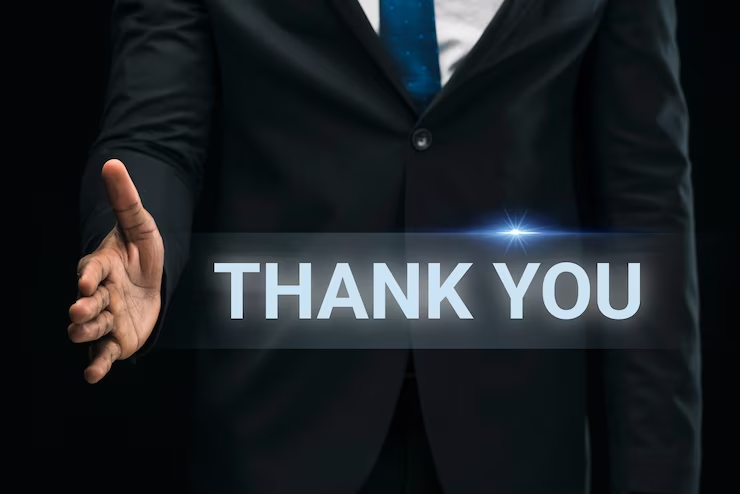 Contacts:
Email: zgamuriat@gmail.com
            info@digitalwomanuganda.org
Web:  www.digitalwomanuganda.org
twitter:@uganda_digital
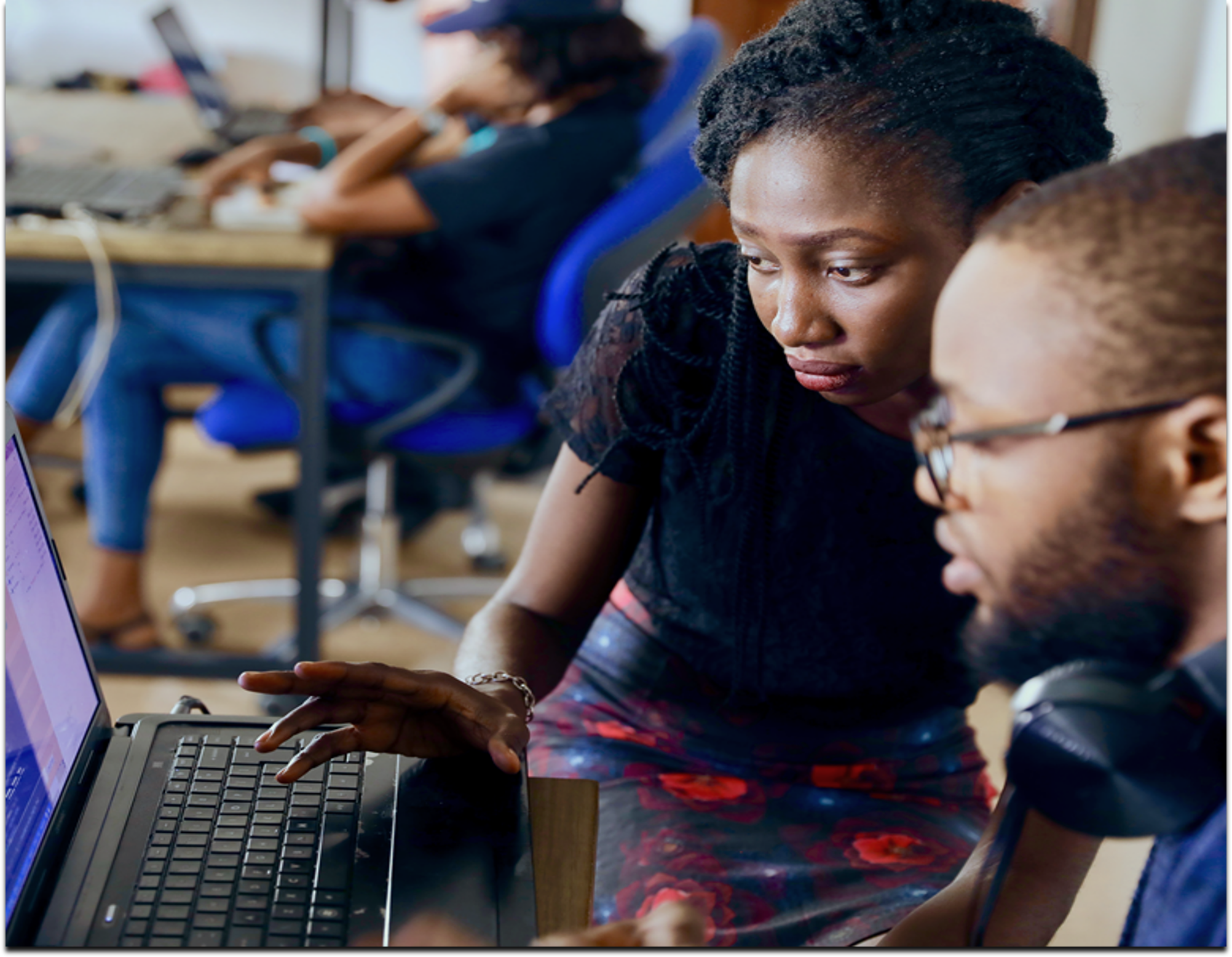 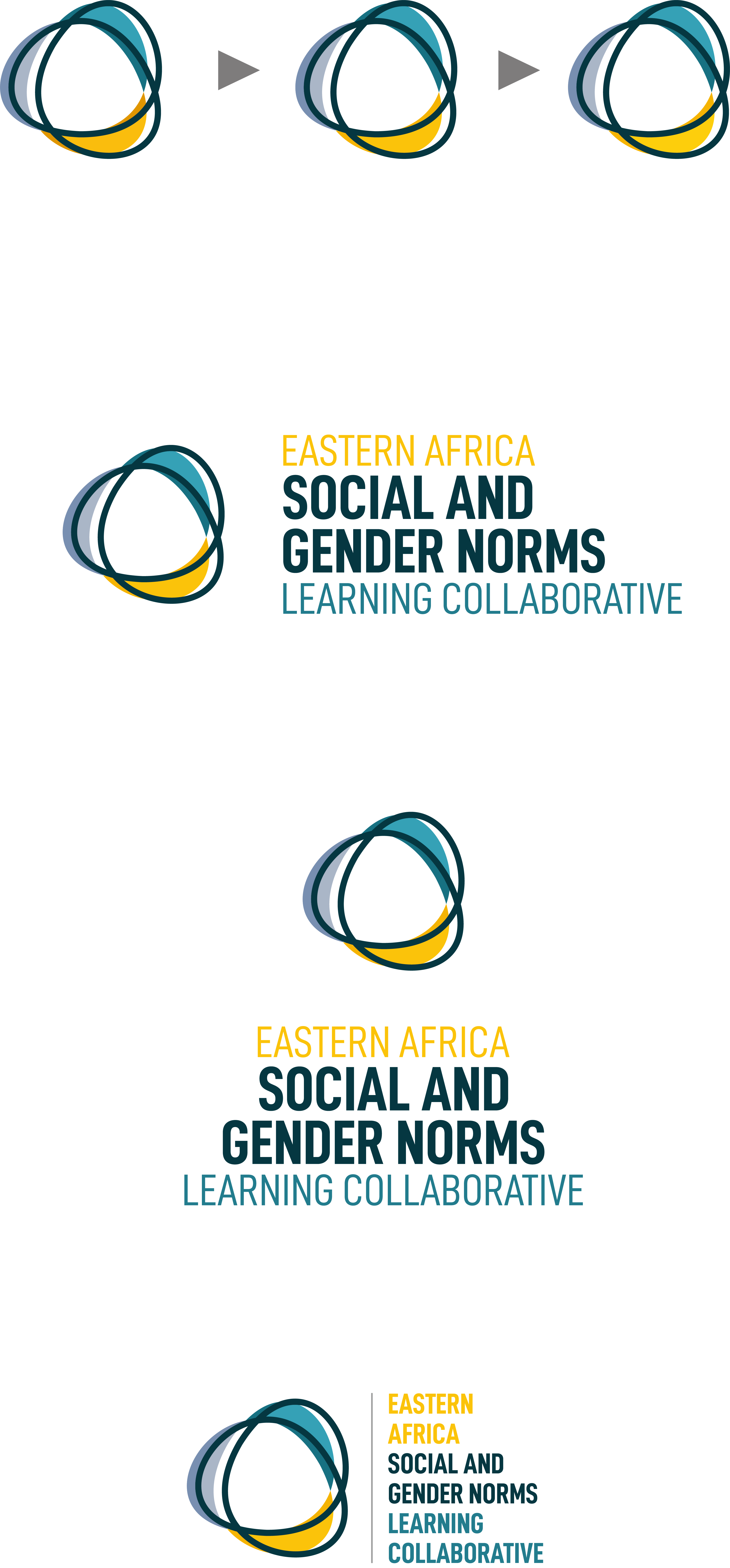 Questions & Answers
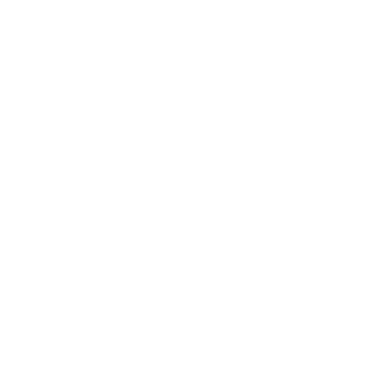 15 June 2023
Fair Way Hotel
Connect via Zoom
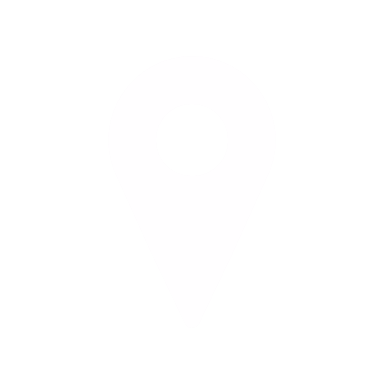 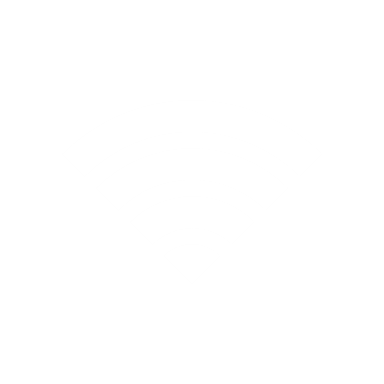 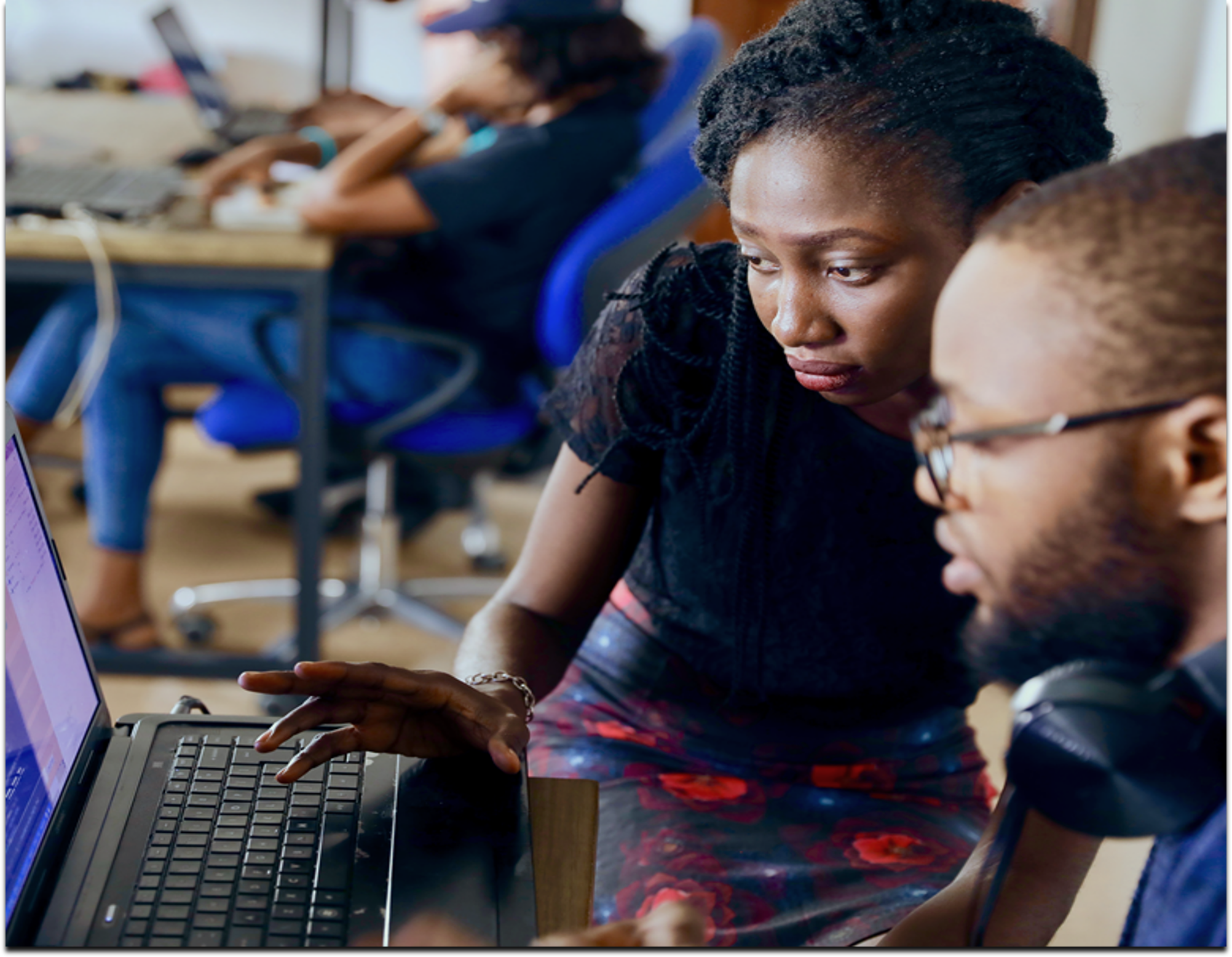 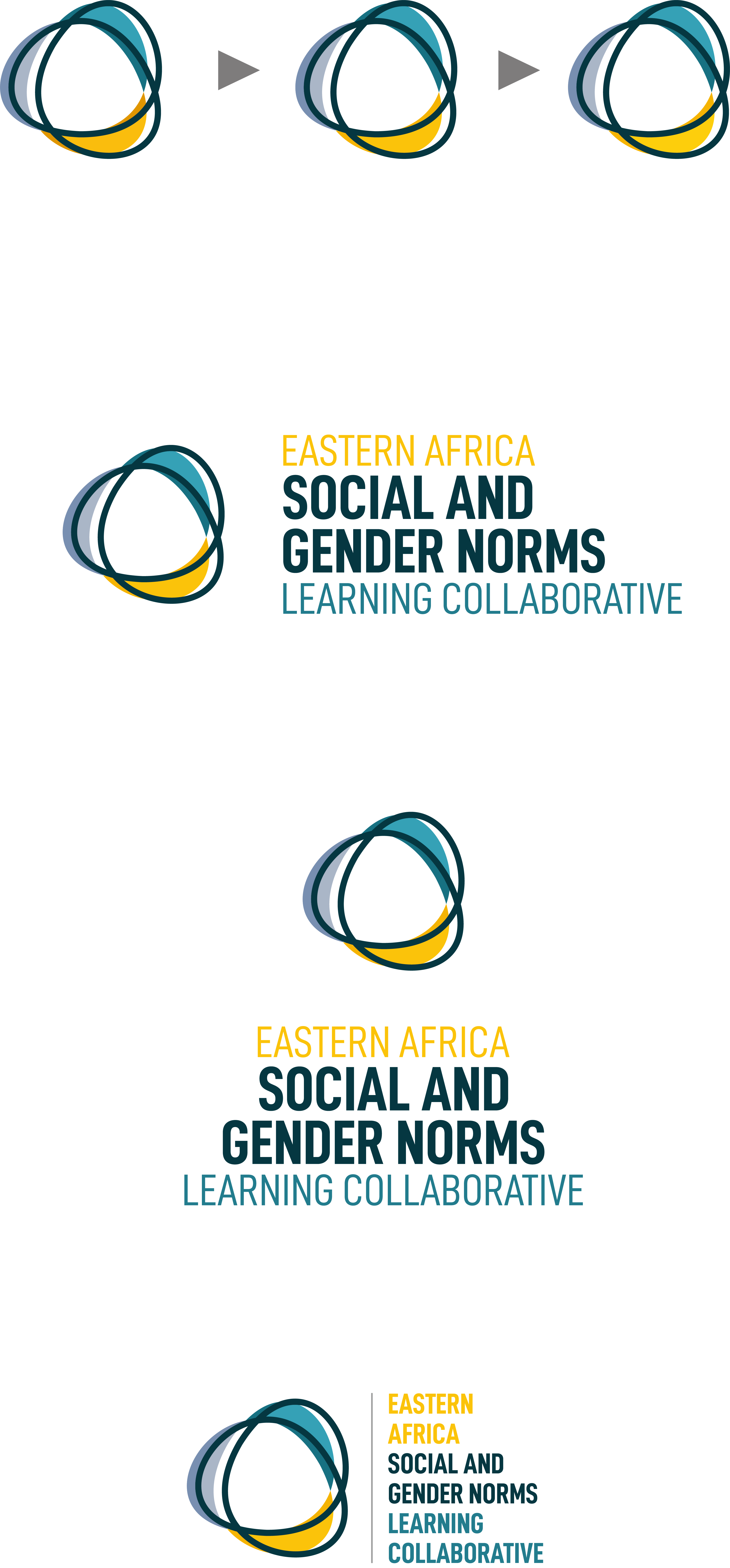 HEALTH BREAK15 minutes
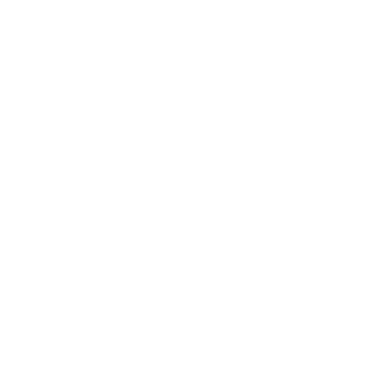 15 June 2023
Fair Way Hotel
Connect via Zoom
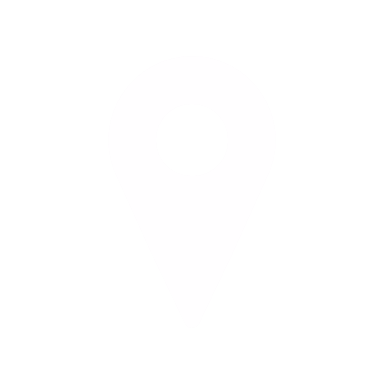 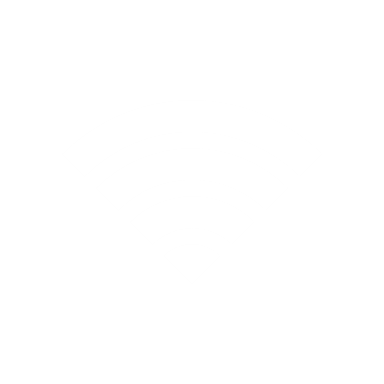 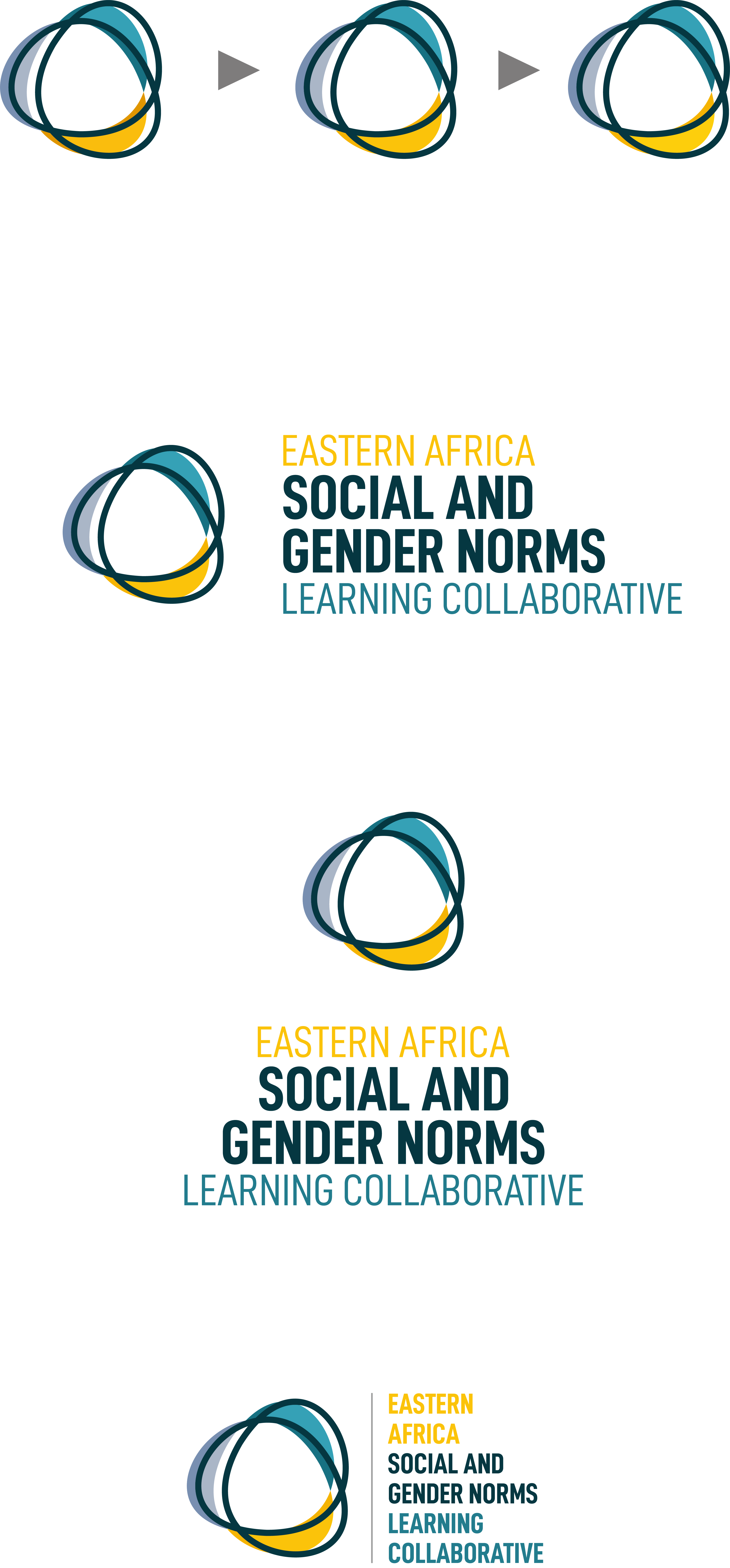 Rogers TumusiimeSave The Children
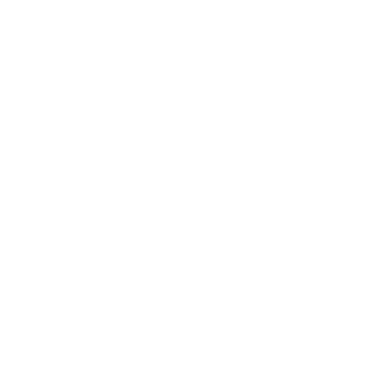 15 June 2023
Fair Way Hotel
Connect via Zoom
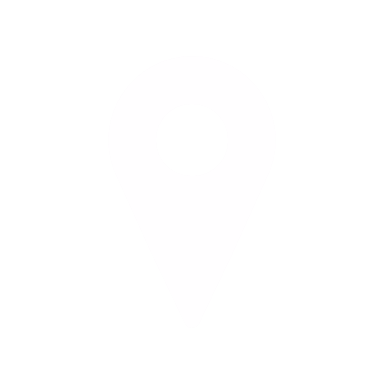 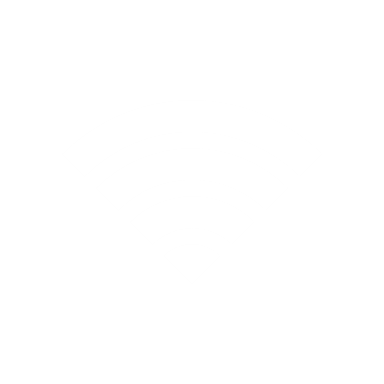 Lessons Learned from a Mixed-Method Pilot of a Norms-Shifting Social Media Intervention to Reduce Teacher-Perpetrated School-Related Gender-Based Violence in Uganda
Jasmine Uysal, Rogers Tumusiime, Catherine Kennedy, Pooja Chitle, Pam McCarthy, Marilyn Akinola, Leslie Gautsch, Rebecka Lundgren
Social & Gender Norms Conference 2023
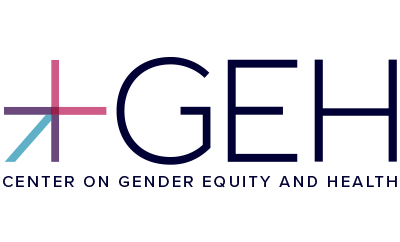 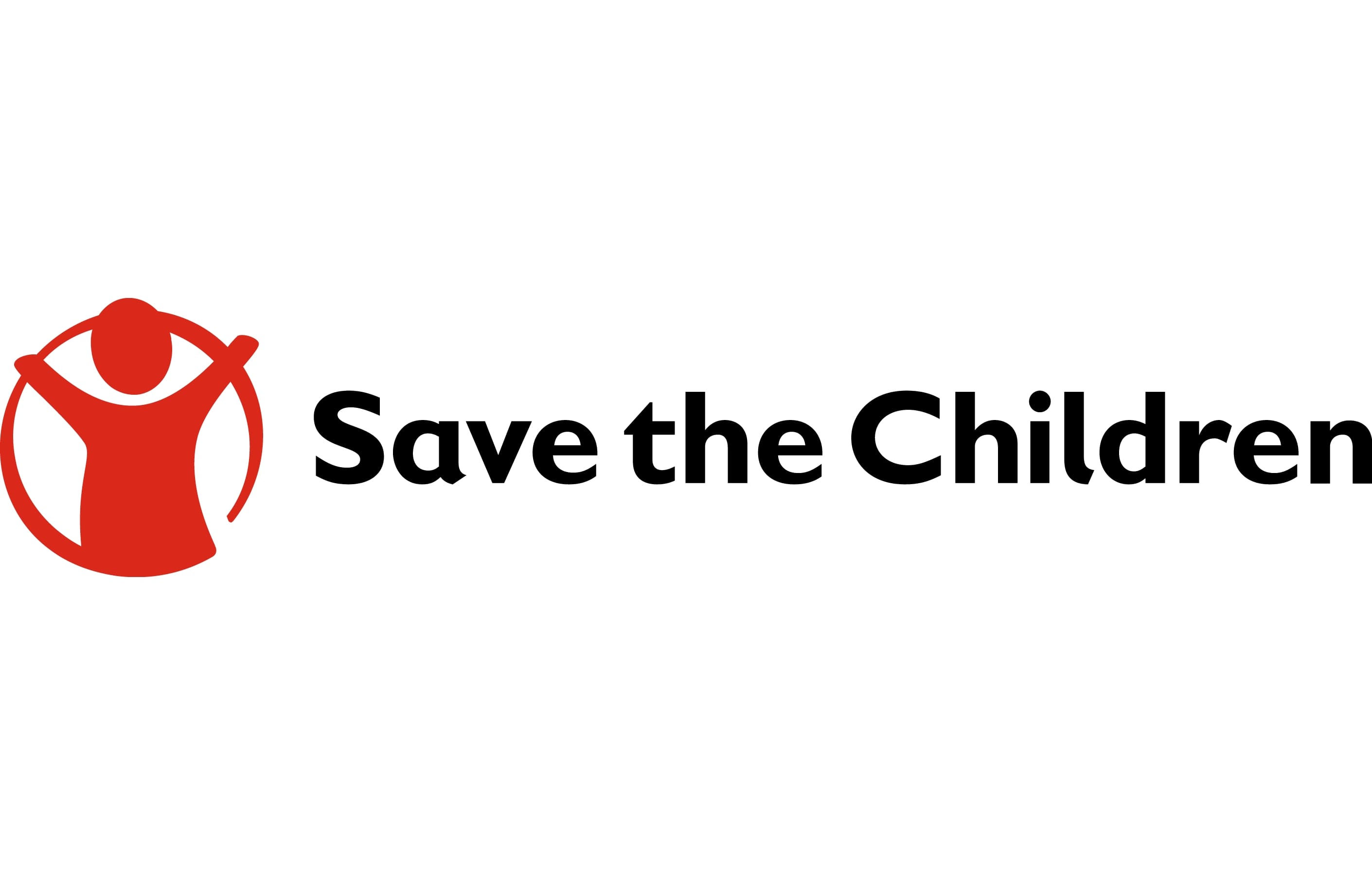 71
VIOLENCE AGAINST CHILDREN IS A GLOBAL EPIDEMIC
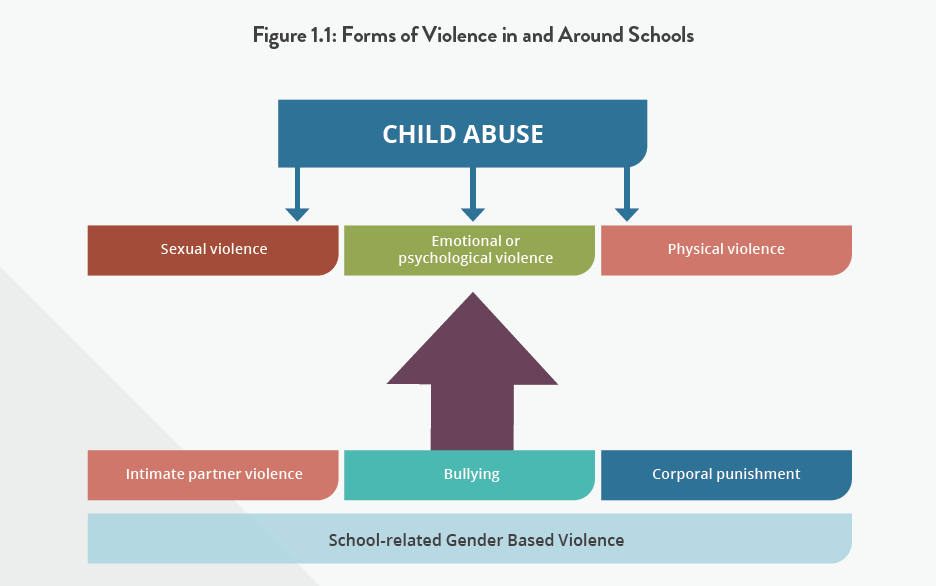 More than ONE HALF (one billion) children experience violence or neglect annually (Hillis et al., 2016)
Child abuse is associated with poor health outcomes and is transmitted through generations (Hillis et al., 2016; Hillis et al., 2017)
School-related gender-based violence is common worldwide and has devastating costs, estimated to equal over $11 billion lost in lifetime earnings (Wodon et al., 2021)
72
SCHOOL-RELATED GENDER-BASED VIOLENCE IN UGANDA
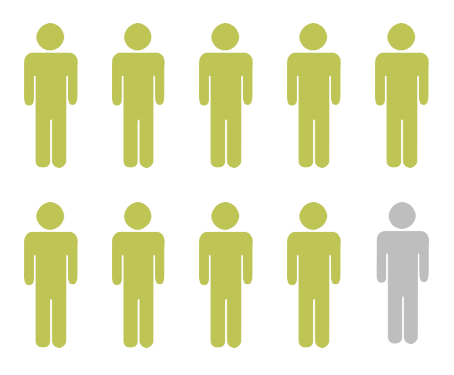 More than 9 in 10 Ugandan students report experiencing physical, sexual or emotional violence from teachers or staff (Devries, Child et al. 2014, Devries and Naker 2021)
Female students report experiencing gender discrimination in class which can be detrimental to education (Lubaaie, 2020; Nabbuye, 2018; UNICEF, 2020)
73
SOCIAL NORMS SUPPORTING CHILD ABUSE
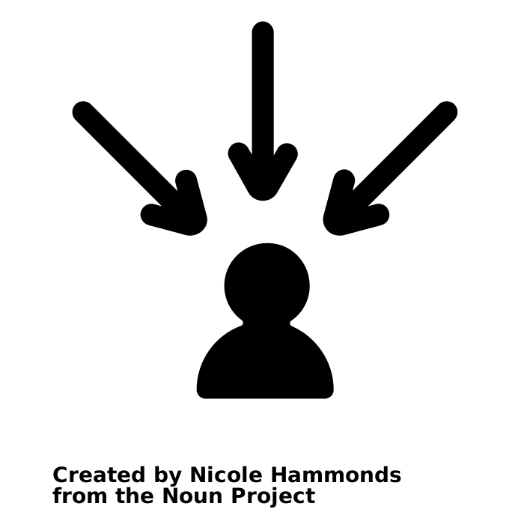 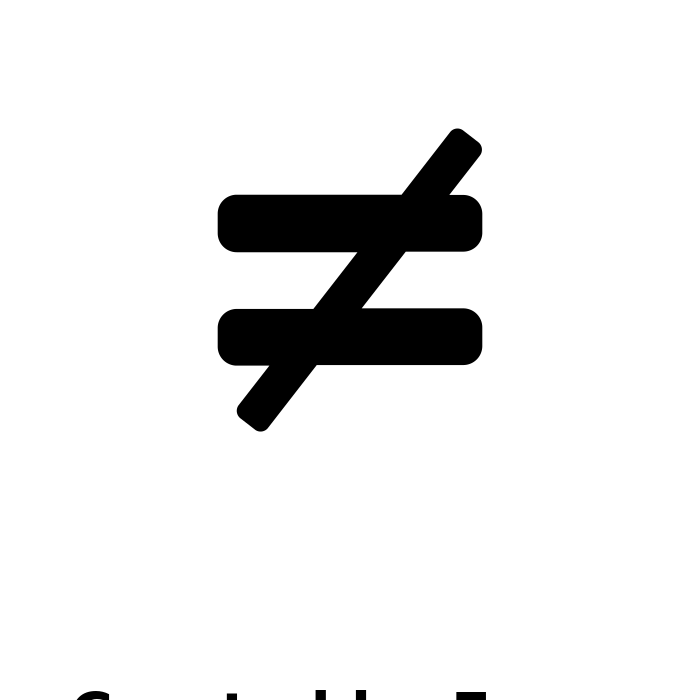 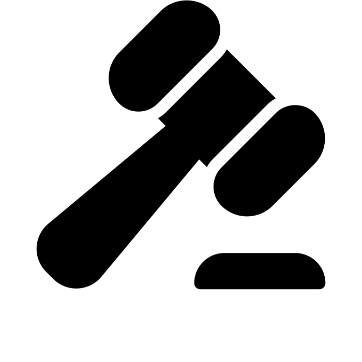 To comprehensively address and prevent teacher-perpetrated violence against children in schools, norms shifting approaches are required but rarely available.
(Corboz et al., 2019; Haylock et al., 2016; Lundgren et al., 2019)
[Speaker Notes: - Child abuse is upheld by social and gender norms that support abusive behaviors, gender norms a subset of social norms]
74
SOCIAL MEDIA IS A PROMISING STRATEGY FOR SOCIAL NORMS SHIFTING
Studies show social media can change knowledge, attitudes, norms and even behavior (e.g. #MeToo) (Lewis et al., 2018; Iskarpatyoti et al., 2018; Fairbairn, 2020)
Social media may also increase the number of people reached by interventions and are less resource intensive offering opportunity for scale (Lutkenhaus et al., 2023)
Only a handful of social media norms-shifting interventions have been evaluated for violence prevention (Lewis et al., 2018; Liou, 2013)
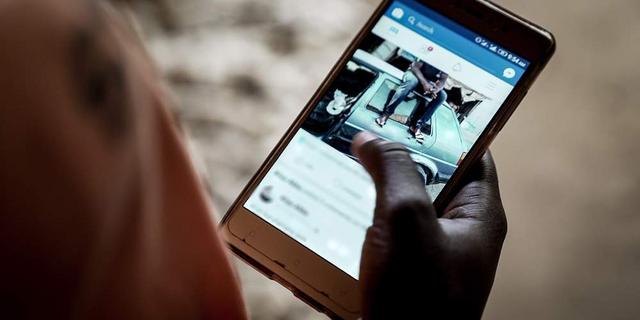 This study describes implementation and lessons learned from a pilot social media intervention designed to shift norms and SRGBV behaviors by Ugandan teachers.
[Speaker Notes: Studies show social media can change knowledge, attitudes, norms and even behavior across a variety of disciplines
Social movements such as #MeToo have also supported the power of social media to shift norms at a societal level
Social media may also increase the number of people reached by interventions and are less resource intensive offering opportunity for scale
Only a handful of social media norms-shifting interventions have been evaluated for violence prevention, though those that have show promising results
This study seeks to describe implementation and lessons learned from a pilot social media social and behavior change intervention seeking to shift norms and behaviors among Ugandan primary school teachers to promote positive student-teacher relationships and reduce key SRGBV behaviors such as corporal punishment, name calling, gender inequity, and sexual harassment and abuse]
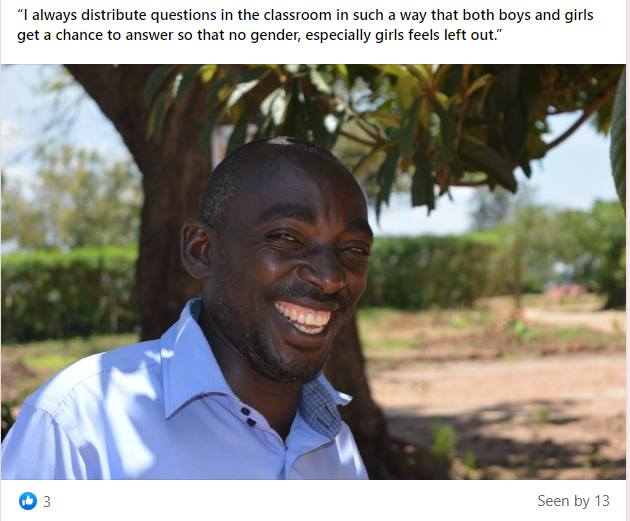 75
THE INTERVENTION: Everyday Heroes Social Media Groups
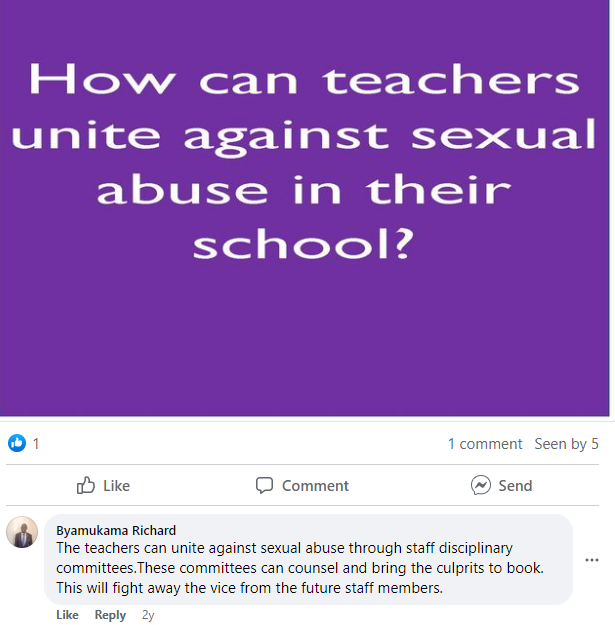 Social media component of a social and behavior change intervention by Save the Children implemented on Facebook and WhatsApp
Content posted by admin several times per week for 6 months to encourage teacher discussion and shift norms on key SRGBV topics (corporal punishment, sexual harassment, gender discrimination)
Posts informed by formative qualitative research and Robert Cialdini’s six principles of interpersonal influence
Topics posted in modules arranged from less sensitive to more sensitive topics
[Speaker Notes: Implemented on three groups -  open Facebook page, closed Facebook group, closed WhatsApp Group
In groups program admin posted content several times per week to get teachers to engage in discussion on key SRGBV topics of interest to shift norms and encourage positive behavior change
Posted content included conversation starters to prompt teacher discussion and photos/quotes from teachers (see pictures as examples)
Key SRGBV topics of interest included corporal punishment, gender equity, name calling, and sexual harassment – also posted on positive topics including positive discipline and perceptions of a good teacher
All content, including SRGBV behaviors, were informed by formative research, posts were created based on Robert Caldini’s six principles of interpersonal influence (reciprocity, scarcity, authority, commitment, liking, consensus) to shift norms and behavior
Topics posted in modules arranged from less sensitive to more sensitive topics
Teachers could also post topics and information relevant to them]
76
PILOT STUDY METHODS
Data collection informed by aims 
Teachers recruited by Save the Children through schools originally targeted for in-person behavior change intervention (closed during COVID-19) and teacher’s unions
Weekly team debrief and process evaluation to make modifications in real time based on results
[Speaker Notes: Three methods of data collection 
1. quantitative social media tracking to assess the number of posts, number of people who viewed posts (reach) and number of engagements on posts (likes/comments)
2. qualitative social media listening conducting thematic analysis on all teacher comments on posts related to the intervention/SRGBV behaviors of interest to explore norms of teachers and acceptability/implementation challenges
3. Post implementation interviews with 8 teachers participating in Facebook and WhatsApp groups to inform acceptability and lessons learned

Teachers recruited by Save the Children through schools originally targeted for in-person behavior change intervention (closed during COVID-19) and teacher’s unions
Weekly team debrief and process evaluation to make modifications in real time based on results of social media tracking and process evaluation]
77
RESULTS: INTERVENTION REACH & ENGAGEMENT
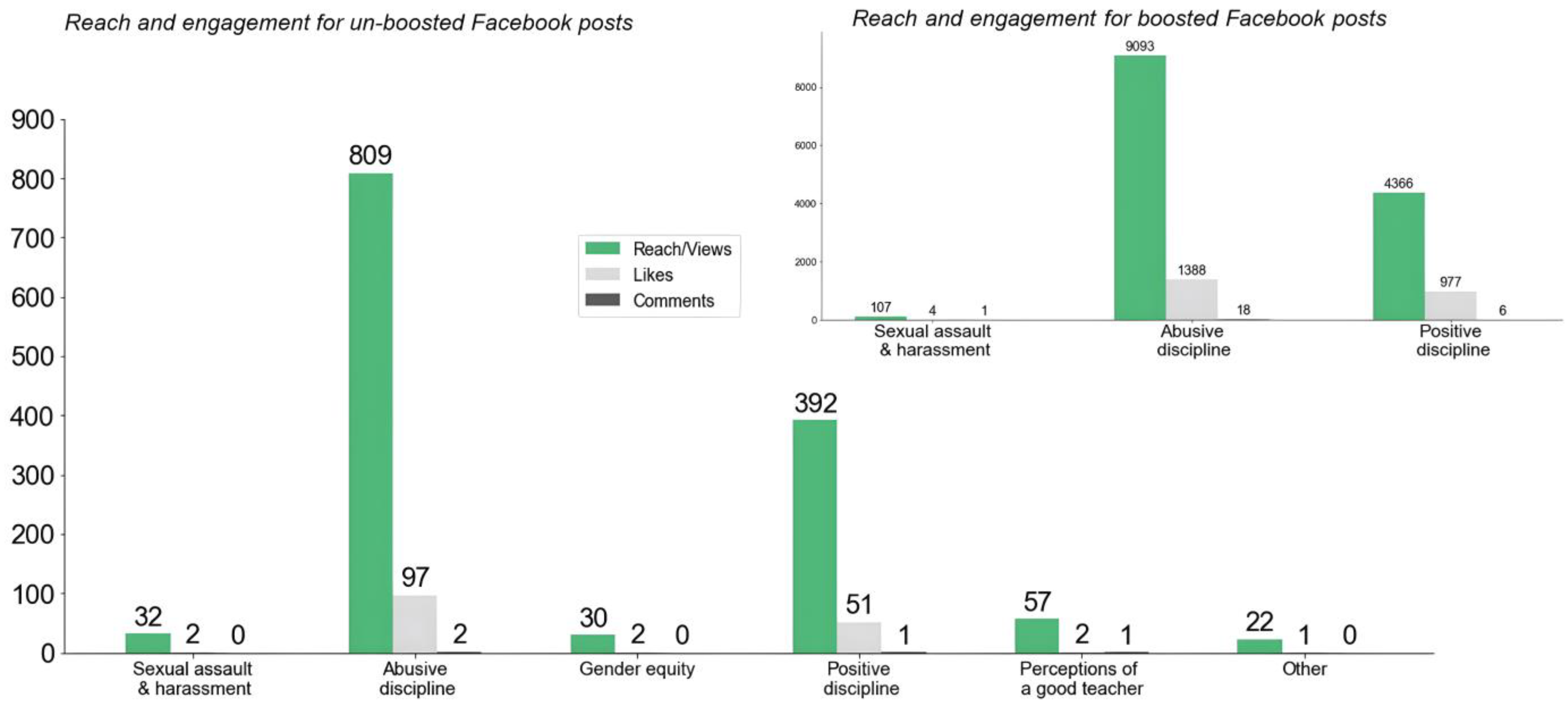 1606 teachers joined Facebook page, 142 Facebook group, 242 in WhatsApp group
Nearly 2000 posts tracked across the 3 groups
[Speaker Notes: The number of people who joined groups varied based on group type – most teachers joined the Facebook page, with ~200 in the Facebook and WhatsApp groups; however teachers engaged in the most active discussion and debate on WhatsApp
Tracked nearly 2000 posts and 8000 teacher comments across the 6 months of implementation
Corporal punishment was the topic with the most views and engagement by teachers, followed by positive discipline
On Facebook a small number of posts were “boosted” through paid advertisements that greatly increased their reach and engagement]
78
RESULTS: SRGBV SOCIAL NORMS AND ATTITUDES OF TEACHERS
Respondent 1: “Beating a child is not a good idea to help him or her come out of trouble but instead have a serious talk with that child”
Respondent 2: “Beating is the most effective way”
Corporal punishment: Strong norms that upheld and justified corporal punishment for students but varied attitudes which, at times, prompted active debate
Sexual harassment: Strong norms that sexual harassment was unacceptable and not tolerated however also found commonly voiced attitudes of victim blaming
Gender discrimination: Overall teachers voiced attitudes reinforcing the importance of gender equity in the classroom
“It’s poor upbringing of the child. There are those girls who like seducing our male teachers also. So, they end up making false accusations.”
“Teachers should focus on the ability of learners, however they should also be gender sensitive and treat all learners equally..”
79
RESULTS: IMPLEMENTATION LEARNING
[Speaker Notes: - Through the weekly social media tracking, we found implementation challenges that occurred and made real-time modifications to address those (follow table above)]
80
KEY TAKEAWAYS
Strong norms upholding corporal punishment and blaming girls for sexual abuse highlighting need for norms-shifting intervention
Implementation learnings highlight need for application of holistic social-behavior change framework to online norms shifting interventions
Mitigation strategies (focusing on positive norms, employing peer-influencers) are needed for online norms-shifting approaches
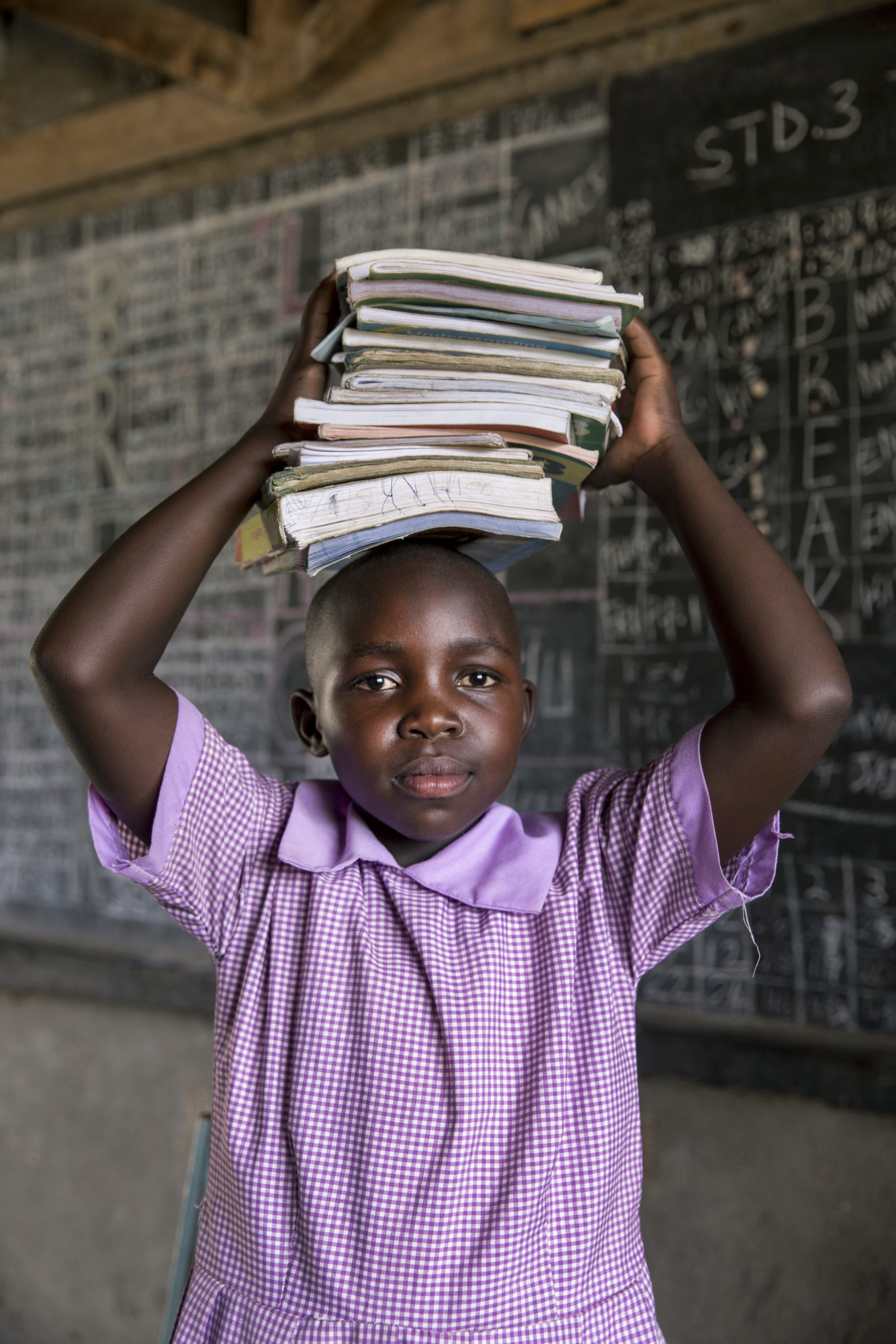 [Speaker Notes: 1. 
2. 
3.]
81
LIMITATIONS
Limitations
STRENGTHS
One of only a handful of studies to report on lessons learned from social media social norms shifting for violence prevention, only one for SRGBV
Mixed-methods design with real time monitoring and updates based on results
Social and behavior change approach based in formative research and theory
Inclusion of multi-level analysis and aims to understand several research questions
Unable to implement in-person component of intervention due to COVID-19 school closures; online approaches may be most effective when coupled with in-person programming
Unable to complete formal randomized evaluation due to COVID
Only analyzed teachers comments from those who chose to comment, potential for social desirability and selection bias
[Speaker Notes: Complete case analysis, assumes MAR]
82
FUTURE DIRECTIONS
Further research is needed to… 
Evaluate social media strategies to shift SRGBV norms and behaviors are over time (randomized trials)
Evaluate implementation and effectiveness of online coupled with in-person approaches 
Assess teacher social networks and tap into peer-influences for online norm-shifting approaches
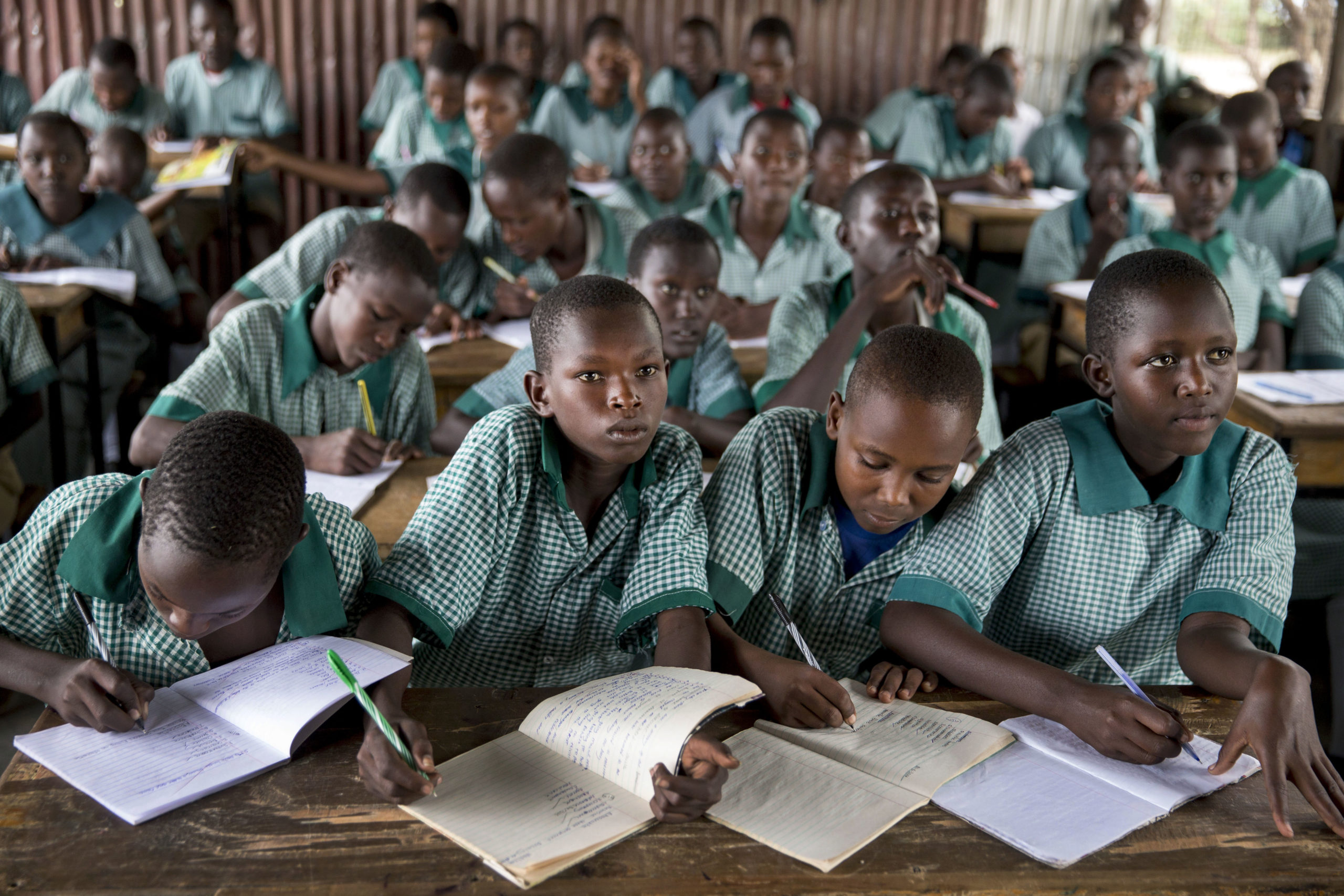 83
REFERENCES
Devries, K. M., Child, J. C., Allen, E., Walakira, E., Parkes, J., & Naker, D. (2014). School violence, mental health, and educational performance in Uganda. Pediatrics, 133(1), e129-137. https://doi.org/10.1542/peds.2013-2007 
Devries, K. M., & Naker, D. (2021). Preventing teacher violence against children: the need for a research agenda. The Lancet Global Health, 9(4), e379-e380. https://doi.org/10.1016/S2214-109X(21)00093-0 
Hillis, S., Mercy, J., Amobi, A., & Kress, H. (2016). Global Prevalence of Past-year Violence Against Children: A Systematic Review and Minimum Estimates. Pediatrics, 137(3), e20154079. https://doi.org/10.1542/peds.2015-4079 
Hillis, S. D., Mercy, J. A., & Saul, J. R. (2017). The enduring impact of violence against children. Psychology, Health & Medicine, 22(4), 393-405. https://doi.org/10.1080/13548506.2016.1153679 
Lewis, S.P.; Seko, Y.; Joshi, P. The impact of YouTube peer feedback on attitudes toward recovery from non-suicidal self-injury: An experimental pilot study. Digit Health 2018, 4, 2055207618780499. 
Iskarpatyoti, B.; Biehl, H.; Spencer, J. Using Social Media Data to Understand Changes in Gender Norms; Measure Evaluation, University of North Carolina at Chapel Hill: Chapel Hill, NC, USA, 2018.
Lutkenhaus, R.; McLarnon, C.; Walker, F. Norms-Shifting on Social Media: A Review of Strategies to Shift Norms among Adolescents and Young Adults Online. Rev. Commun. Res. 2023, in press.
Fairbairn, J. Before #MeToo: Violence against Women Social Media Work, Bystander Intervention, and Social Change. Societies 2020, 10, 51.
Liou, C. Using Social Media for the Prevention of Violence against Women: Lessons Learned from Social Media Communication Campaigns to Prevent Violence against Women in India, China and Viet Nam; Partners for Prevention: Bangkok, Thailand, 2013.
Lubaaie, G. (2020). Gender imbalances among students in Kyambogo University of Uganda and development implications. Direct Research Journal of Social Science and Educational Studies, 7(1), 7-14. 
UNICEF. (2020). Gender Dimensions of Violence Against Children and Adolescents (Strategy Paper).
Wodon, Q., Fèvre, C., Malé, A., Nayihouba, H., & Nguyen, H. (2021). Ending Violence in Schools: An Investment Case.
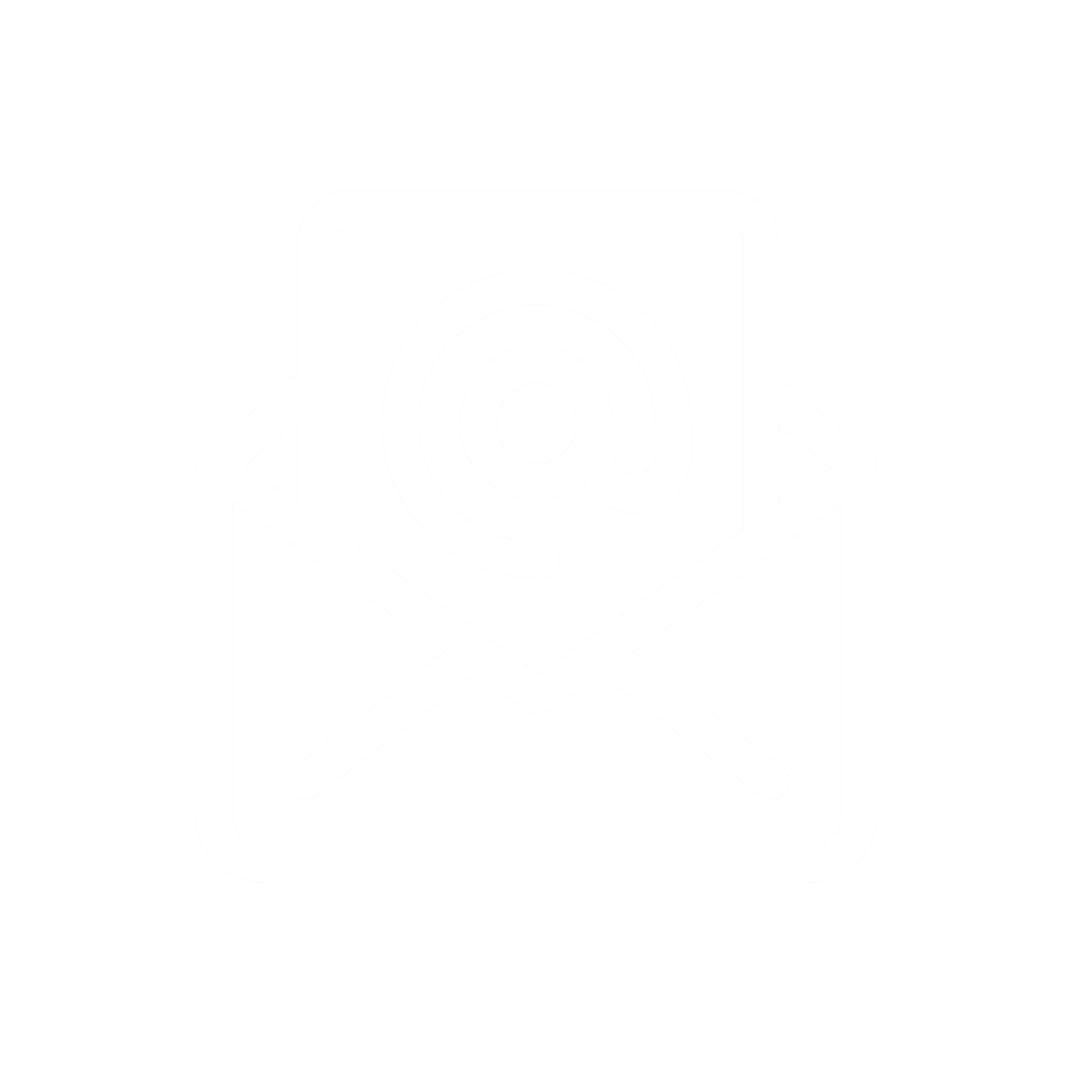 84
CONTACT US!
For questions about this study:
rogers.tumusiime@savethechildren.org 
juysal@health.ucsd.edu
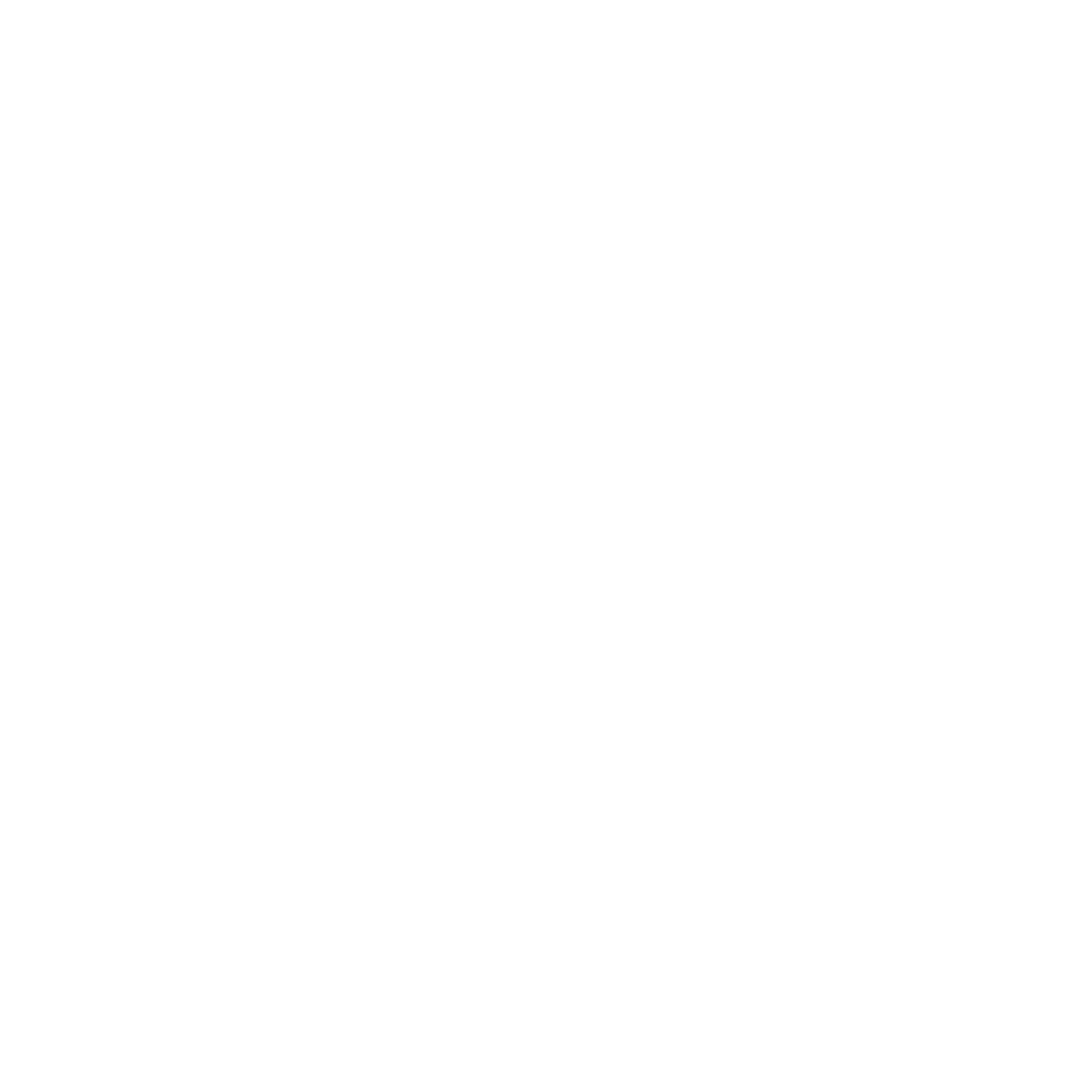 Read our publication! 

Uysal J, Chitle P, Akinola M, Kennedy C, Tumusiime R, McCarthy P, Gautsch L, Lundgren R. Lessons Learned from a Mixed-Method Pilot of a Norms-Shifting Social Media Intervention to Reduce Teacher-Perpetrated School-Related Gender-Based Violence in Uganda. Adolescents. 2023; 3(2):199-211. https://doi.org/10.3390/adolescents3020015
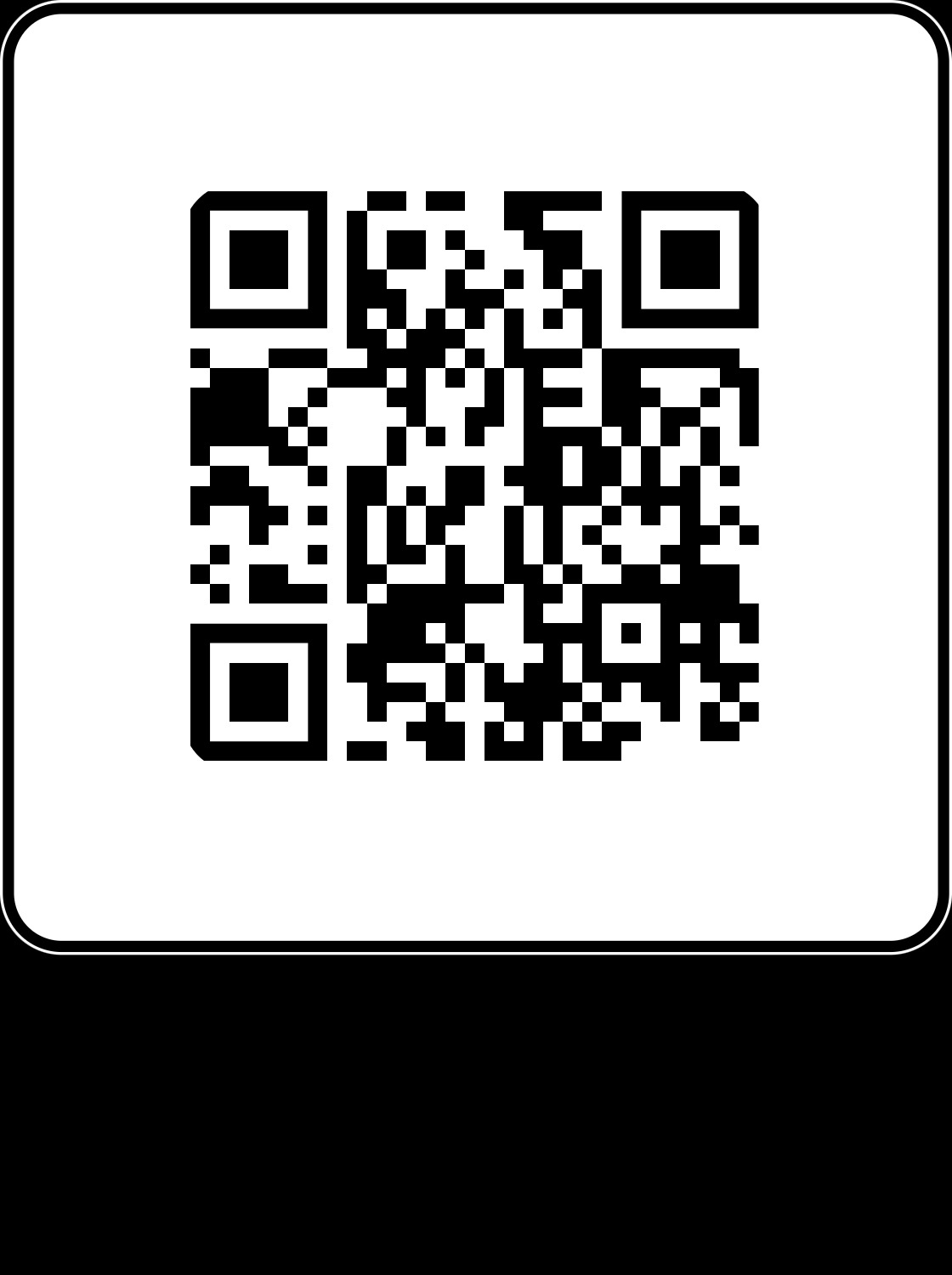 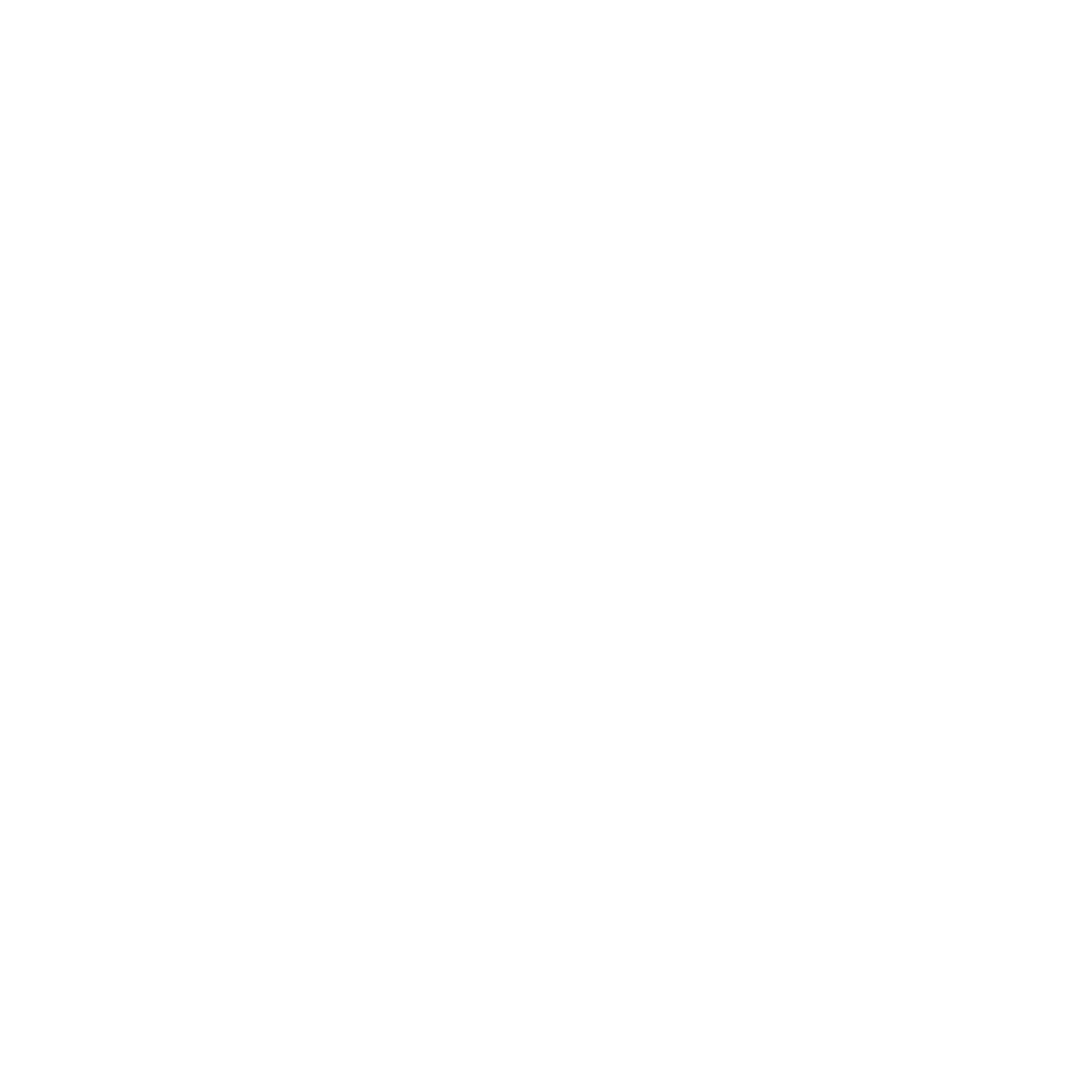 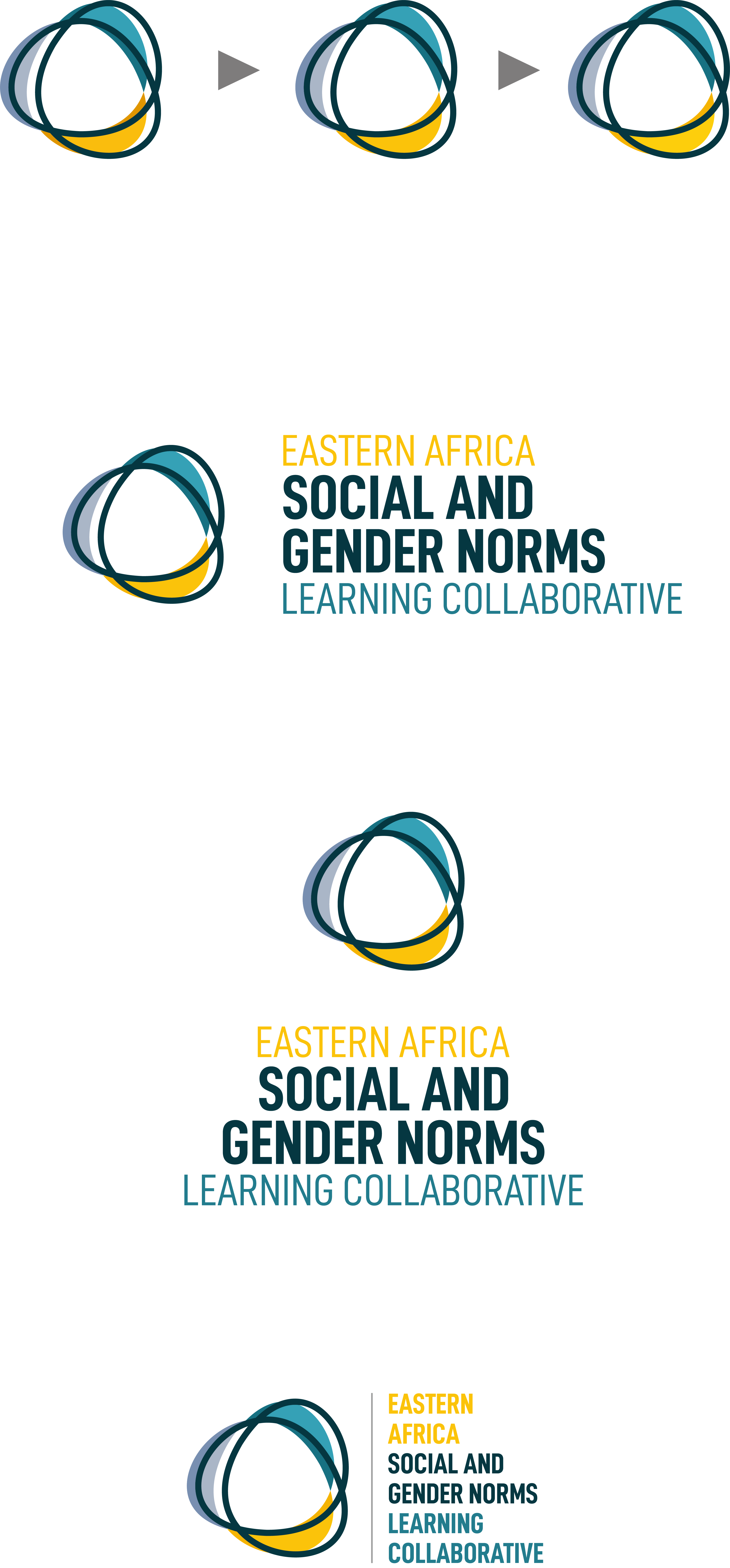 WOUGNET
Amplifying Voices: The Extent of Online Gender Based Violence in Uganda
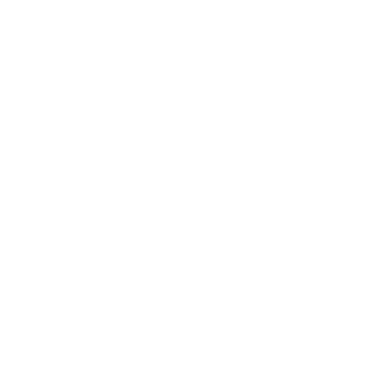 15 June 2023
Fair Way Hotel
Connect via Zoom
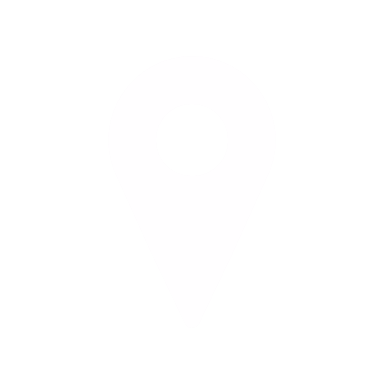 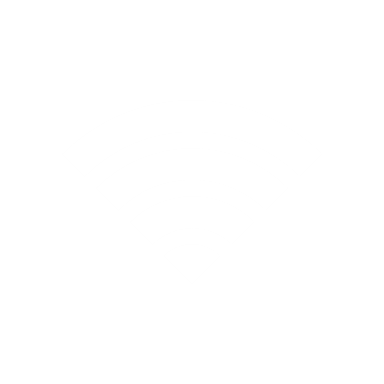 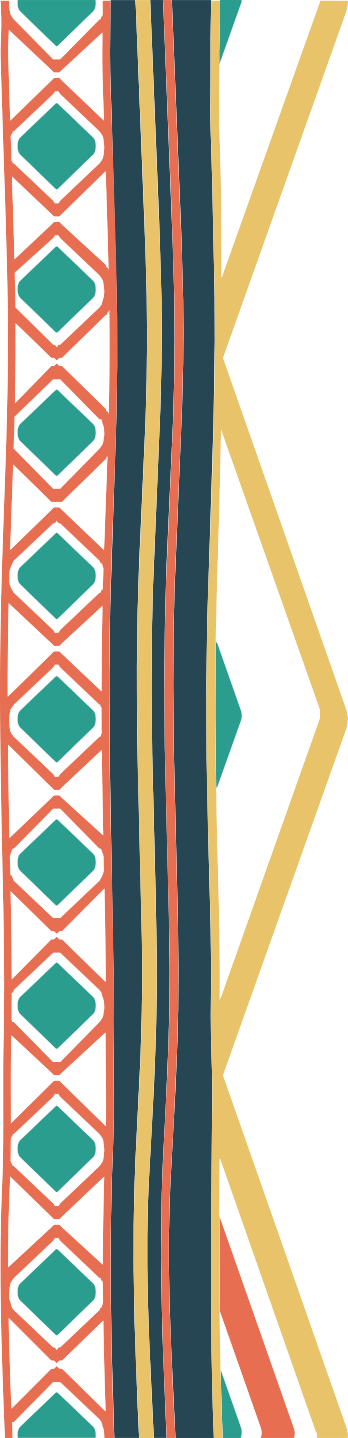 The extent of Online Gender  Based Violence (OGBV)	in  Uganda.
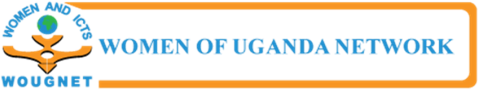 OUTLINE
-About WOUGNET
-The extent and trends of OGBV in Uganda
Definition
Forms, Types and spread of OGBV
-Key findings	/ Gaps
-Relevant social media policies
-Online Platforms
-Legal and Policy Frameworks
-Strategies for Prevention and Response
-Recommendations
-Conclusion
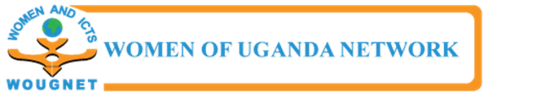 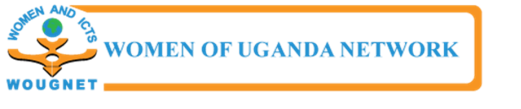 About WOUGNET
Women of Uganda Network is a non-governmental organization initiated in May 2000 by  several women’s organizations in Uganda to develop the use of information and  communication technologies (ICTs) among women as tools to share information and address  issues collectively.
WOUGNET envisions an inclusive and just society where women and girls are enabled to use  ICTs for sustainable development.
WOUGNET’s membership is a loose coalition that is open to all like-minded women’s rights  organizations and individuals in Uganda with over 100 member organizations that are  strategically operating nationwide.
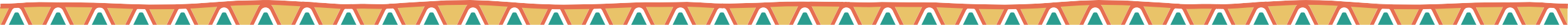 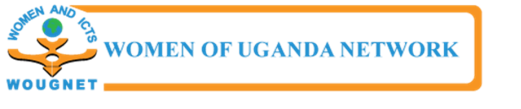 The Extent of OGBV in Uganda
What is OGBV?
Online Gender-based violence (OGBV) refers to acts of violence that are  committed, abetted, or aggravated in part or fully by the use of information and  communication technologies (ICTs) such as mobile phones, the internet, and  social media platforms.
From the research, WOUGNET conducted: it states that 53% of the respondents  defined online gender-based violence correctly as the violence committed either  against women or men online and the majority of those who knew were from  Kampala
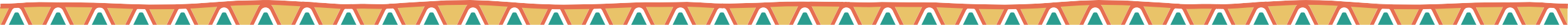 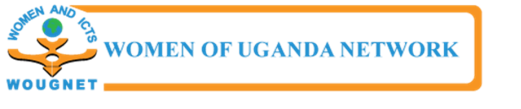 The extent of OGBV cont.…
A survey by Plan International of over 14,000 young women and girls found that 58% of  respondents have experienced online harassment including abusive language and  cyberbullying.
In Uganda, 1 in 3 women online has experienced some kind of gender–based violence online,
and yet the majority are unaware of any policies or laws they can turn to for protection.
In 2020 during the COVID-19 outbreak, WOUGNET conducted a survey to find out the extent of  Tech Assisted Violence Against Women and girls. The data collected clearly indicates that in the  months of (March, April, and May) 2020, 50% of women had either faced Tech Assisted  Violence, heard from a friend, or social media including Radio and TV while others were not  even sure.
The trend is escalating and it is important to improve the status of women’s rights online
Gender-Based Violence has gone online in Africa -Report
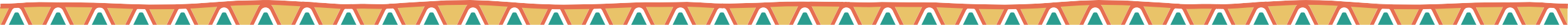 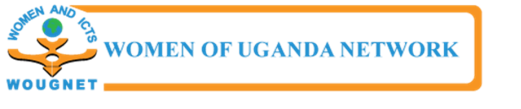 Cont…..
The leading factors for the spread of online gender-based violence in Uganda included exposure  of personal information, male dominance of the online space (15%), and jealousy from the  intimate partner in case of any misunderstanding.
The root causes of this violence across the districts of the study included; revenge from jilted  lovers, misogyny in physical spaces, surveillance, and monitoring, being a woman in public life,  and being visible online.
https://wougnet.org/website/publications/publicationsingle/41
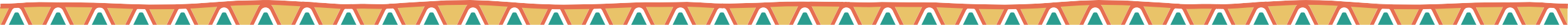 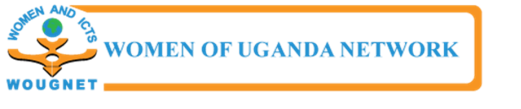 Types of OGBV
NB: Forms of OGBV include; Psychological/emotional, social economic and sexual violence
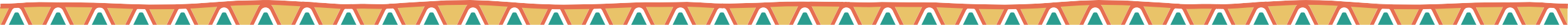 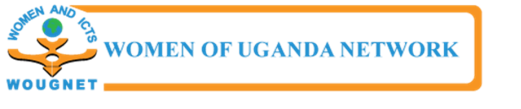 Impacts of Online Gender-based Violence
Emotional and Psychological  Consequences:
Victims may experience feelings of fear, anxiety, depression, and low self-esteem. The constant  harassment, threats, and online abuse can lead to long-term trauma and mental health issues.
While OGBV primarily occurs in the digital realm, it can have physical health implications from  stress and anxiety. This manifests in physical symptoms such as headaches, sleep disturbances,  and others.
Physical Health Consequences:
Social Isolation and  Stigmatization:
Survivors of OGBV may withdraw from online platforms and social interactions due to fear of  further abuse or public humiliation. This isolation can lead to feelings of loneliness, social  exclusion, and a reduced sense of belonging. Severely survivors may face stigmatization and  victim-blaming from others, which can exacerbate their emotional distress.
OGBV can compromise an individual's privacy and personal safety. Non-consensual sharing of  intimate images or personal information can lead to humiliation, harassment, and threats.  Victims may fear for their physical safety, as online perpetrators may escalate their actions to  offline harassment or stalking.
Privacy and Safety Concerns:
Digital Exclusion and Online
Silencing
OGBV can contribute to digital exclusion, particularly for marginalized groups. When individuals  experience OGBV, they may self-censor or limit their online presence to protect themselves. This  silencing effects can hinder their ability to express themselves, participate in online discussions,  or access information and opportunities available online.
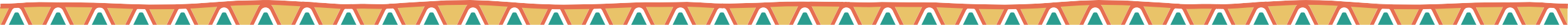 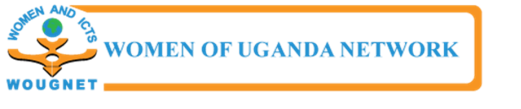 Online Platforms
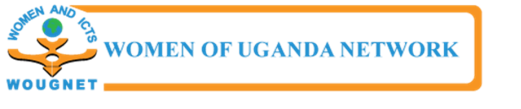 Social media Platforms
Social Media Platforms
Facebook
Twitter
Instagram
Messaging Apps:
WhatsApp
Telegram
Online Forums and Discussion Boards:
Such as Reddit, or specialized platform focused on specific topics, can be spaces where OGBV occurs. These platforms
allow for anonymity, which can embolden perpetrators to engage in abusive behavior.
Dating Apps:
Dating apps and online platforms designed for meeting new people can sometimes be misused for OGBV. It is important  to note that consensual and respectful interactions are the norm on these platforms, but instances of harassment or  abuse can still occur.
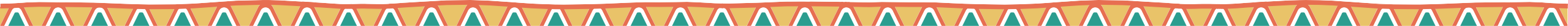 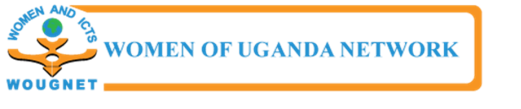 Relevant Social media Policies
Facebook launched a victim support hub called Not Without My Consent, with the aim to assist  people report intimate images shared without permission on Facebook, Instagram or Facebook  messenger.

Twitter has a Hateful Conduct Policy which recognizes free expression as a human right and  acknowledges that some groups of people are disproportionately targeted with abuse online  including women. This policy provides guidelines on the type of behavior not allowed on Twitter  and encourages the reporting of hateful content.

Social communication platforms also provide privacy settings that we need to be vigilant about  and interest ourselves in learning.
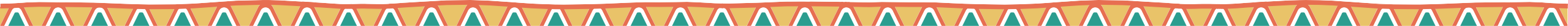 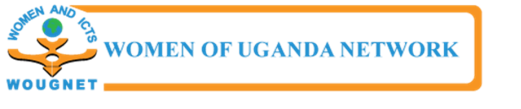 Legal and Policy Frameworks
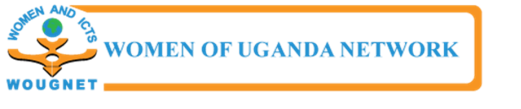 Laws and Policy Frameworks
Existing laws, policies, and regulations that address various aspects of gender-based violence, including offline  and online gender-based violence (OGBV).
The Computer (Amendment) Misuse Act, 2022:
Section 24: Addresses cyber harassment and makes it an offense to use a computer system to disturb or
threaten another person.
Section 25: Criminalizes the distribution of intimate images without consent, often referred to as "revenge  porn."
The Anti-Pornography Act, 2014:
This law focuses on regulating and combating pornography, including explicit content shared online.  However, it has been criticized for its broad and ambiguous definitions, leading to concerns regarding  freedom of expression.
The Data Protection and Privacy Act, 2019:
This legislation aims to protect individuals' personal data and privacy rights. It imposes obligations on  organizations and individuals regarding data collection, storage, and sharing. It can be applied to cases  involving the unauthorized sharing of personal information in OGBV incidents.
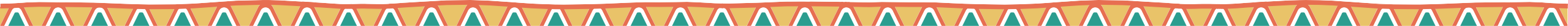 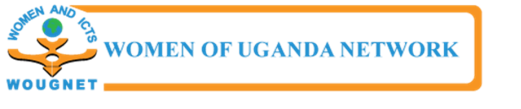 Cont…
The Penal Code Act (Cap. 120):
Section 13: Prohibits the publication or distribution of obscene materials, including explicit content, with  the intent to corrupt public morals.
Section 141: Criminalizes the intentional and unlawful publication of defamatory matter, which includes
false and damaging information about an individual.
National Policy on Elimination of Gender-Based Violence, 2016:
This policy provides a framework for addressing gender-based violence in Uganda, including online  violence. It emphasizes prevention, protection, prosecution, and provision of comprehensive services for  survivors
Cyber Laws and Regulations:
The Uganda Communications Act, 2013, and its subsequent regulations empower the Uganda  Communications Commission (UCC) to regulate communications services and address issues related to  cybercrime, including online harassment and abuse
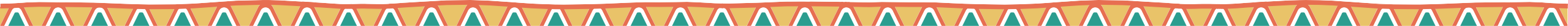 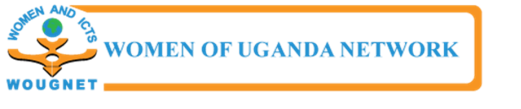 Recommendations
Government and relevant MDAs should strengthen the implementation and monitoring of  existing international and national laws governing access to and use of ICTs to ensure the  laws are inclusive and up to date with the changing and current trends in technologies
Social	media	companies	should	develop	effective	strategies	to	prevent	and	report	OGBV
incidences in a timely manner to avoid negative consequences.
The	media	should	be	careful	and	gender-sensitive	in	reporting	cases	of	OGBV	to	avoid  inflicting further harm on the victims.
The	communities	should	be	sensitized	about	the	negative	effects	of	OGBV	so	that	they  consciously stop harassing women online.
Civil Society Organizations like WOUGNET should continue to advocate for the government to
formulate gender-specific laws and policies that enhance the efforts that tackle OGBV.
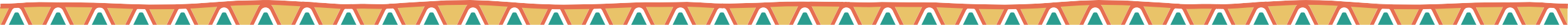 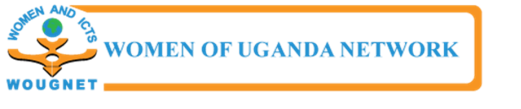 Strategies for Prevention and Response:
Research: Reports produced and disseminated
-Digital Security trainings conducted using ToTs
-Produced Policy briefs, manuals, and blogs on OGBV
-Advocacy and campaigns using Social Media, Radio, Television, Print media, and workshops
-Adopted Toll-free Number to report Online Harassment: 0800200510
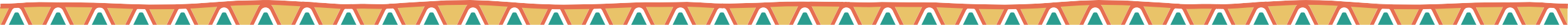 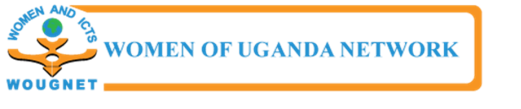 Conclusion
It is important to note that while the laws and policies exist, their  effectiveness and enforcement vary. Challenges may include limited  awareness, gaps in implementation, and the need for further development  to address the evolving nature of OGBV.

Efforts by all stakeholders in Uganda should contribute to addressing  OGBV through awareness campaigns, capacity building, and supporting  survivors. Furthermore, collaborative efforts between government  agencies, law enforcement, and stakeholders are crucial to ensure  comprehensive protection and response to OGBV incidents.
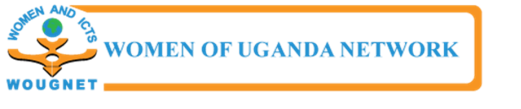 THANK YOU
Esther Nyapendi
Technical Support Officer  Email: enyapendi@wougnet.org
Twitter: @NyapendiEsther
www.wougnet.org
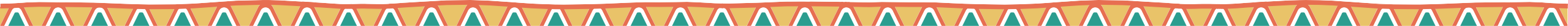 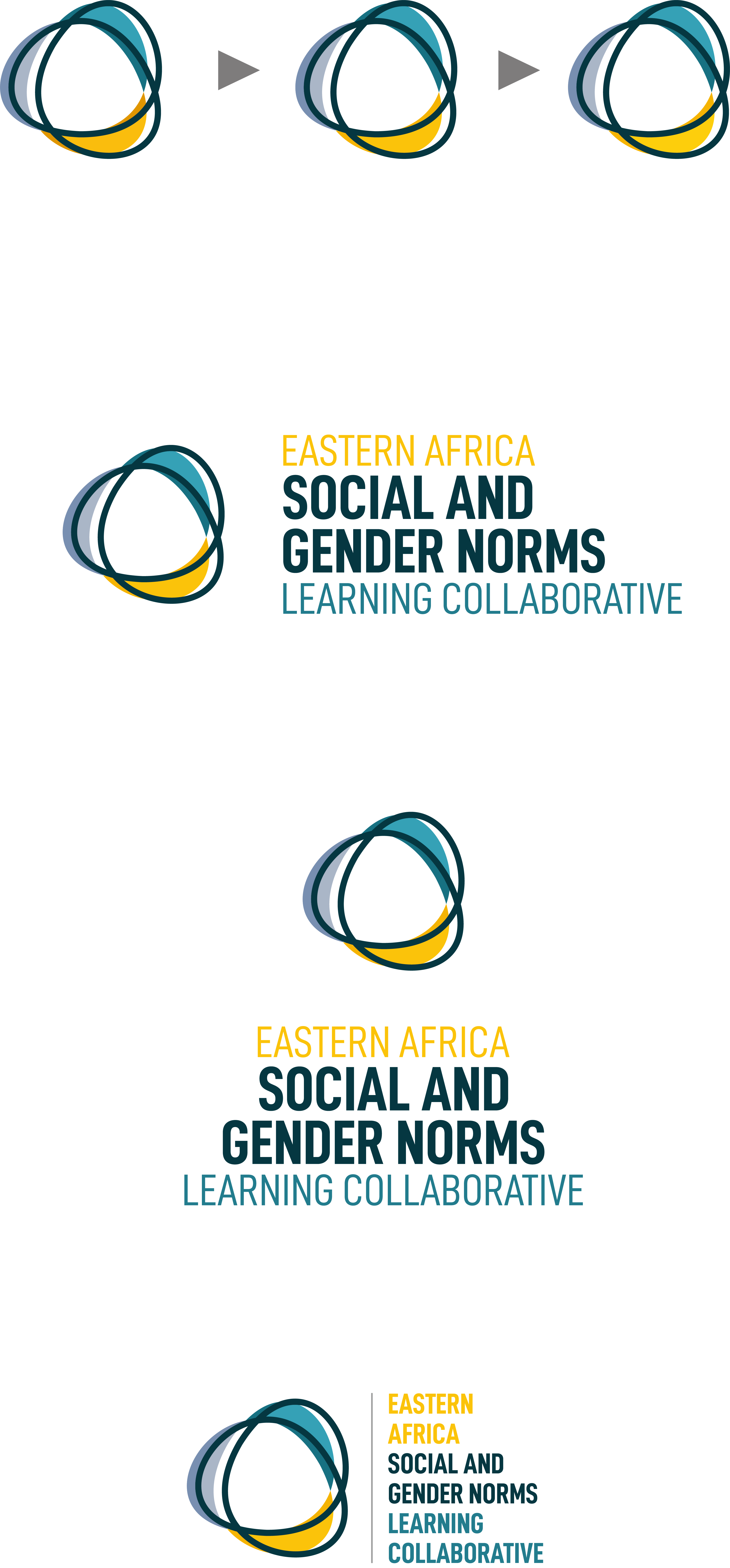 Feven DejeneDr. Mirgissa Kaba  Dr. Maereg WagnewDr. Ann NolanDr. Kristien HadefiledDr. Mulugeta Tamire
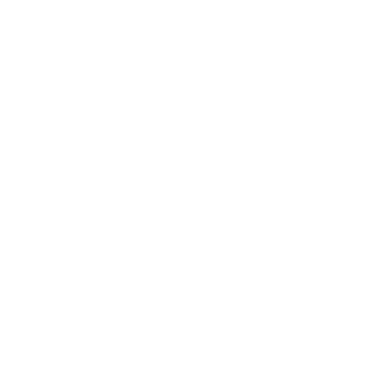 15 June 2023
Fair Way Hotel
Connect via Zoom
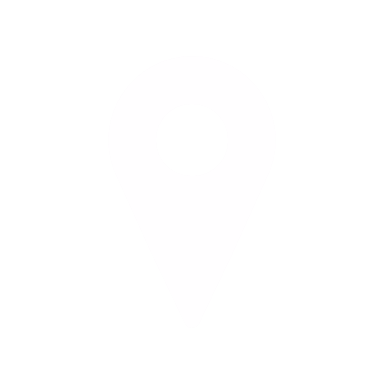 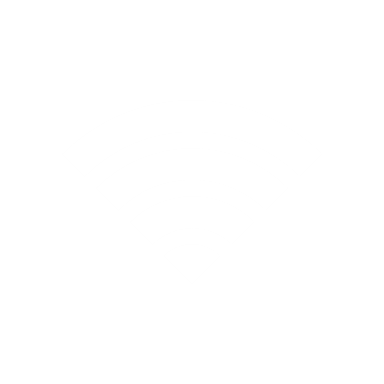 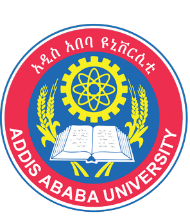 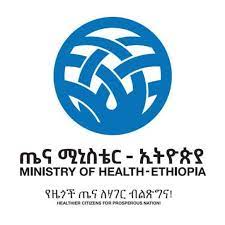 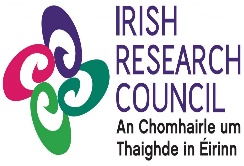 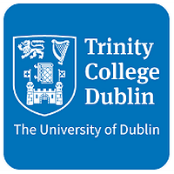 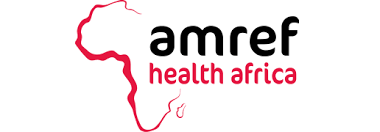 Exploring social norms affecting adolescents’ SRH intervention and girls’ decision making
By: Feven Dejene
              Dr, Mirgissa Kaba
                  Dr, Maereg Wagnew
        Dr, Ann Nolan
                    Dr, Kristien Hadefiled
                  Dr, Mulugeta Tamire

Kampala, Uganda
June 15,2023
105
Outline
Background
Objective
Method
Finding
Discussion
106
Background
Over the last few decades, Ethiopia has made significant progress in improving Adolescents’ SRH problems, where
proportion of FGM/C has sharply decreased by 24 percentage points (from 71 to 47%) and early marriage has declined by 31.4 percentage point in Amhara region between 2000 and 2016 while prevalence of child marriage is still quite high at 40.3% in 2016 (Ethiopia demographic and health survey 2016).

Improving Service delivery (Youth friendly services )
But still low SRH service utilization specially within unmarried adolescents because of different level of barriers (Wakjira DB and Habedi D, 2022).
107
Cont.…
Yet,  adolescents’ SRH problems remain a public problem including child  marriage,  teenage pregnancy, unplanned pregnancy, HIV and STIs, and unmet needs for family planning and contraceptive, risky sexual practice, among others, are major concerns (Admassu, TW., Wolde, YT & Kaba, M, 2022)

Under the influence of the challenges of gender inequality such as child marriage, female circumcision, unintended pregnancy, abortion sexual violence and less decision making power girls are more vulnerable to social harms than boys (ILO & UNICEF, 2018).

As different literatures justified rural areas have less contraceptive use and SRH problems are prevailed than urban areas because of different reasons.
108
Objective
Explore social norms that affect SRH intervention 
Explore  social norms that affect girls’ decision making on SRH service use.
Identify entry point for adolescent girls’ engagement in SRH decision making
109
Method
Study setting













Urban (Shewarobit town), rural (Yelen kebele) and pastoral features Abiy Atir kebele. 
The major ethnic groups of the North Shoa zone people are Amhara with predominantly Orthodox-Christian by religion followed by Muslim.
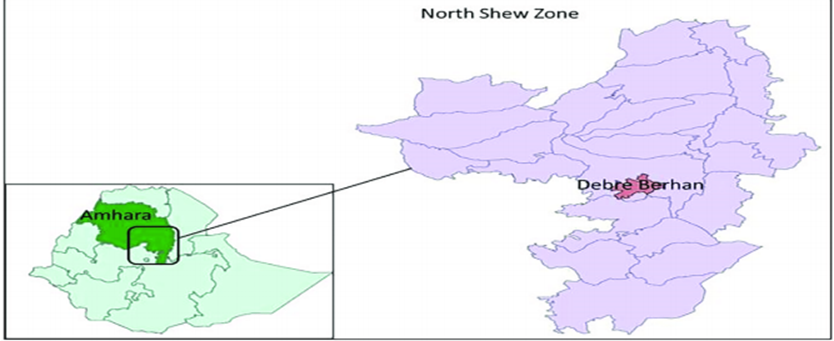 Kewote
Shewarobit city
110
Cont.….
Study design
Qualitative participatory action research 

Methods of data collection
Data was collected after informed consent using semi-structured, open-ended guiding questions.
9 session of  FGDs with adolescents that were selected following rigorous process 
(10-14 and 15-19)  age groups 
SRH club member and none
In school and out of school 
21 KIIs (parents, community leaders, religious leaders, health providers, teachers) 
Purposive sampling ( using maximum variation)
111
Cont.….
Method of data analysis

Recorded audio was transcribed verbatim in Amharic and then translated to English.
Transferred to Atlas ti version 9 software and coded
Based on the objectives and data patterns, a code book was developed.
Thematically analyzed
112
Finding I - social norms that affect SRH intervention
113
Cont.…
“Parents are concerned that their daughters will become pregnant without their knowledge, marry, and join families with which they do not know or don't want to associate.” Mother p130, Abayatir

“Families believe that if girls do not marry young, they will lose their virginity, hence they urge their children to marry young to preserve their honor.” Female p45, Yelen
114
Cont.…
115
Cont.…
"The society mutilates the female because they believe that if she is not mutilated, she will have high sexual desire, but if she is mutilated, she will not engage in those sexual activities at an early age, allowing her to retain her virginity." FGD female p67 yelen


“My mother used to tell me that if I had done circumcision like them, I would have followed all of my mother's instructions at home.” FGD female p90 shewarobit
116
Finding II - social norms that affect girls’ decision making on SRH service use
117
Cont.….
“In society, it is considered impolite for a girl to take contraception before marriage, therefore she will be ashamed. If she is seen coming to the health center for contraception, it will be assumed that she is looking for sex.” community leader, Abay Atir

“First of all, if unmarried adolescents go for an injection, they need to convince health providers that they are older than 18 or get married; otherwise, they will not get the services. Girls under the age of 18 only use post pills or condoms.” FGD female p 96, shewarobit

“If I tell my mother that I am discussing sexuality in this much detail, she may even prohibit me from going there because it is not our norm.” FGD female p 92, shewarobit
118
Finding III - Entry point for adolescent girls’ engagement in SRH decision making
Adolescents have an interest in and know the importance of engaging in their SRH decision-making process.

Regardless of age, different NGOs’ attempts and lack of understanding of how to engage adolescents social norms play a major role in hindering adolescents engagement in SRH decision-making.

Under the influence of gender inequality (gender norms), girls have less power over decision-making in their SRH.
119
Cont.…
Who are the more influential groups for those norms?
    religious leaders – community opinion leaders – family - peers
	
Who prevents adolescent girls’ from engaging in SRH decision-making?
120
Discussion
The result shows child marriage, female genital cutting, and low SRH service use are still continuing as adolescents’ SRH problems due to persistent social norms.

Girls and parents conformity to empirical and normative expectations was held in place by anticipated sanctions and high sensitivity to the sanction.

Lack of discussion with the family influences the adolescent's ability to gather information and engage in decision-making on their SRH.
121
Cont.…
Triangulated data reveals that social norms operate at different level
Adolescents are under pressure not to be engaged on their SRH decision making process
They are afraid to refuse their parents will ( fear of being cursed)
They have fear to use contraceptive before marriage (because using contraceptives before marriage is a sign of indecency, and they will be humiliated as a result.)
Because of these social norms adolescents forced to travel far for SRH services.
122
Cont.…
Community level

Parents beliefs that they know what is best for their children and do not let their daughter to discuss and decide on their SRH
To ensure virginity there is parental control and no speaking about sexuality which hiders to access information and engage on decision making.
123
Cont.…
Institutional level
Religious institutions strongly condemn engaging in sexual activity before marriage, and there is sanction (isolation) for those who deviate from this rule.

Health service providers are under pressure from social norms and are challenged to provide contraceptive services for unmarried adolescents, especially for early and mid-age adolescents.

Teachers are also under pressure (They don’t support comprehensive SRH education for early adolescents).
124
Cont.…
Policy 

In the Ethiopian context, marriage before 18 years is legally prohibited (Emurugat CA, 2019). 
Community leaders and Law enforcement agencies are under pressure of the social norm.
Different strategies and measures are employed to skip law enforcement that are implementing following child marriage and female genital cutting.
125
Comparison
Child marriage and FGM are less prevalent in urban areas than rural areas, which have better SRH service access, but still, girls in urban areas prefer to use private health facilities for contraceptive use.
Boys have better freedom to access SRH services and make decisions.
126
Conclusion
Social norms still anchoring SRH interventions from bringing the desired change and gender norms affecting girls from accessing SRH services and engage in decisions making.

Religious leaders, community leaders, and families play the most important roles; so, the intervention should focus on these groups as well and also use them as an entry point for engaging girls in decision-making.
127
Acknowledgment
I would like to extend my deepest appreciation to Irish Research Council for financing the project


I would also like to thank
My supervisors, Dr. Mirgissa, Dr. Maereg, Dr. Mulugeta, and Kalkidan,
My fellows Meron, Yewudar, and Birkutawit (data collectors)
Study participants
128
Reference
Central Statistical Agency/CSA/Ethiopia and ICF. Ethiopia demographic and health survey 2016. Addis Ababa: Central Statistical Agency and ICF International, USA; 2016.
Wakjira DB, Habedi D. Barriers to access and utilisation of sexual and reproductive health services among adolescents in Ethiopia: a sequential mixed-methods study. BMJ Open. 2022 Nov 16;12(11):e063294. doi: 10.1136/bmjopen-2022-063294. PMID: 36385042; PMCID: PMC9670917.
Admassu, T.W., Wolde, Y.T. & Kaba, M. Ethiopia has a long way to go meeting adolescent and youth sexual reproductive health needs. Reprod Health 19 (Suppl 1), 130 (2022). https://doi.org/10.1186/s12978-022-01445-3
International Labour Organisation (ILO) United Nations Children's Fund (UNICEF). GirlForce: skills, education and training for girls now. 2018. Available from: https://www.unicef.org/sites/default/files/2018 -10/Unicef_DayoftheGirl_Brochure_R7.pdf
Emurugat CA. Investigating the legal and policy framework on child marriage in Niger: a comparative study of Kenya and Ethiopia. Central european University. 2019.
129
Health Break We Return at 2:30pm
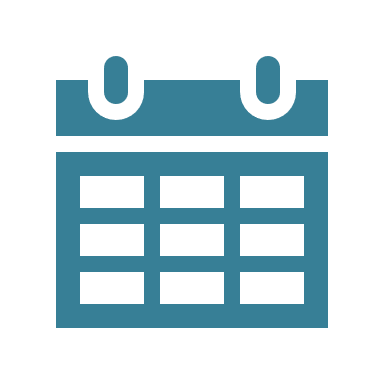 15 June 2023
Fair Way Hotel
Connect via Zoom
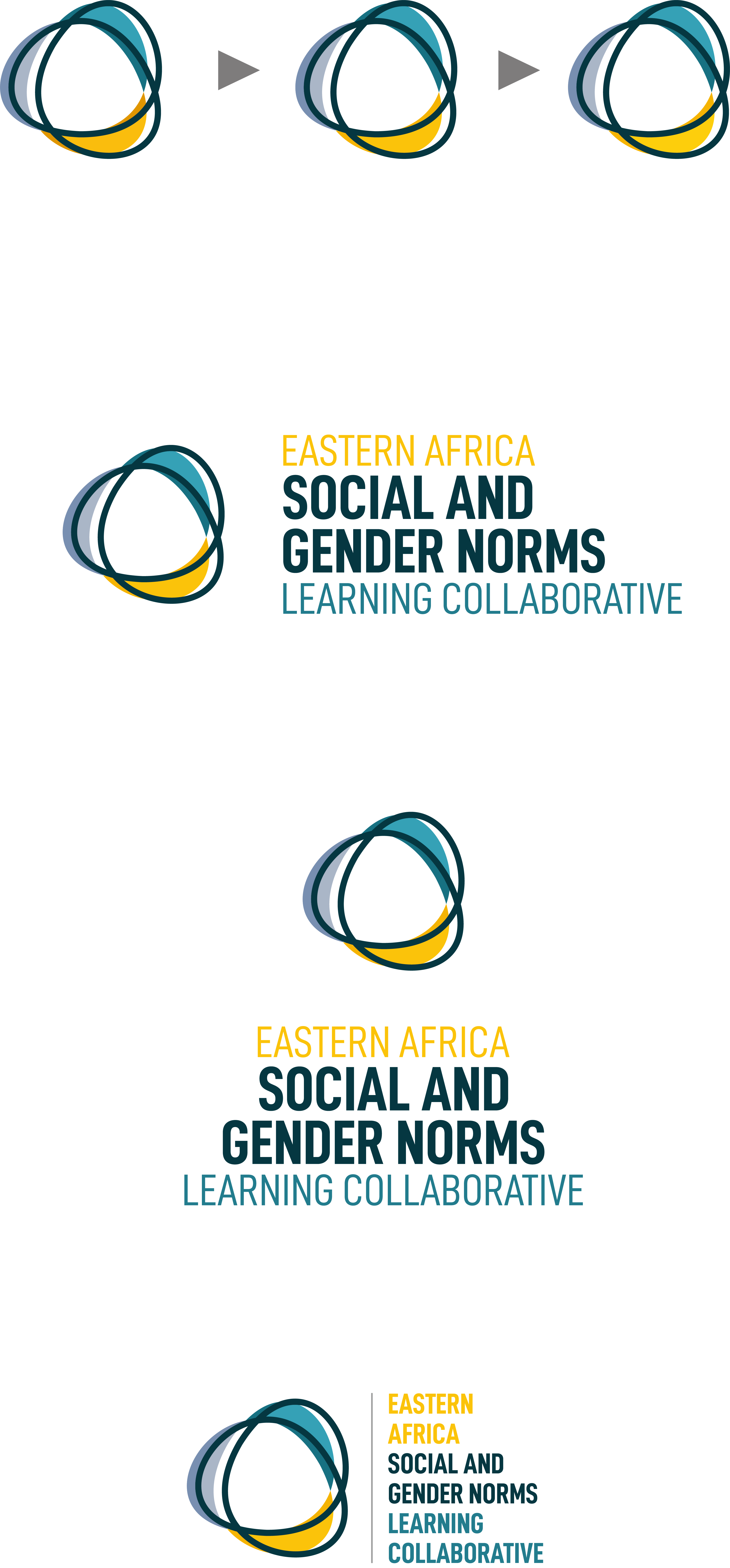 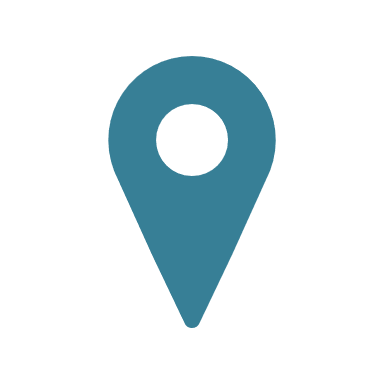 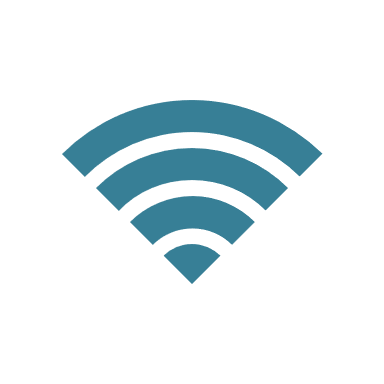 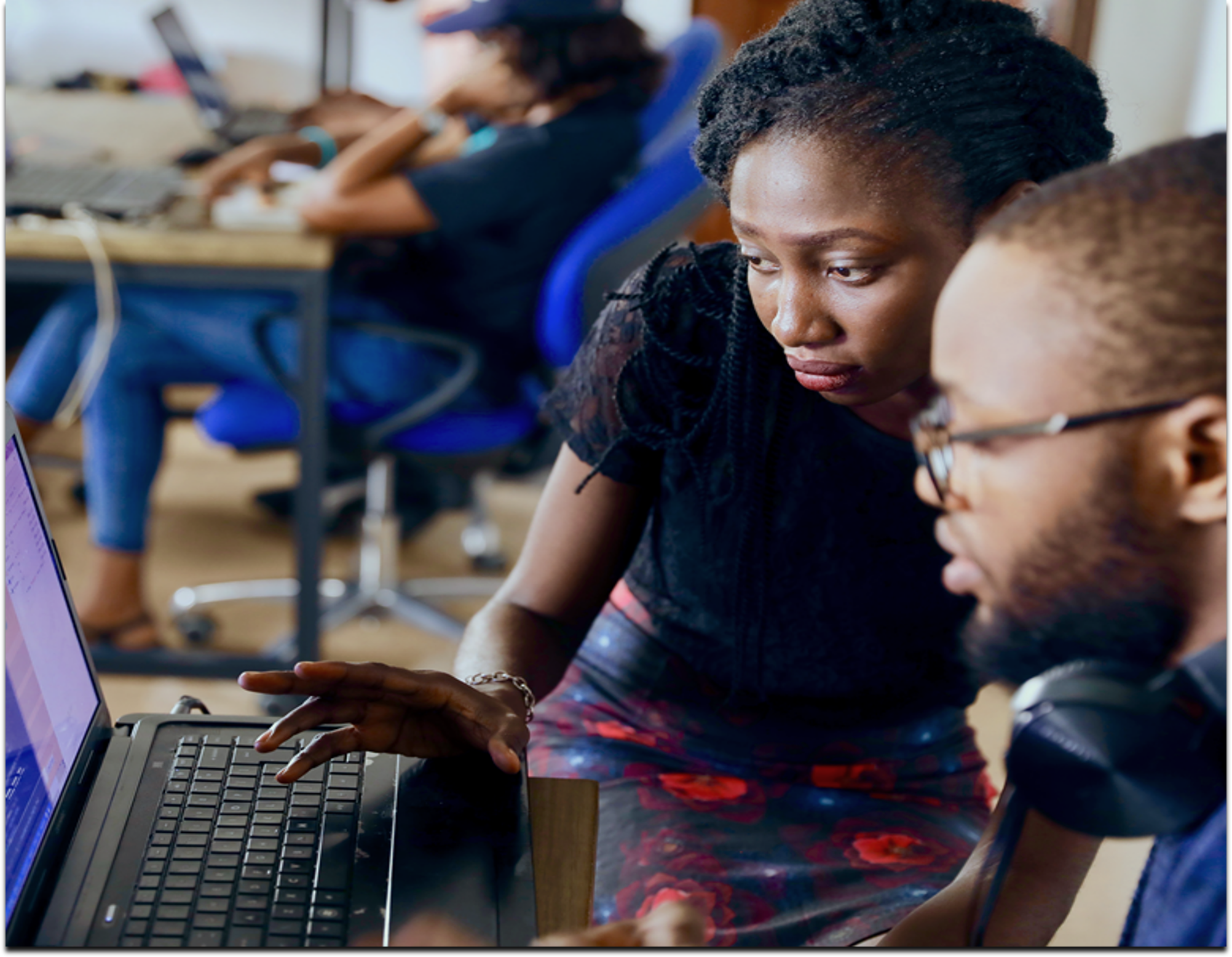 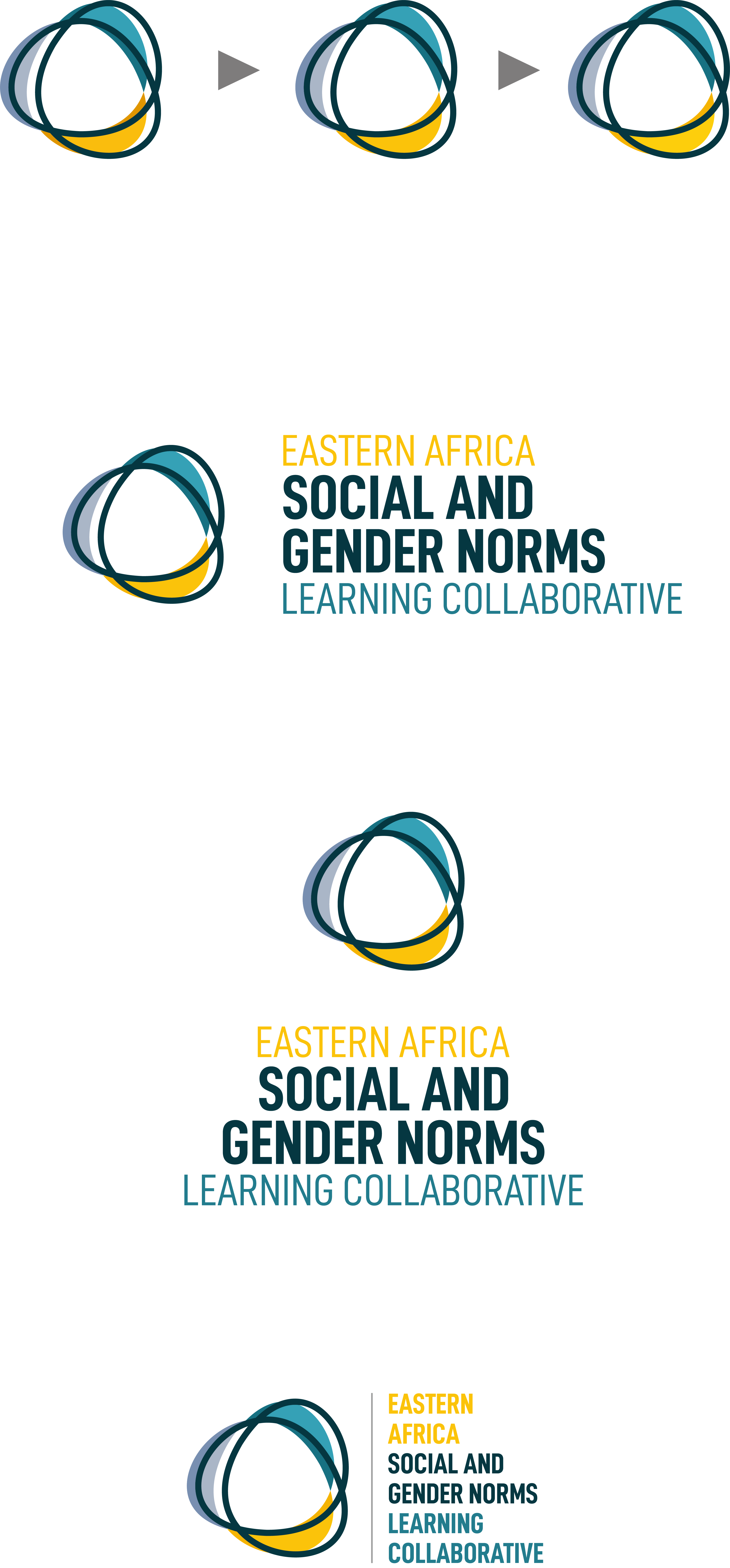 WILD CARD
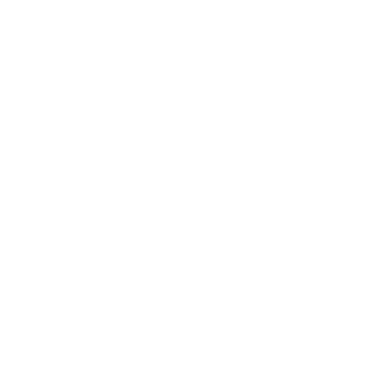 15 June 2023
Fair Way Hotel
Connect via Zoom
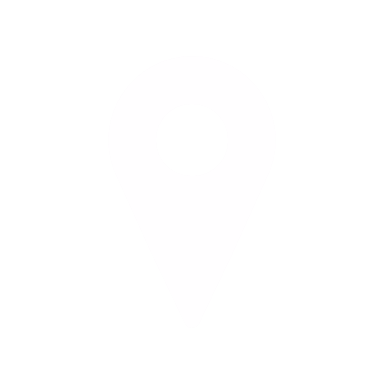 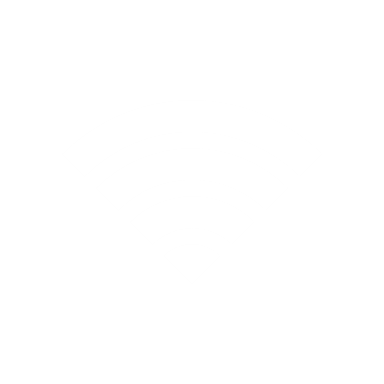 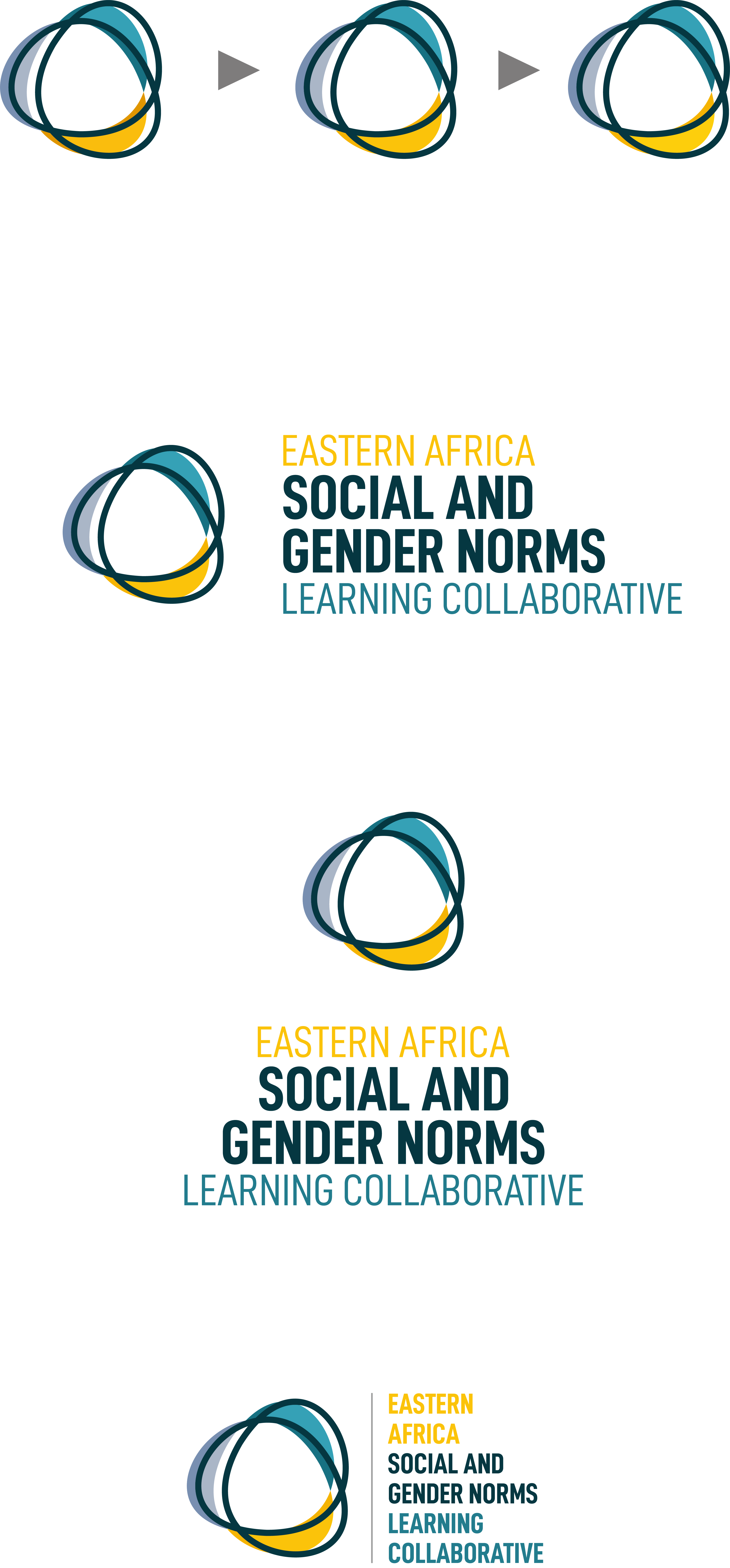 Ogara Collin
Commonwealth Alumina Research Officer FAWE Uganda
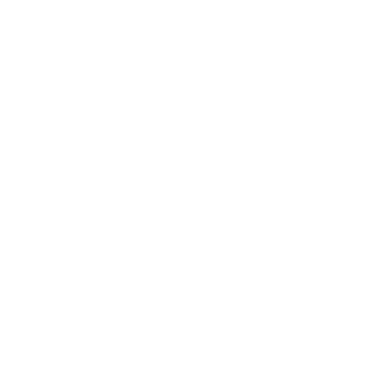 15 June 2023
Fair Way Hotel
Connect via Zoom
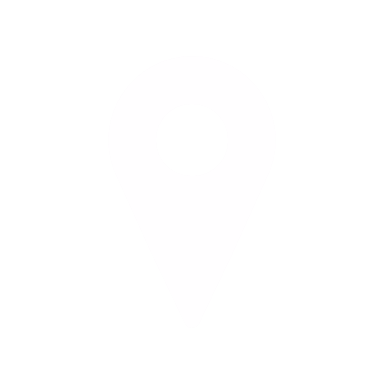 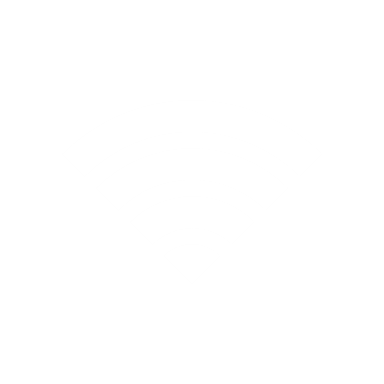 Eastern Africa Social and Gender Norms Learning Collaborative Conference.			Date: - 14th - 15th June 2023.Theme: “Digitization and Technology Impact on Gender and Social Norms”.
THEME: Digitization and Technology Impact on Gender and Social Norms”.
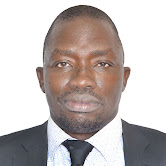 Social and Gender Norms Learning Collaborative Conference
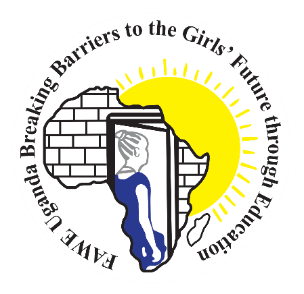 OGARA CollinCommonwealth Alumina Research Officer FAWE Uganda
Title: Exploring Technology and Gender Responsive Pedagogy Intervention Models to Popularize Positive Social Norms, Improve Access, Retention and Completion of School for Adolescent Girls.
Ogara Collin, Adiama Joseph, Opok Susan
FAWE Uganda Chapter. P. O. Box 24117 Kampala Email: ogaracollin@gmail.com
Introduction and background
FAWE Uganda is implementing Community Action to prevent VAC  in 3 districts: Kasese, Bundibugyo and Ntoroko 
Generated evidence on how to address social norms that affect children’s access, retention and completion of schools using technology.
The intervention also leveraged on creation of safe environments in schools and surrounding communities (30 school Communities( now 60)
The study used the (GRP) model; teachers trained to be more gender aware, equipping them with the skills in gender sensitivity,  understand and address specific learning needs of girls and boy using technology.
Problem statement
Child marriages and preference of boys over girls accessing education identified as key drivers to teenage pregnancies and school dropouts
A 22.3% teenage pregnancy rate resulting in school dropout among girls aged 14 to 18 years (source/date)
These hinder access, retention and completion of education for girls. 
Negative social norms rooted in patriarchy, give priority to male children. 
Statistical models predict a learning deficit of 2.8 years in Uganda between March and June 2020
Technology adoption as a means through which negative cultural norms can be shifted  especially for girls
Lack of infrastructure and access to digital resources affects use of technology in social norms shifting.
Digital divide and its’ impact on marginalized communities. Especially for teachers (SW&M Teachers)
Only 56.3% of teachers have had adequate access to GRP training in Uganda 
Inadequate availability of technology in schools, especially for GRP training for teachers.
Methodology Study Design
Experimental Setting: 30 Selected schools or communities representing diverse socio-economic backgrounds.
Duration: Study conducted over a 12 months’ period to evaluate long-term effects.
Sample Selection:
Target Schools: 30 schools - 11 secondary 19 primary schools.
The teachers 5 per school (150).
Control and Experimental Groups: Randomly assign schools to either the control or experimental group.
Control Group: Receives standard education without GRP-technology interventions.
Experimental Group: Received the GRP technology-based interventions for SW&M teachers).
Intervention
Teacher Training: Conduct workshops to enhance teachers' capacity to integrate technology effectively.
Create safer teaching and learning environments.
Use of language 
School environment 
Create awareness at community level & Promote social justice:
Using road drive technology.
Spot messages, TV & Radio shows
Use of social media  
Promoting positive social norms for girls’ education.
Key results :
A shift in social norms, beliefs/attitudes and practices around violence against children in target schools and communities.
Different technologies used effectively changed the negative social norms like:
Early marriages(defilement), there is pride in producing many children and polygamy .
ALL the 30 intervention schools, the PTA’s, SMC acknowledged use of technology in supporting GRP training.
The different stakeholders had  roles and responsibilities in creating a safe school environment.
There was a positive role of the community initiatives in addressing negative social norms affecting education for girls.
70% increase in number of girls accessing, retaining and completing school as a result of BCC using the different technology applications.
Lessons and implications
The Technological and GRP resulted into a shift in the social norms that affected VAWG 
Supported the adoption of positive norms that encourage children’s access and retention in schools
Improved the legal and justice system associated with cultural barriers to VAC (negative social norms)
These models(Technology &GRP) demonstrate strength in addressing multidimensional aspects of VAC 
The intervention showed the ability to create safe nurturing environments for children (retention and completion)
Conclusion
Need to broaden the scope for impact studies on the models(technology, GRP and social norms shifting)
FAWE Uganda needs to contextualize and harmonize norm shifting in a wider context using different technological approaches.
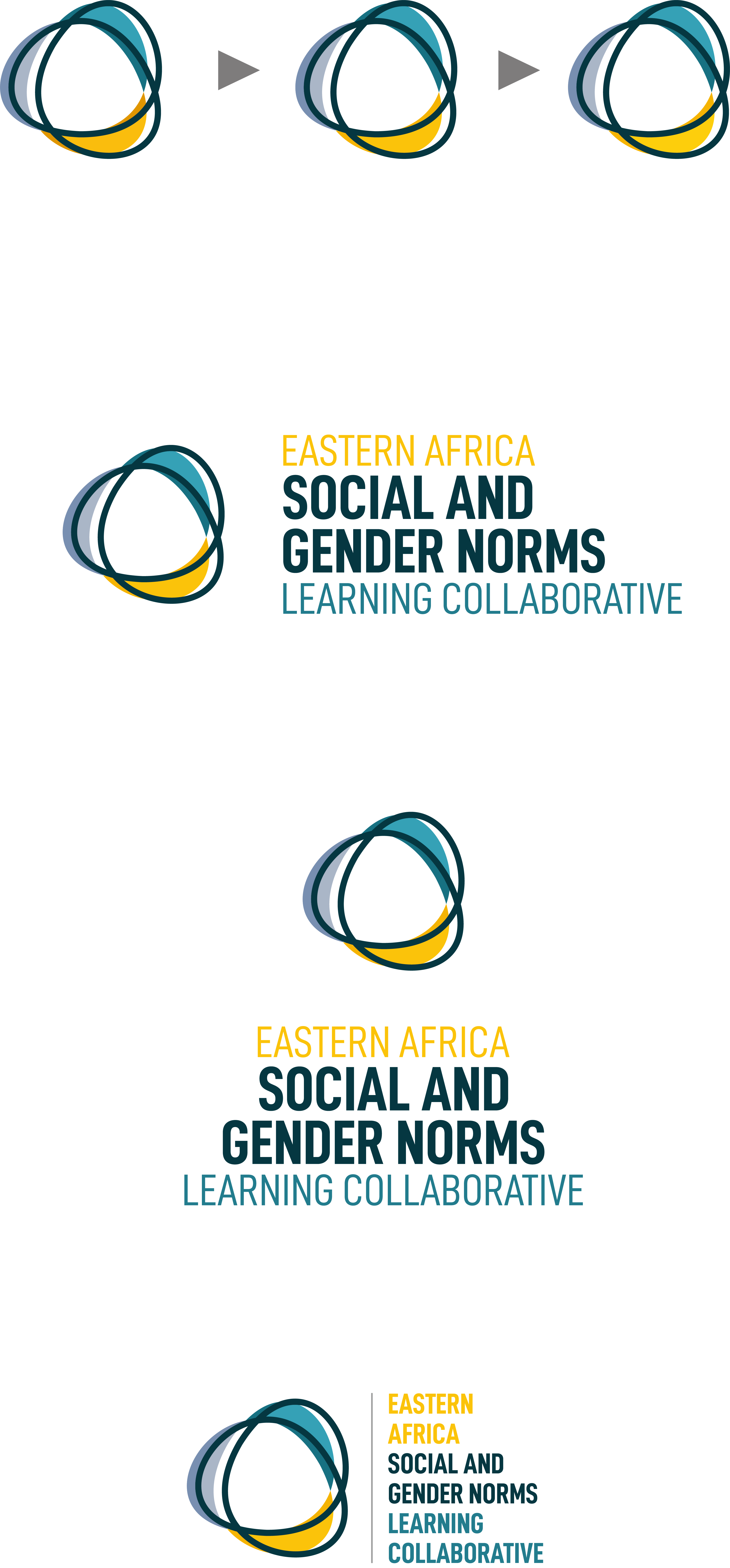 Dr. Tatu Nyange,Mwalimu Nyerere Memorial Academy, Tanzania
Commonwealth Alumina Research Officer FAWE Uganda
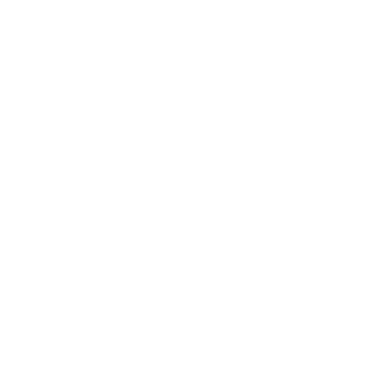 15 June 2023
Fair Way Hotel
Connect via Zoom
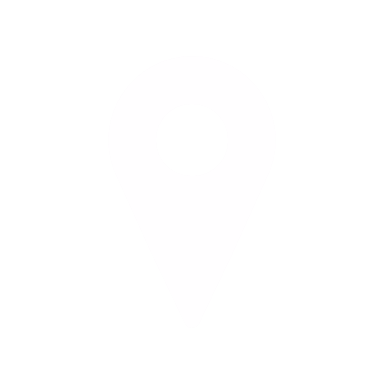 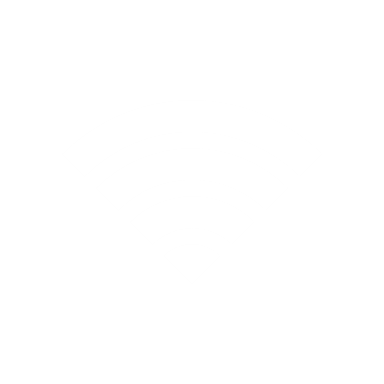 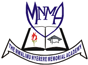 Gender Issues on Top  Administrative Leadership Positions: Influencing Impediments in Zanzibar, Tanzania15th JUNE, 2023
EASTERN AFRICA SOCIAL AND GENDER NORMS LEARNING COLLABORATIVE CONFERENCE

NAME OF PRESENTERS: 
                                              Dr. Tatu M. Nyange
6/15/2023
144
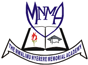 Presentation Outline
Introduction
Study areas
 Methodology
Key findings
Conclusions and Recommendations
6/15/2023
145
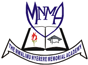 Introduction
Women have been under-represented in top administrative leadership positions around the world.

Globally, several initiatives to promote women’s rights and empowerment have been implemented (e.g. UDHR (1945), CEDAW (1979) &  Beijing platform for action (1995).

However, worldwide; only 21% of government ministers and 26% of national parliamentarians are women (Holoniq, 2023).
6/15/2023
146
Introduction Cont…
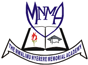 Tanzania is currently led by female president (Dr. Samia S. Hassan) but the representation of women in top leadership positions in Tanzania and other African countries  is still minimal. 


The Gov.  has ratified various conventions and declarations related to Gender Equality (GE)  and Women Empowerment (WE) (e.g. CEDAW of 1979 and the BPA of 1995).
6/15/2023
147
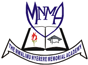 Introduction Cont…
Zanzibar is partner state of URT, to fulfill its commitment towards attaining GE and WE Since  1990s the Gov. has launched various initiatives & signed international declarations, conventions to put women in decision-making organs


Yet, representation of women in administrative, political decision-making bodies and other leadership positions in Zanzibar reported to be an issue of gender concern since post- revolution of 1964 (ROCS, 2019; Salim, 2020; HoRZ, 2020).
6/15/2023
148
[Speaker Notes: International declarations, conventions, resolutions, and treaties have been ratified and accommodated in the country’s legal framework system Zanzibar Gender Policy, 2016 [33], and Gender and Social Inclusion Policy, 2015 Constitutional amendments. The Zanzibar Constitution has amended several time so as to create space for women to participate in politics and governance of the State.]
Introduction Cont…
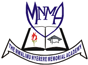 Majority of women in Zanzibar are found in informal sectors, engaging themselves in petty businesses, small farming, seaweed farming, pottery and handcrafting of which economic returns are low




While, Most men are reported to have engaged in Gov. top officials compared to women
6/15/2023
149
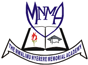 Problem Statement
GI is still existing in Zanzibar particularly in top leadership positions (ROCS, 2019; Salim, 2020; HoRZ, 2020)
In 2019 among 16 Ministers only 5 were women; while only 1/3 of Gov. Agency Administrators were women (ROCS, 2019)
By 2020 in HoRZ. women occupied 36%; in Central Gov. women occupied 30% while in Regional and Local Gov. Administration women occupied 20%
6/15/2023
150
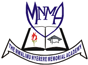 Research Gap
Relevant studies have been conducted (e.g Salim, 2020) focused  on women participation and representative in politics and governance in Zanzibar

While Maseko (2013) and Said (2016) examined challenges faced by women in leadership and public sector

Yet, little is known on gender issues and influencing impediments causing poor participation of women in administrative top leadership positions in Zanzibar
6/15/2023
151
Justification of the Study
GE particularly in leadership positions is essential to the health of any nation as well as to social and economic development
The promotion of GE is one of the SDGs agenda; which underscores the importance of WE as essential to international development efforts
it is worth to consider participation of women in top leadership posts as the key steppingstone towards achieving SDGs by 2030
6/15/2023
152
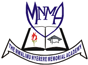 Theoretical Framework
This study was guided by Liberal Feminist Theory (Lorber, 1997)

The theory believed that gender differences are not biological based, men and women are not different, therefore they can not be differently treated (Greer & Greene 2003; Lorber, 1997)

Gender inequality originate from traditions and social norms that have created impediments to women progress
6/15/2023
153
[Speaker Notes: LAS is a fundamental human rights  that aim at improving womens access to justice, regardless of this attemt]
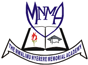 Theoretical Framework Cont…
The theory asserted that Women should be empowered and encouraged to acquire skills and knowledge to foster transformation of power relation as advocated by empowerment theory

The empowerment theory advocates for transformation of society and organizations on women’s relative position to men

Feminist advocates that Women as leaders can be empowered via transformation approach through digital space
6/15/2023
154
[Speaker Notes: LAS is a fundamental human rights  that aim at improving womens access to justice, regardless of this attemt]
Power of Digital Space Towards Gender Equality
Digital space provides an important means for women  to access information, share views, visibility and networking.

Digital space can considerably reduce inequality since it help to generate and harness ideas which are crucial for enhancing women capacity and visibility.

Also young women and girls can be connected to various leadership opportunities within the country and at the international level.
6/15/2023
155
[Speaker Notes: LAS is a fundamental human rights  that aim at improving womens access to justice, regardless of this attemt]
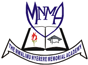 Study Objectives
Main Objective of the Study 
The study mainly aims to examine the influencing impediments causing underrepresentation of women to acquire top leadership positions in Zanzibar, Tanzania

 Specific objectives 
To examine status of gender based representation in top leadership positions in Zanzibar, Tanzania.
ii) To analyze impediments factors influencing gender based    representation in top leadership positions in Zanzibar, Tanzania
6/15/2023
156
Individual Factors 
Family status/Political Background 
Marital Status, Ethnicity, Education and Age
Administrative factor
Appointment and Promotion Procedures 
Search Committee and Mentorship 
Gender Policy 
Inspirations and Support
Societal Factors 
Stereotyping and Biasness
Cultural norms
Gender Gap in top Administrative Leadership Positions
Figure 1: Conceptual Framework
6/15/2023
157
Research Design & Sampling Procedures
Research design: Cross sectional

Sampling procedures, population & sample size 
Purposive 	sampling – Zanzibar

Simple random sampling; A total of 80 respondents were selected

Sampling unit: Staff employees and retired officers (women and men) from selected Ministries; Government agencies and Leaders from political parties
6/15/2023
158
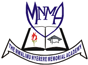 Data Collection
Structured questionnaire
Qantitative data
Primary data
FGDs
Qalt. data
Interview guide
KIIs
Books, reports
Structured questionnaire
Secondary Data
Journals
Google search
6/15/2023
159
[Speaker Notes: Content Analysis was used to reduce and categorize collected information  into meaningful themes based on  historical events and strong held opinions]
Key Findings
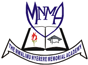 Findings of this study have shown under representation in top administrative leadership positions in Zanzibar, currently in the Cabinet ratio is 5:13; RC 1:4; DC 4:7; DED 2:9; and DAS 2:11 for women and men respectively.
6/15/2023
160
Table 1: The Status of Gender and Top Leadership in the HoRZ
Source: House of Representatives Zanzibar, 2020
Findings in Table 1 depict representation of women and men from 2005 to 2020. Somehow the results indicate good progress, though no woman  has  held position of a speaker which represent the highest  leadership position in the HoRZ. This imply underrepresentation of women in the highest law making organ and budget approval body in Zanzibar
161
Status of Gender and Top Leadership in the HoRZ Cont..
Results in Table 1 aligned with KII highlighted that “According to the Zanzibar politics, I agree that there still a challenge for women to occupy top positions. It is clear that women are many compared to men but their representation in the HoRZ and other top leadership positions in Gov. are still low. I conquer that our communities still embrace cultural norms which victimize women to have equal opportunities…”  (KII former Speaker – HoRZ, Unguja)

Women in FGDs suggested that: “ In this digital era women in top leadership positions who are considered to be role modals to many young leaders and women aspiring to be leaders should make use of digital spaces  to mentor them in gaining new perspectives, fresh ideas and  enhance their confidence…..”  (Women FGDs- Chakechake)
6/15/2023
162
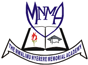 Table 2: The Status of Gender and Top Leadership in Adm. Post
Source: Ministry of State President Office, Regional Administration, Local  Government and Special Depertment (2020)
Findings in Table 2 indicate highly male dominance  representation in most of top leadership  administrative positions from 2005 to 2020. The results aligned with KIIs ”there is no fairness in appointing top administrative leaders, mostly men are given more priority than women. For attaining GE in top leadership positions, mechanisms used for appointment should be transformed...”(KII-Administration officer, Second Vice President Office Unguja)
6/15/2023
163
Table 3: Status of Top Leadership Positions at Regional       
Administrative and Local Government in Zanzibar in 2022
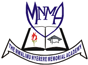 Source: Second Vice President Office Zanzibar 2022
Note:  M = Male, F= Female; 
          RC = Regional Commissioner; DC =District Commissioner; 
          DED = District Executive Director; DAS= District Administrative Secretary
6/15/2023
164
Key Findings  Cont…
Table 4: Impediments  factors Influencing Gender Representation in Top  Leadership Position (n = 80)
Note: Figures in (%) represent multiple responses;
Tatu Nyange Viva voce presentation
165
6/15/2023
Impediments factors Influencing Gender Based    Representation in Top Leadership Positions
Likewise FGDs and KIIs highlighted that: 
“Barriers causing poor representation of women in top leadership administrative positions in Zanzibar is mostly contributed by: inferiority complex, existing of stereotypes, corruption, education level, political background, patriarchal system and performance  in our communities…” (FGDs and KIIs from Pemba and Unguja)
6/15/2023
166
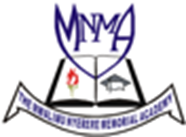 Conclusion and Recommendation
Conclusion
Gender inequality exists in occupying leadership positions in both Unguja and Pemba islands. Mostly men are reported to occupy top gov. leadership and political positions compared to women. 

Education level, Cultural norms, lack of financial power, male chauvinism, and political background are among the most impediments factors influencing women occupying top leadership position in Zanzibar. The liberal feminist theory proposes that Gender inequality originate from traditions that have created impediments to women progress.Transformational approach through the use of digital spaces was suggested to be used as a means of empowering future women leaders.
 
.
6/15/2023
167
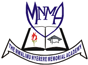 Recommendation
Based on the findings, the study recommends that persistent initiatives to address impediments factors and promote GE are critical for achieving gender fairness in top leadership.

 Role modals should make use of digital spaces to mentor young leaders and women aspiring to be leaders.
6/15/2023
168
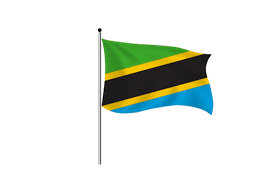 6/15/2023
Dr. Tatu M. Nyange
169
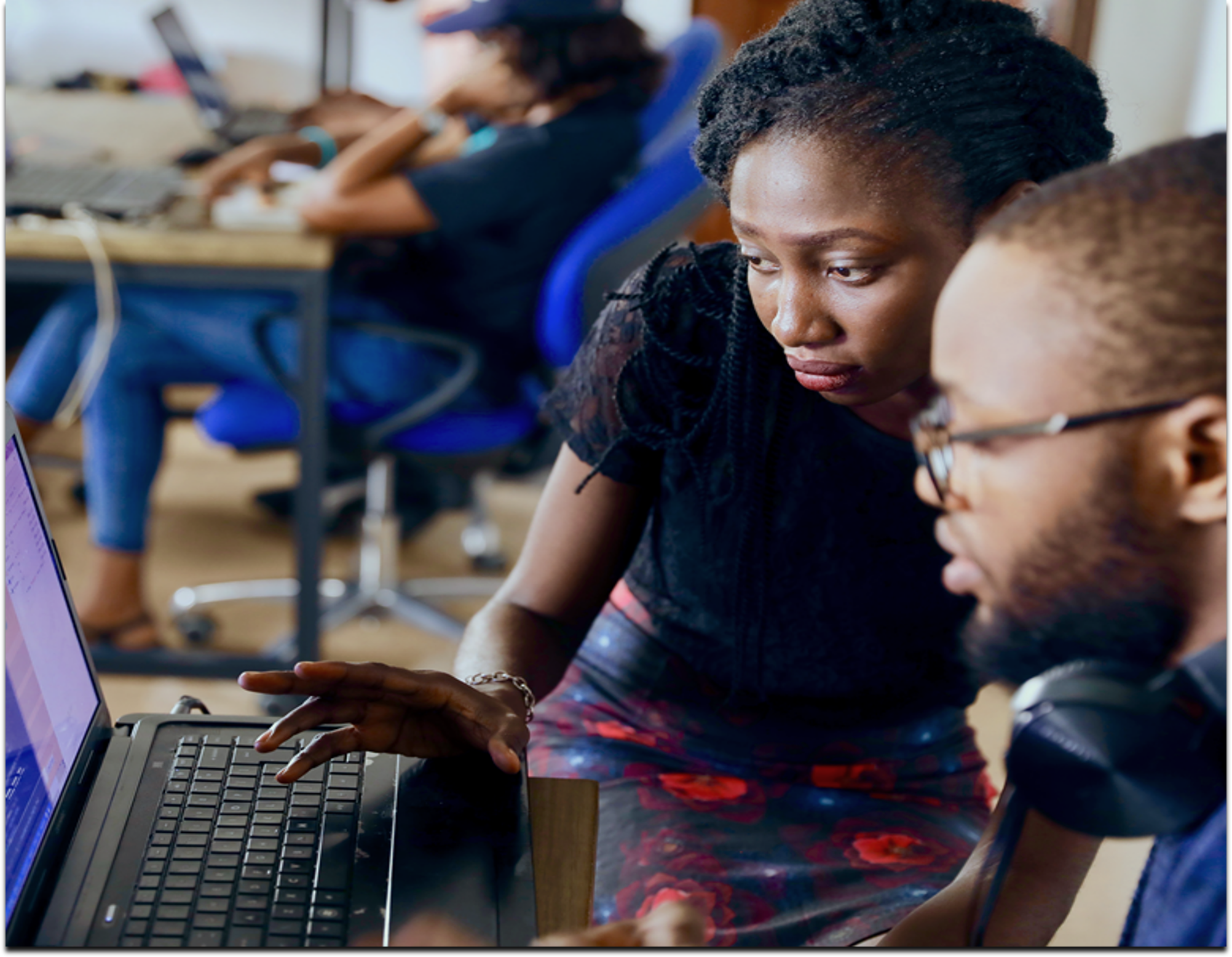 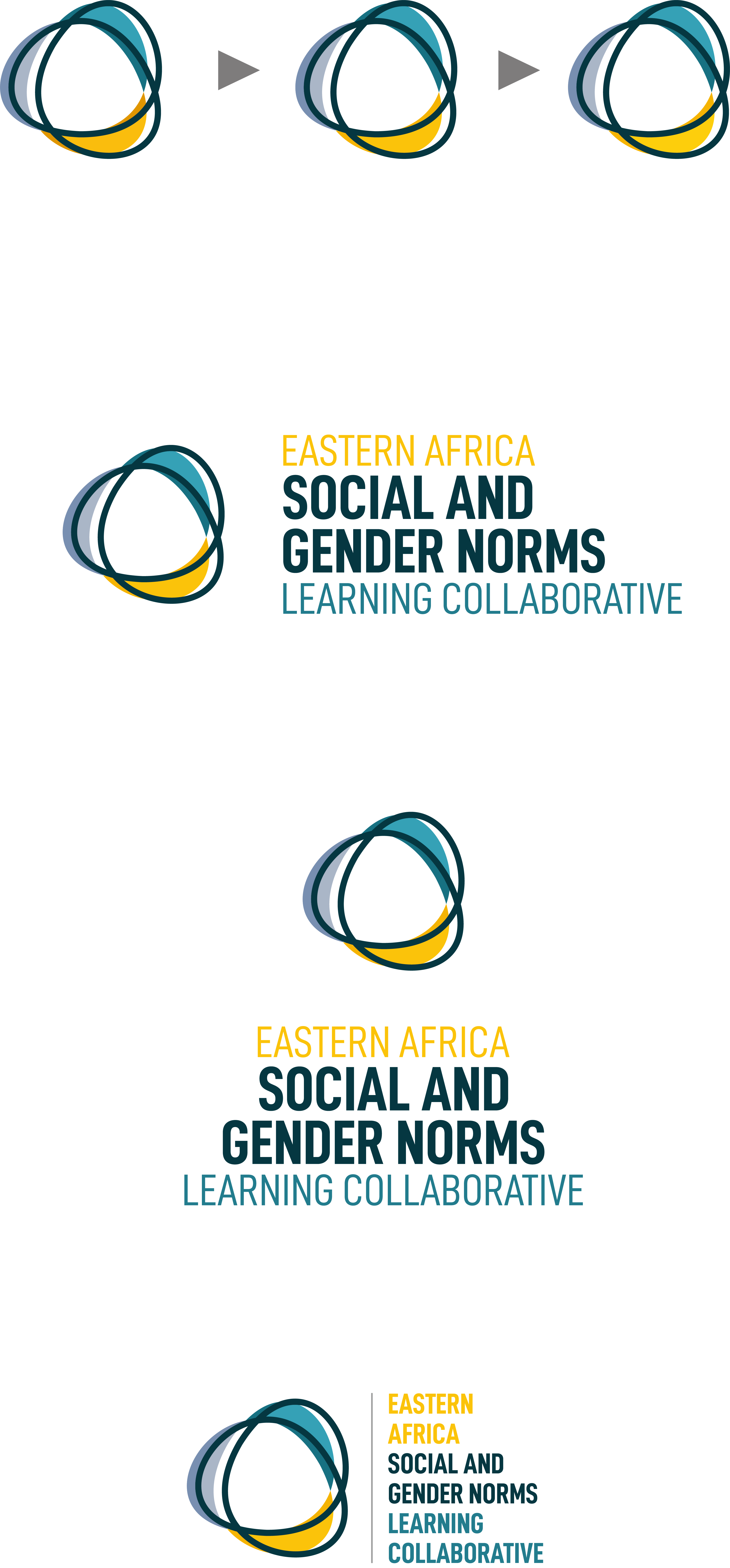 Questions & Answers
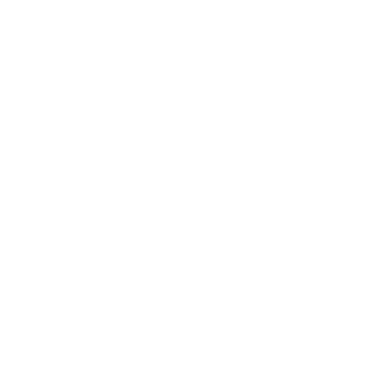 15 June 2023
Fair Way Hotel
Connect via Zoom
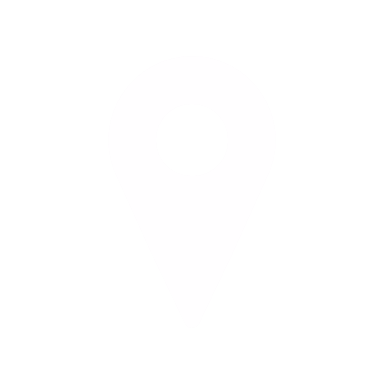 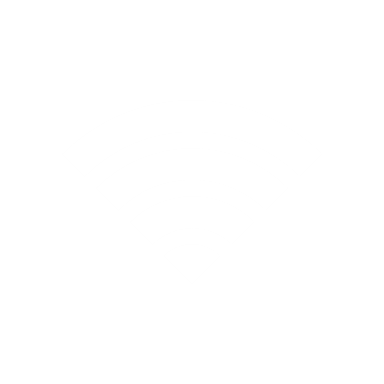 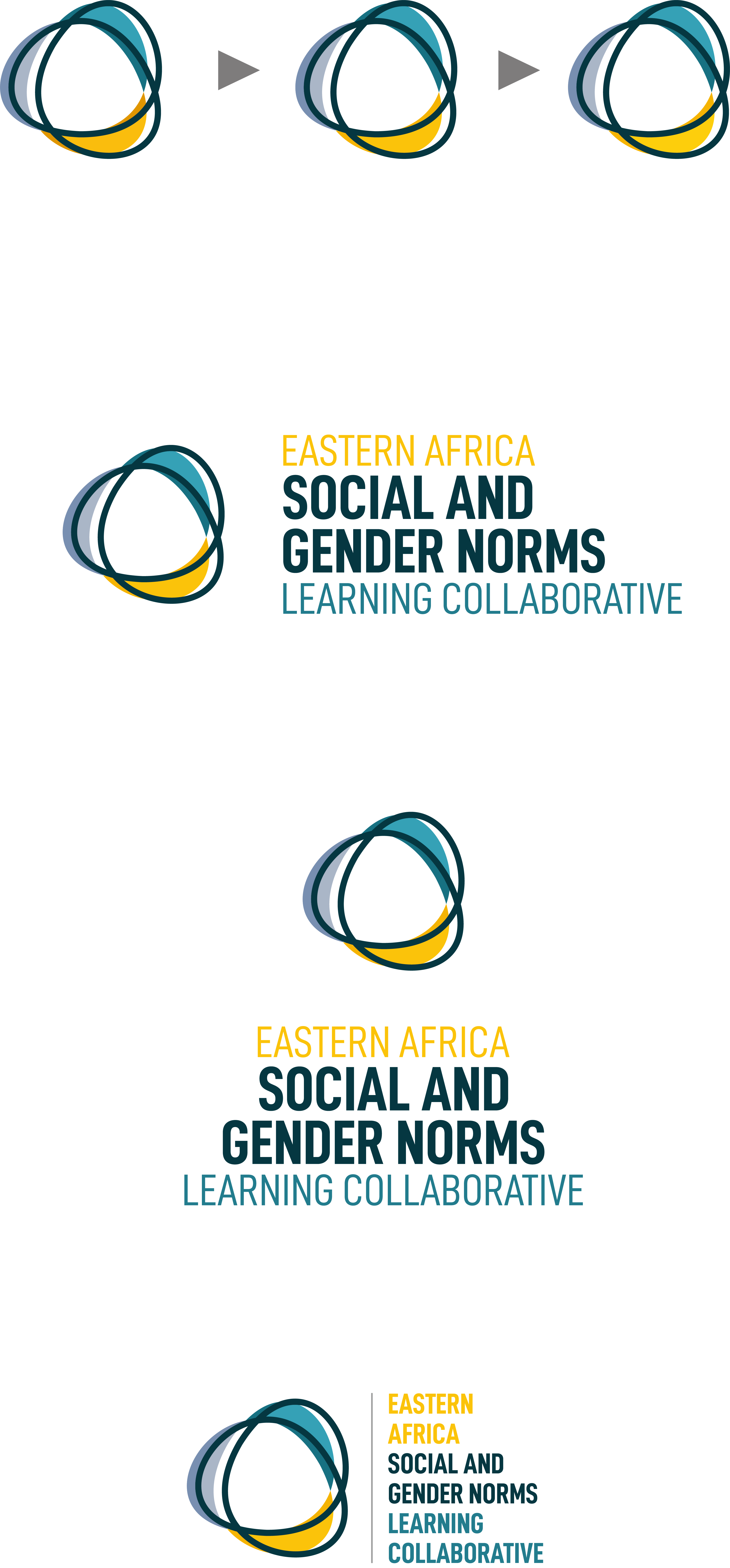 Dr. Venance E. Kalumanga
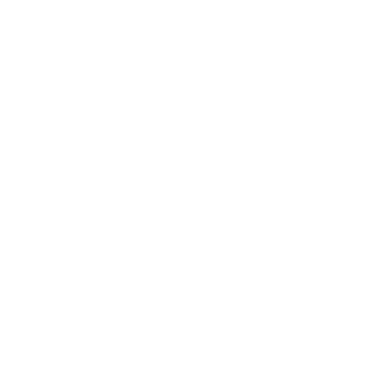 15 June 2023
Fair Way Hotel
Connect via Zoom
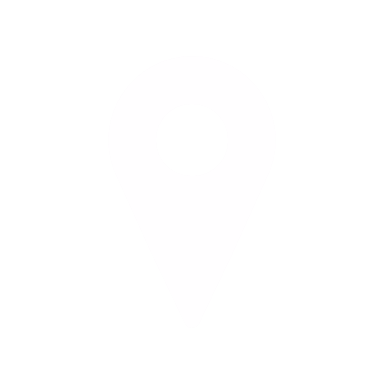 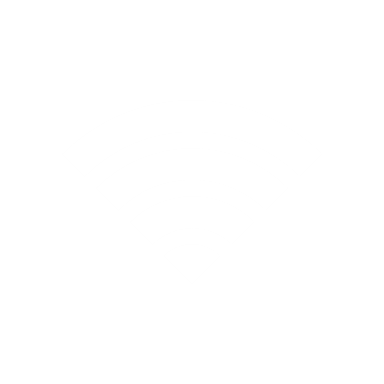 EASTERN AFRICA LEARNING COLLABORATIVE  (EALC)  CONFERENCE AT FAIRWAY HOTEL, KAMPALA UGANDA
14th – 15th June, 2023

Paradigm Shift of Gender Norms from Communal Society to the Contemporary Digital World in Tanzania: Using a Food Security Lens

Dr. Venance E. Kalumanga (Ph.D.)
The Mwalimu Nyerere Memorial Academy- Tanzania
Introduction
Globally, there are fundamental changes on how people access and utilize food based on gender in most parts of the developing countries including Tanzania. 
These changes occur because gender norms have been changing over time across societies and culture.
Introduction Cont…
Gender norms are; unwritten rules governing power on decision making, opportunities, access, ownership and control of resources that exist between the societies (Kalumanga et al., 2020; Bicchieri, 2006). 
Gender norms also impede food production (Ragin, 2008).
Paper Objectives
The aim of this paper is to analyze  the Paradigm Shift of Gender Norms from Communal Society to the Contemporary Digital World in Tanzania using a food Security lens. 

The study analyzed the paradigm shift basing on four eras: 
Before colonialism
During colonialism
After colonialism
Contemporary digital world
Problem Under Study
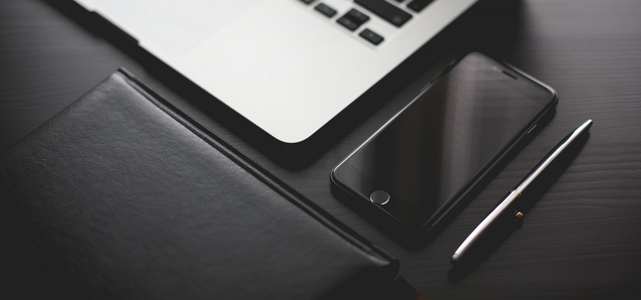 To date, little is known on how digitalization and technology in developing countries including Tanzania might have shifted gender norms across societies and culture.  To what extent has gender norms shifted? What are reasons for shifting of gender norms? What are the consequences in societies where shifts are happening?
The study analyzed all these questions based on food security in Tanzania
Methodology
Study Area
Research Approach
The study was conducted in Tanzania because of many ethnic groups existing in the county and changes have been seen fueled by digitalization and technology
Qualitative approach was  adopted because of its emphasis in  studying  the in-depth and subjective experience of the participants
How data were Collected.
Research Design
Data Generation Methods
A comparative design was used to compare the  shifting of the gender norms  from the communal era to the digital world  of the contemporary
Documentary reviews, interviews and Focus group discussion
Theory guiding the study
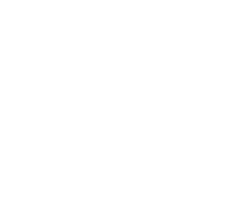 Steward, J.H. (1955) Multi-Liner Theory of Culture Change
This theory was developed because of some weakness in Uni-linear model of social change: The Theory acknowledges that change are diversified in nature and it also recognize the role of technology towards changes
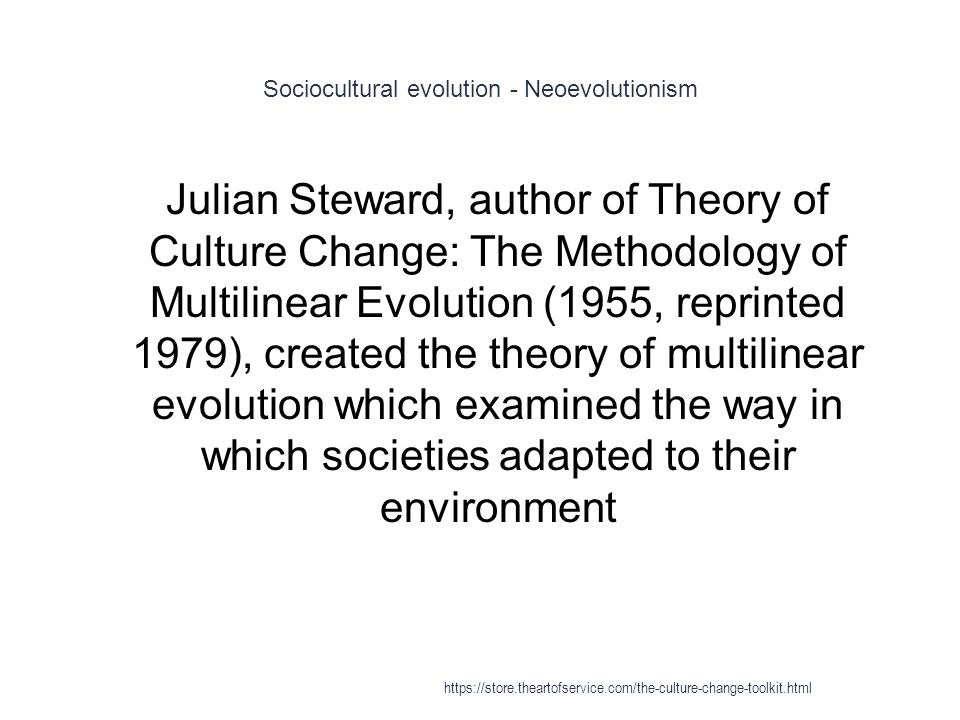 25%
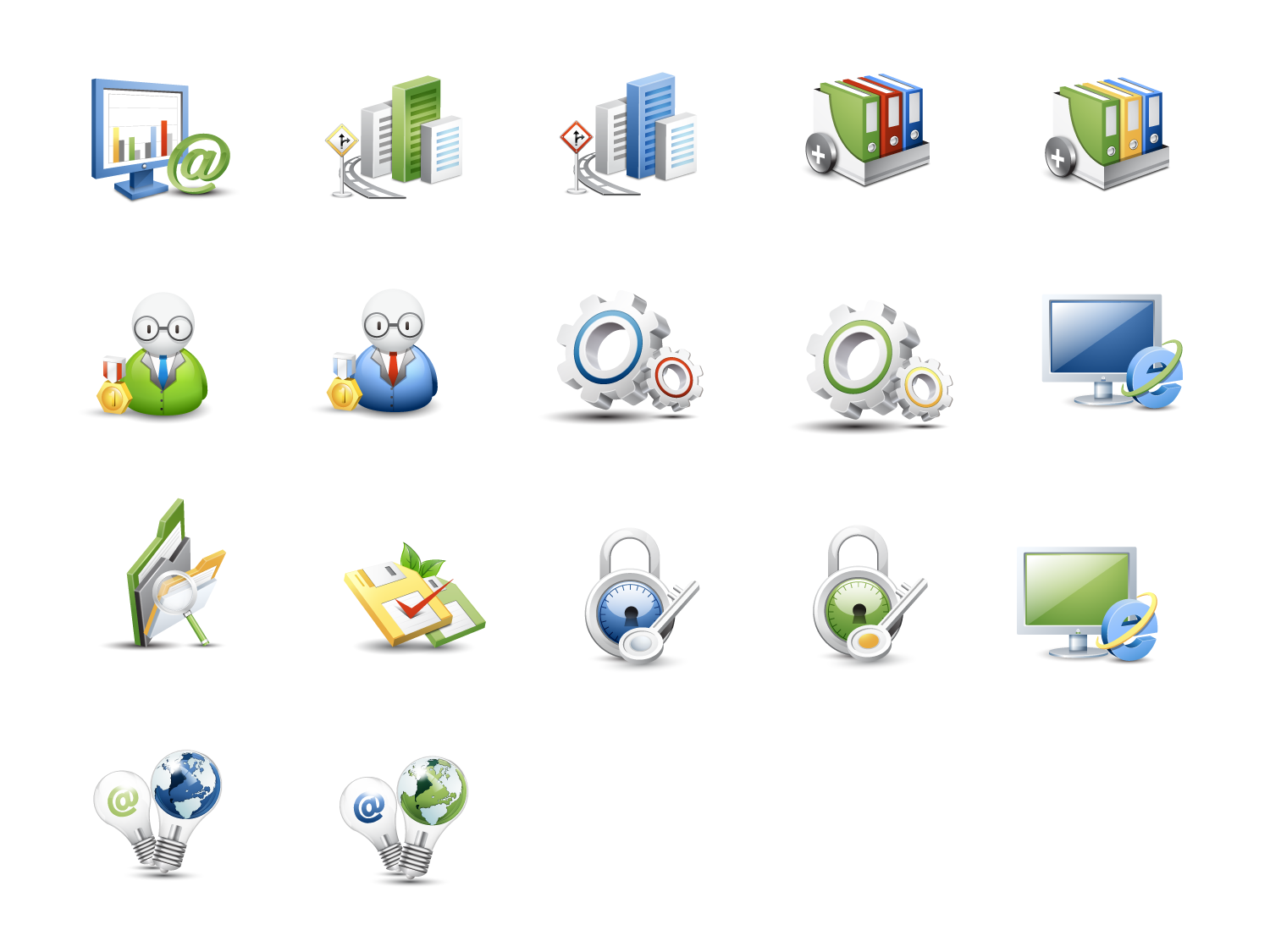 75%
Organizations Working to support Gender via Digital systems in Tanzania.
TGNP
TAMWA
CARE International 
FSDT
DARE WOMEN FOUNDATION 
MWENDO 
UN-Women 
Etc
Findings….Gender Norms Shifting to Digital Eras
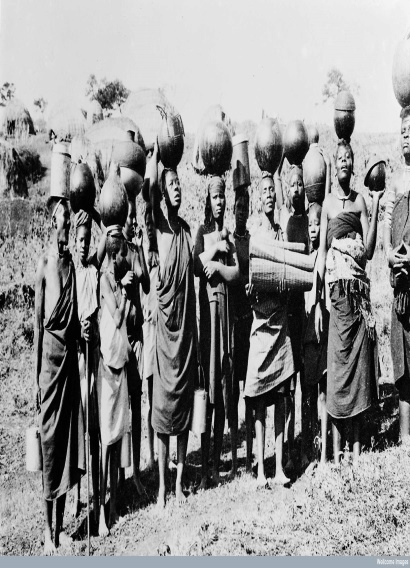 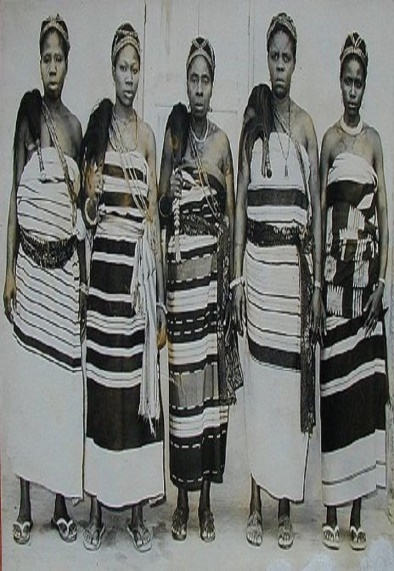 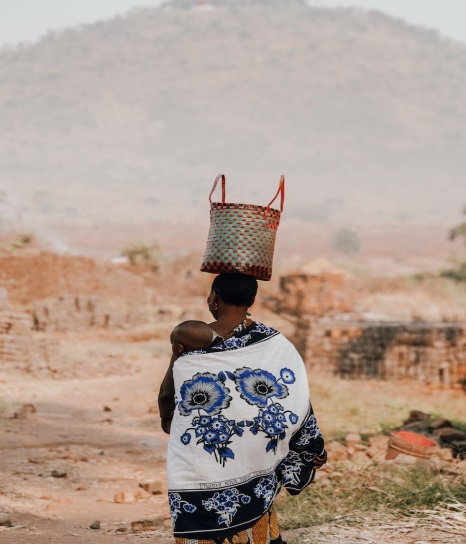 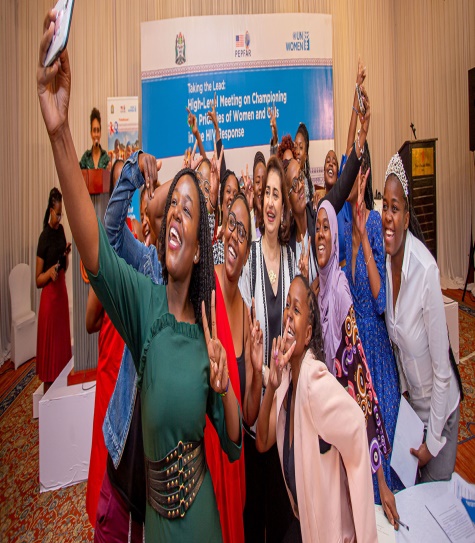 Before colonialism
Below 1880
During  colonialism
1880-1960
After Colonialism
1961-1990
In the Contemporary period 
1991 to date
Before Colonialism
Societies were very communal. People lived together and maintained their traditional values and cultures 
Very local technologies were used
Endogamy system (High polygamy systems,
Wild and Natural food 
Decision making and power was under cultural orientations where men had more power
During Colonialisms
The food type in this time is a blend of Portuguese, Arabic, Germany, British and others including India, Turkish, Persian etc. 
Trade roots & Mixed food 
Language changes 
Tribe movement and change 
Cash crops 
Industries started and mainly for processing food
After Colonialism
Intermarriage
Industries 
Communication 
Kiswahili Language was highly emphasized
Union among culture 
  Internal migration
In the Contemporary Period
Women are empowered through different development angles eg. Entrepreneurship and petty trading (Beijing Conference 1995) 
There is new social systems, apps, soft wares, applications eg (Facebook, What Sapp, Instagram   
M-Pesa, Tgo- Pesa, Hallo-Pesa, Z-Pesa etc. 
Different techniques, methods on how to cook 
Food preferences, varieties, choices, 
Genetic Modified Food (GMO)
Technology makes to have gender shared roles eg cooking because nowadays cooking is becoming luxury- You tube can guide cooking
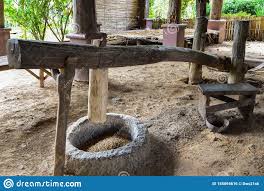 Food Processing Technology shifting/Norms
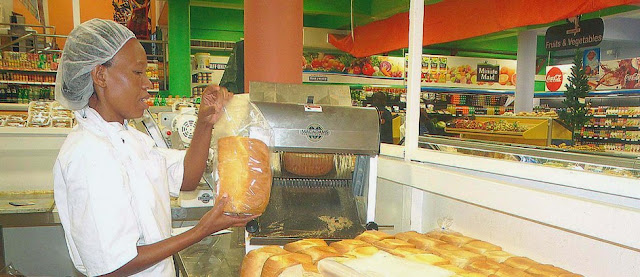 History matters in explaining the differences in gender norms observed today under the existing technology
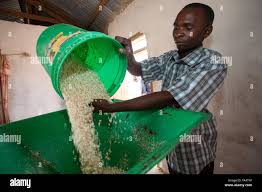 Technology and Production
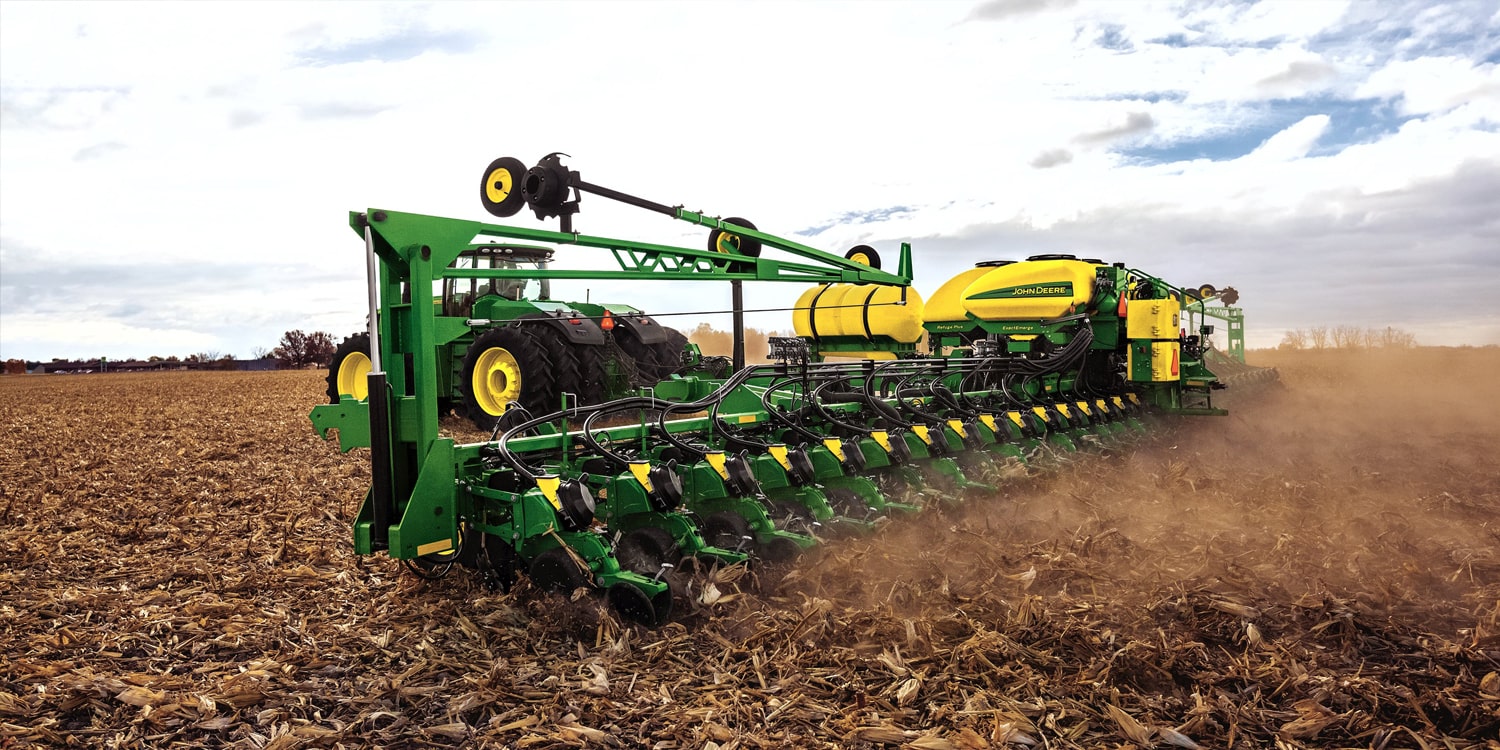 QUESTION:As we enjoy digital life, are  we prepared to cope with every situation? (positive/negative)
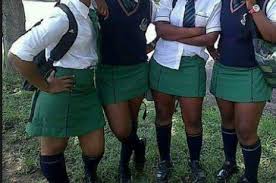 Role of Digitalization and Technology in Agriculture
Trade route and market
Weather Forecast
Financial services to support production
Information on agriculture inputs
Effects of the GN Shifting from CL to DW in Social Context
Massive Cohabitation (45% of marriage)
Massive Divorce (30%)
Exogamy
Patriarchy &Matriarchy societies….How do they move towards shifting   
Increase of Single parent families 
Increase of parent without children 
Increase of Lesbians and Gay relationship
(Do we need to fight for the changes?)
As we try to discuss the shift towards digitalization and technology advancement in relation to digital gender divide
What exactly we need to inform our societies /research with regards to gender norms? 
Which gender  norms (elements ) should be looked up at separate angle? 
We are still documenting all norms which have shifted evidently in both patriarch and matrilinear 
.
THANKS
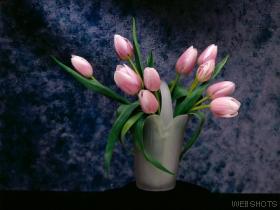 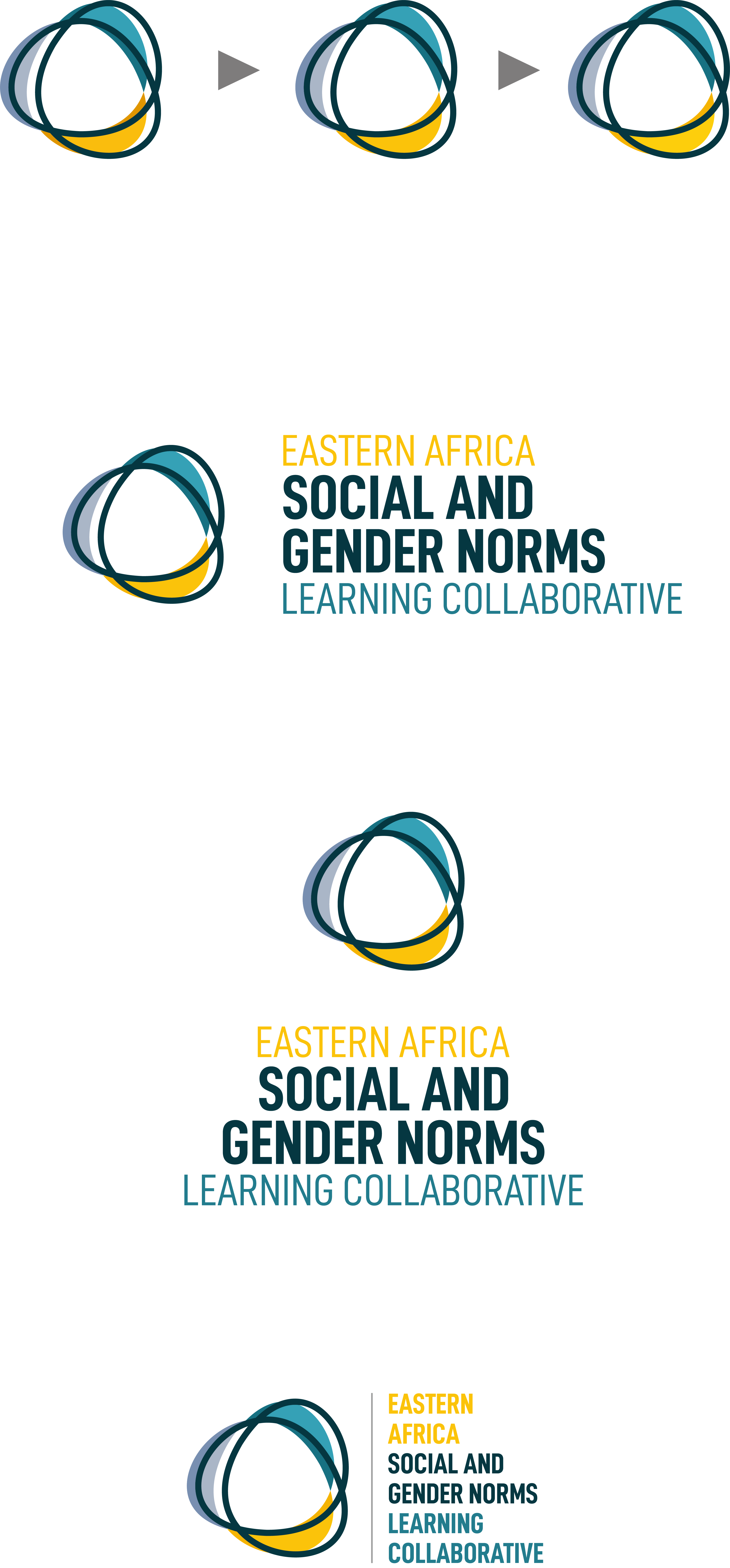 DR. EDNA HARRIETH MTOI
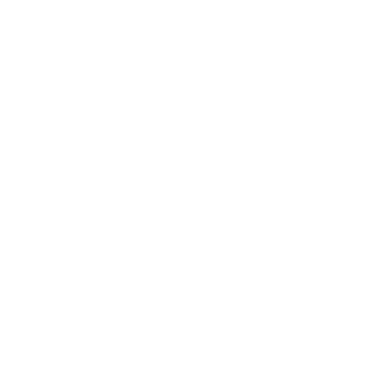 15 June 2023
Fair Way Hotel
Connect via Zoom
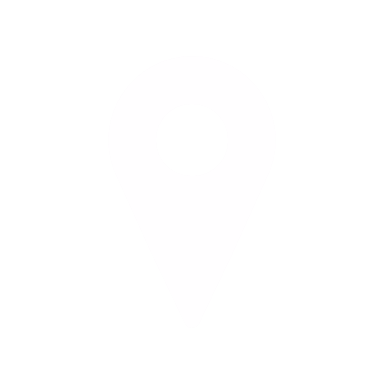 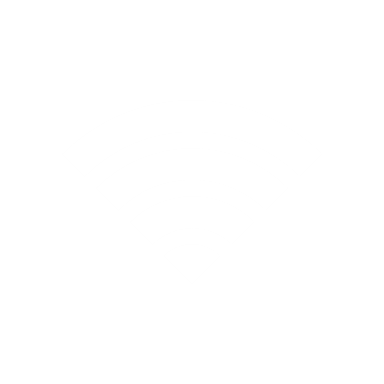 EASTERN AFRICA LEARNING COLLABORATIVE (EALC) CONFERENCE, KAMPALA, UGANDA
14TH AND 15TH JUNE, 2023
WOMEN EMPOWERMENT AND MATERNAL HEALTH SEEKING BEHAVIOUR: A CASE OF BAGAMOYO DISTRICT, TANZANIA
DR. EDNA HARRIETH MTOI

DEPARTMENT OF GENDER STUDIES
MWALIMU NYERERE MEMORIAL ACADEMY
193
Background Information
Since 1990, the world has seen a decline in the maternal death ratio, which signifies an enormous achievement in the general population’s health.

 In spite of these achievements, some 830 women still die from causes related to pregnancy or childbirth.

In Tanzania's mortality rate is still one of the highest in the world, with most deaths occurring during labor (World Bank, 2020).
194
Literature Review
Empowering women is an important subject in today’s world.
 Studies have reported that increased women's empowerment is likely to increase their ability to seek and use medical services, thus meeting their own reproductive health goals. Examples:
 Bangladesh: low fertility desire was observed among women with higher autonomy.
 In Malaysia, the Philippines, and Thailand, women's reproductive health seeking behavior was associated with freedom of movement and decision-making power.
 In Tanzania, the situation of women's empowerment and maternal health seeking behavior is not well established.
195
The Role of Social and Gender Norms
Underlying factors in determining whether women can seek SRH service – types and how.

 Influential and unspoken barriers to SRH seeking behaviors. Examples:
Norms that emphasize women’s submissiveness, which limit women decision making, shape fertility choices and influence access to SRH services.
196
Study Methods
Study Areas: Bagamoyo District in Coastal Region

 Research design: cross-sectional and descriptive – allowed more then one method to be used, therefore both qualitative and quantitative  data were collected

 Sample size: 250 respondents

 Sampling unit: women of reproductive age between 15 – 49 years. 

 Research instruments: Household questionnaires and interviews for KIIs.
197
Data Analysis
198
199
Statuses of Women Empowerment
Table 2: Reliability statistics of decision-making construct







The overall decision-making index is 0.66, which is a medium level of empowerment.
The parameter that was performing poorly was household decision-making on various matters (0.590); they prefer making decisions with their spouses.
The final CEI indicated that women in Bagamoyo district  (61.6%) were classified as having a medium level of empowerment.
200
Table 3: Health care seeking behaviour among women (n = 250)
Less than 50% of women had the freedom to make decisions about using Family Planning
42.4% of respondents have to decide with their spouse on getting pregnant.
Thus, women's autonomy for their own health is minimal, and their decisions are likely to be made with their spouses.
201
The Influence of WE on Health Seeking Behavior
Table 4: Factors influencing women empowerment and health seeking behaviour (n=250).
p = 0.000; Goodness of-Fit =1; Cox and Snell = 0.461, Nagelkerke = 0.548; Test of Parallel line = 0.238
Women's experiences with FGM are correlated with their level of empowerment. Less empowered women expressed more support for FGM than empowered women.
202
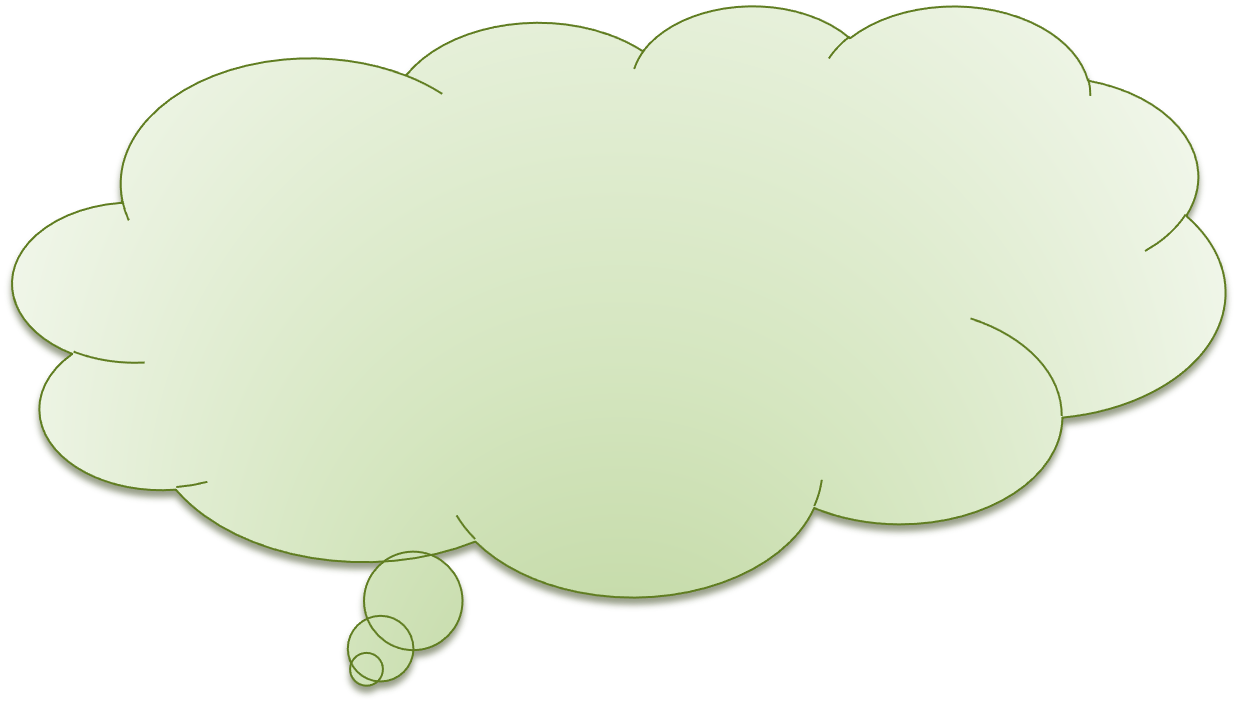 “"It was in our culture's belief that a woman could not become pregnant without being circumcised, and if it happened, the baby would die or be cursed. (A Masai woman leader migrated from Manyara regions to Kidomole Village in rural Bagamoyo.)
The FGM practice is rooted in social norms, cultural beliefs, and economic incentives.
Although FGM is less practiced in Bagamoyo, due to local migration, the likelihood of local communities adapting to external social norms is high.
203
Conclusion and Recommendations
Study findings revealed a positive relationship between decision-making indicators and empowerment.
Women's empowerment increases their health-seeking behavior.
Thus, women's empowerment should be recognized as a social norm and an important component in the design of the health policies.
Cultural beliefs and social norms that embrace these behaviors should be discouraged.
Women need to be encouraged to join self-help groups and NGOs to stand against ill-conceived cultural practices and social norms that undermine their ability to make decisions.
204
Thank you for your attention
205
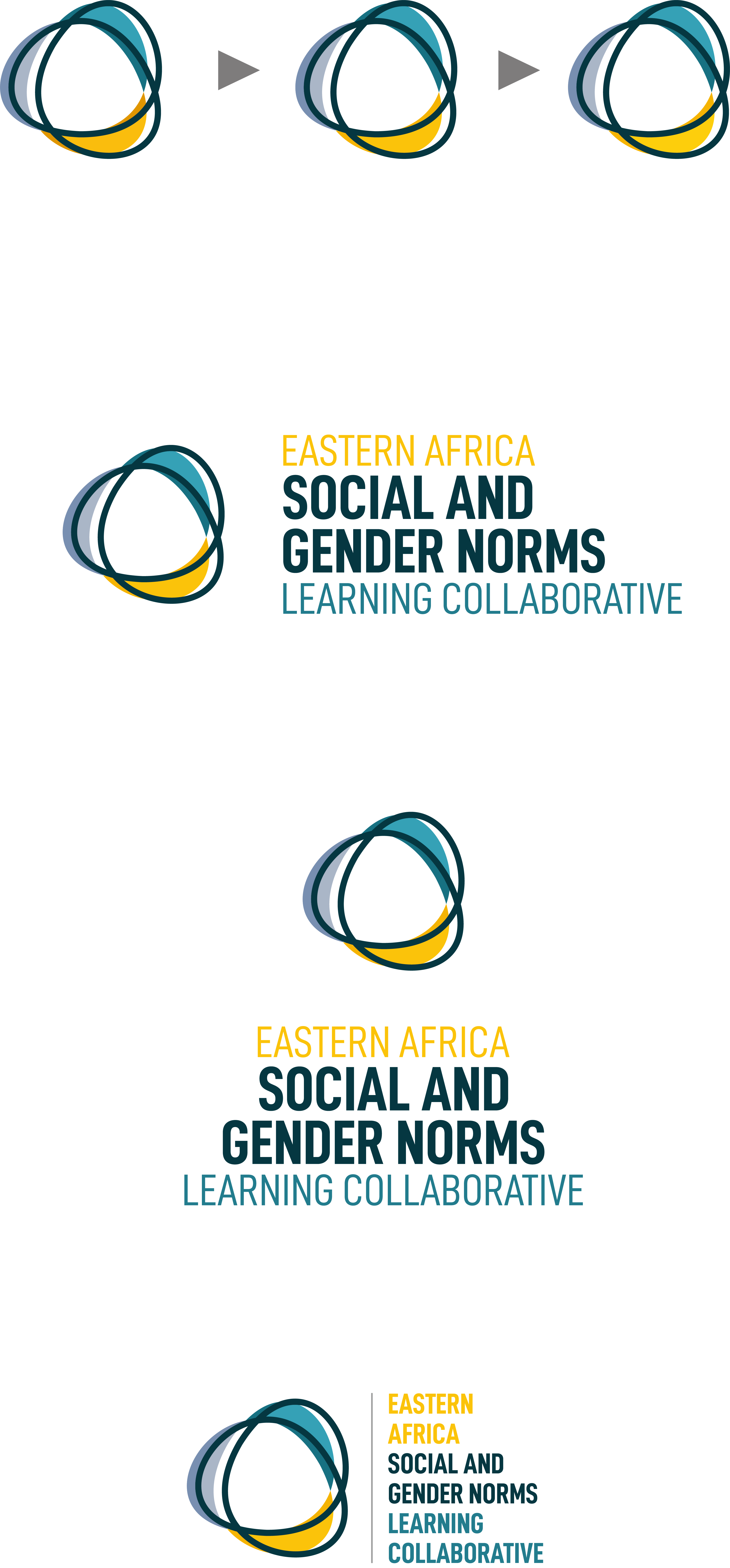 Mr. Edton Babu
Women Economic Outcomes in SACCOS and Savings Groups
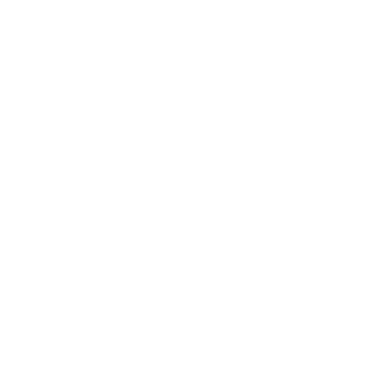 15 June 2023
Fair Way Hotel
Connect via Zoom
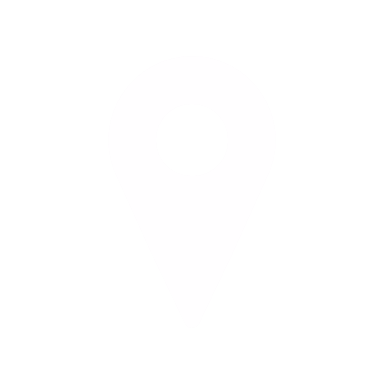 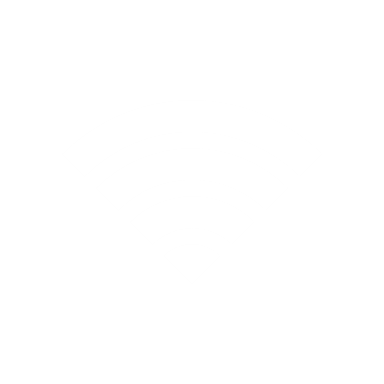 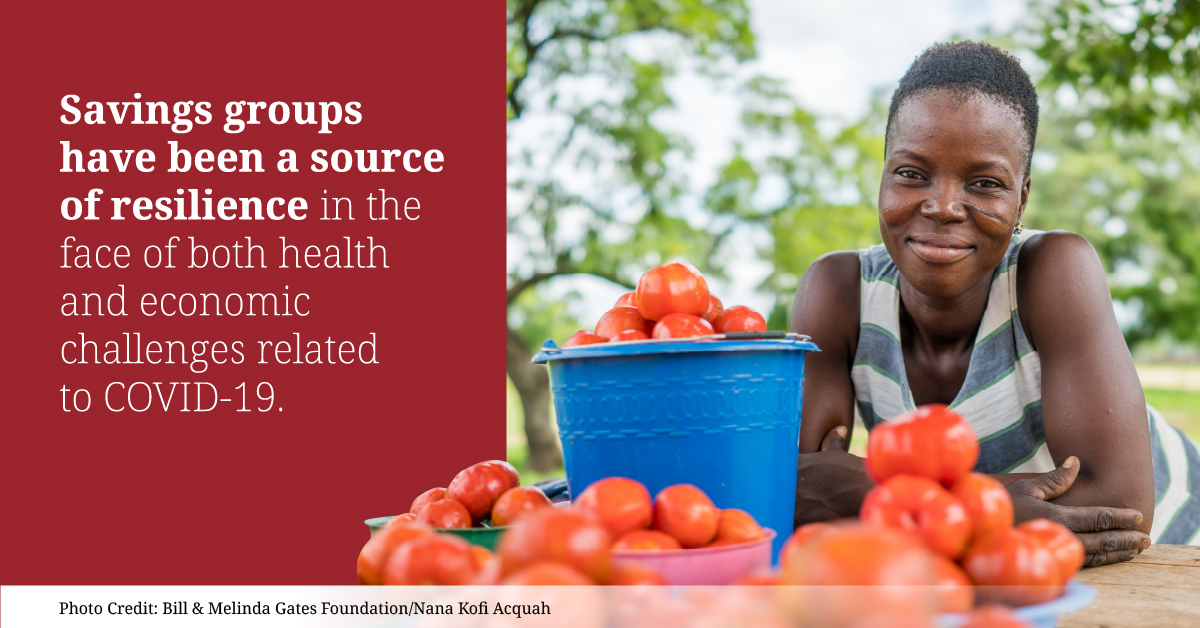 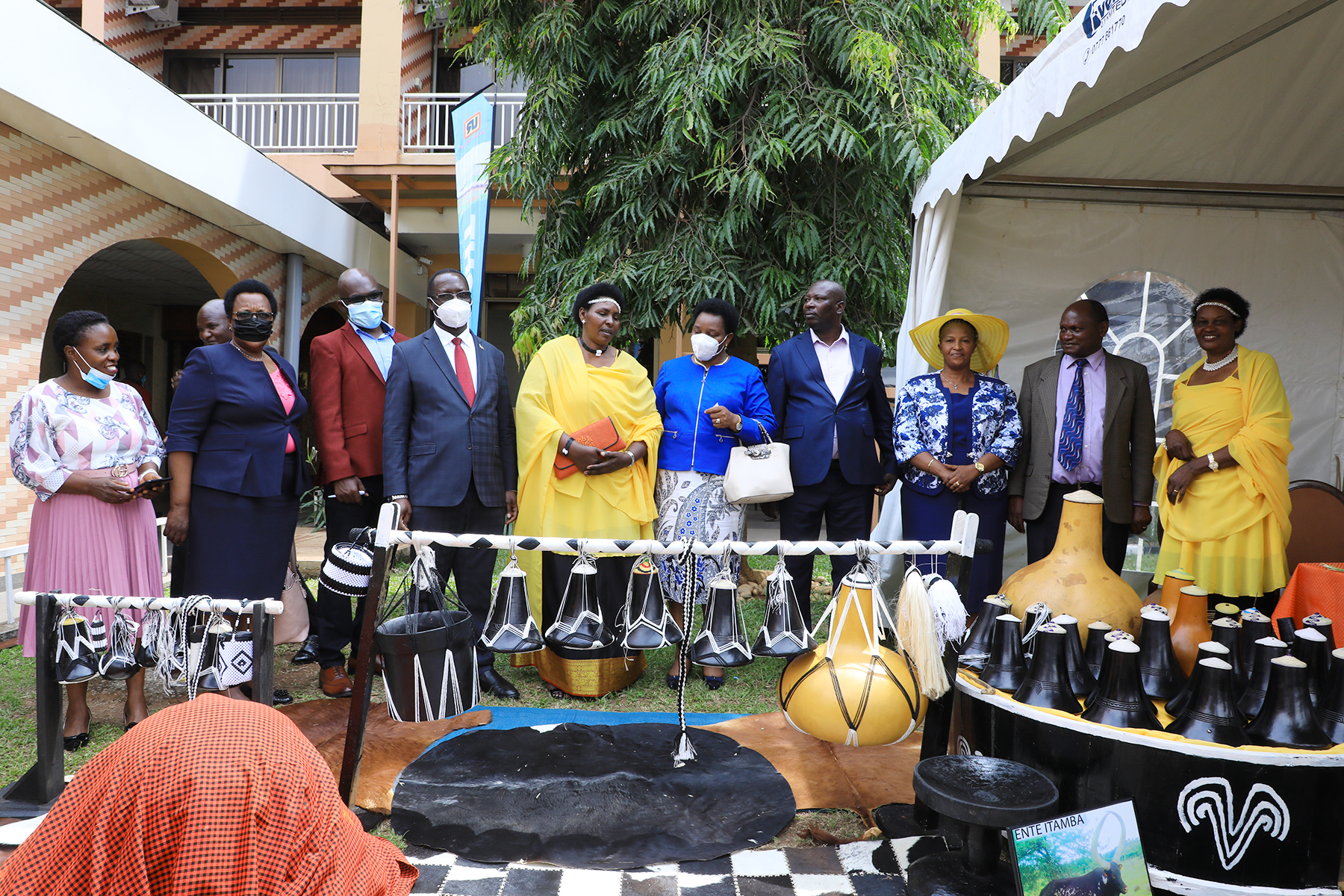 WOMEN ECONOMIC OUTCOMES IN SACCOs and SAVINGS GROUPsEdton Babuedton.babu@care.org
Presentation Outline
Background
Study objectives
Methodology 
Key study findings
Policy Recommendations
Background
A large proportion of the rural population in Uganda has little or no access to financial services
The Government of Uganda (GoU) through the Ministry of Finance Planning and Economic Development (MoFPED) with support from the International Fund for Agricultural Development (IFAD) launched a five-year project for financial inclusion in rural areas (PROFIRA).
Main goal was to strengthen approximately 453 Savings and Credit Cooperative Organizations (SACCOs) to:
enable them to become sound and financially sustainable organizations 
targeted to benefit approximately 225,000 households.

 Also, intended to support the establishment of 14,500 Community Savings and Credit Groups (CSCGs), and strengthening of a further 3,250 CSCGs - targeting to benefit 443,750 people focusing on the poorest areas of the country.
PROFIRA’s Components
Component 1: SACCOs strengthening and accountability
SACCO strengthening
Developing a sustainable SACCO Union.


Component 2: Community Based Financial Services
Establishment of new CSCGs
CSCG Strengthening, Innovation, and Partnerships.
Component 

3.  Policy and Institutional Support and Project Management
210
Overall WEE Study Objective
To determine the women economic empowerment outcomes from the SACCOs and CSCGs supported  under PROFIRA (Promoting Financial Inclusion in Rural Areas)
Specific objectives
Specific objectives: 
To determine the levels of outreach of SACCOs and CSCGs
To determine the factors that influence participation of women in SACCOs and CSCGs,
To establish the role of SACCOs & SGs in women economic empowerment focusing on: 
To establish the effect of COVID-19 on the role of SACCOs & CSCGs on women economic empowerment.
The WEE framework
Power and Agency
Output
Outcome
Outcome
Impact
Impact
Increased self-efficacy, ability to make decisions
Increased control of household resources
Increased bargaining power
Increased financial dependence
Women’s participation in activities
Improved livelihoods
Increased profit
Access to new markets
New skills, changes in business practice
Women’s participation in activities
Impact
Impact
Outcome
Output
Outcome
Economic Advancement
Methodology
To address the objectives of the study, a mixed-method approach was used to collect data. Project data on various performance metrics of |SACCOs and CSCGs were obtained and analyzed to demonstrate the level of outreach and performance of supported SACCOs and CSCGs. 
A cross sectional survey was conducted in a sample of 29 districts and involved a survey of 1545 women sampled from the CSCGs and SACCOs supported by PROFIRA. 
The study also involved focus group discussions with women in SACCOs and CSCGs; and key informant interviews with SACCO managers, CSCG chairpersons and district commercial officers. 
The analysis and presentation of the findings was disaggregated by SACCOs and CSCGs for purposes of identifying any differences in WEE outcomes associated with each of the two savings group models.
The WEJ framework which guided the Qualitative Data Collection: Domain of Agency
Study Findings
Summary Statistics
Study Findings
The majority (72%) of the women in SACCO and CSCGs members were married, widows (16%), divorced (9%) and single women (3%).

The inclusion of vulnerable groups in Savings groups and SACCOs underscores PROFIRA’s deliberate focus on the empowerment of rural vulnerable women and acknowledging the importance of rural financial institutions 

The women in SACCOs had attained a fairly good level of education with 61% having secondary education and above compared to those in CSCGs (19%).
NHC 2014 data which shows that only 20.6% of females (6 years and above) in Uganda and 22.8% overall (males and females combined) had attained secondary education and above.
Findings Cont…
Majority of Women with a lower level of education are still unable to join SACCOs – reflecting a high level of elite capture for participation in SACCOs compared to the more community-based saving groups (CSCGs). 

This suggests that the women with low levels are yet to fully participate and benefit from development programmes and a deliberate effort is needed during programme design to ensure they are included. 

From a programming perspective, the findings provide key lessons for the newly launched Parish Development Model aimed at economic transformation of rural communities with a special focus on women empowerment.
Findings Cont…
This diversity of vulnerable poor need special attention in the government programmes through deliberate targeting of these groups.
A large number of women (55%) were involved in agriculture (32% for SACCOs and 65% for CSCGs) as the main source of income, which is consistent with the structure of Uganda’s economy.
Non-agricultural enterprises were the main source of income for a third (33%) of the women, with a relatively high percentage for those in SACCOs (48%) compared to CSCGs (27%). Likewise, 11% of women in SACCOs relied on high-value commercial farming as the main source of income.
Wage and salaried employment play a very minimal role (4%) as the main source of income for the women. 
Women in SACCOS and CSGs generally reported relatively high levels of Decision making and autonomy in their households
Study Findings…
In respect to CSCGs, results have shown a total of 12,966 groups with a membership of 372,789 were established against a target of 14,500 and 443,750 respectively. 

The commitment of the people to form savings groups particularly women at lower end of the society, displaying entrepreneurial dynamics, is significant and has clear implications for targeted support to make these groups grow. 

In addition, SACCOs and Saving groups constitute promising vehicle to mobilize savings and credit at affordable rates for women.
Study Findings
Effect of COVID-19 
Covid-19 pandemic impacted the operations of the SACCOs & CSCGs and by default that of the participants. 
A number of businesses reduced operations or closed
Women incomes and savings greatly reduced 
Meetings were restricted

“…during the first wave of COVID-19, members withdrew all their money. This reduced on savings because members of the SACCOs didn't know what to expect.” (KII, Ibanda District)
Recommendations for Policy
Growth in savings and loan portfolios demonstrate the increased capacity and relevance of SACCOs and CSCGs to provide affordable credit to women and improve their welfare. Gov’t and Dev’t Partners should leverage them in their programming as a vehicle for women empowerment through financial inclusion

The most vulnerable women especially those with lower levels of education are still unable to join SACCOs  and fully participate and benefit from development programmes. Deliberate effort from gov’t and dev’t partners is needed during programme design to directly focus on this nature of women
Recommendations
Programmes on women economic empowerment continue to attract women who have attained a relatively high education attainment, leaving out those with lower education levels.  Its critical for intentional reach out to more women with functional literacy by Government and development partners 

SACCOs and Saving groups do not provide all the credit needs of women and other financial institutions continue to be an important source of credit for business expansion. Govt should invest in an apex bank for CSGs for sustainability accessible financing
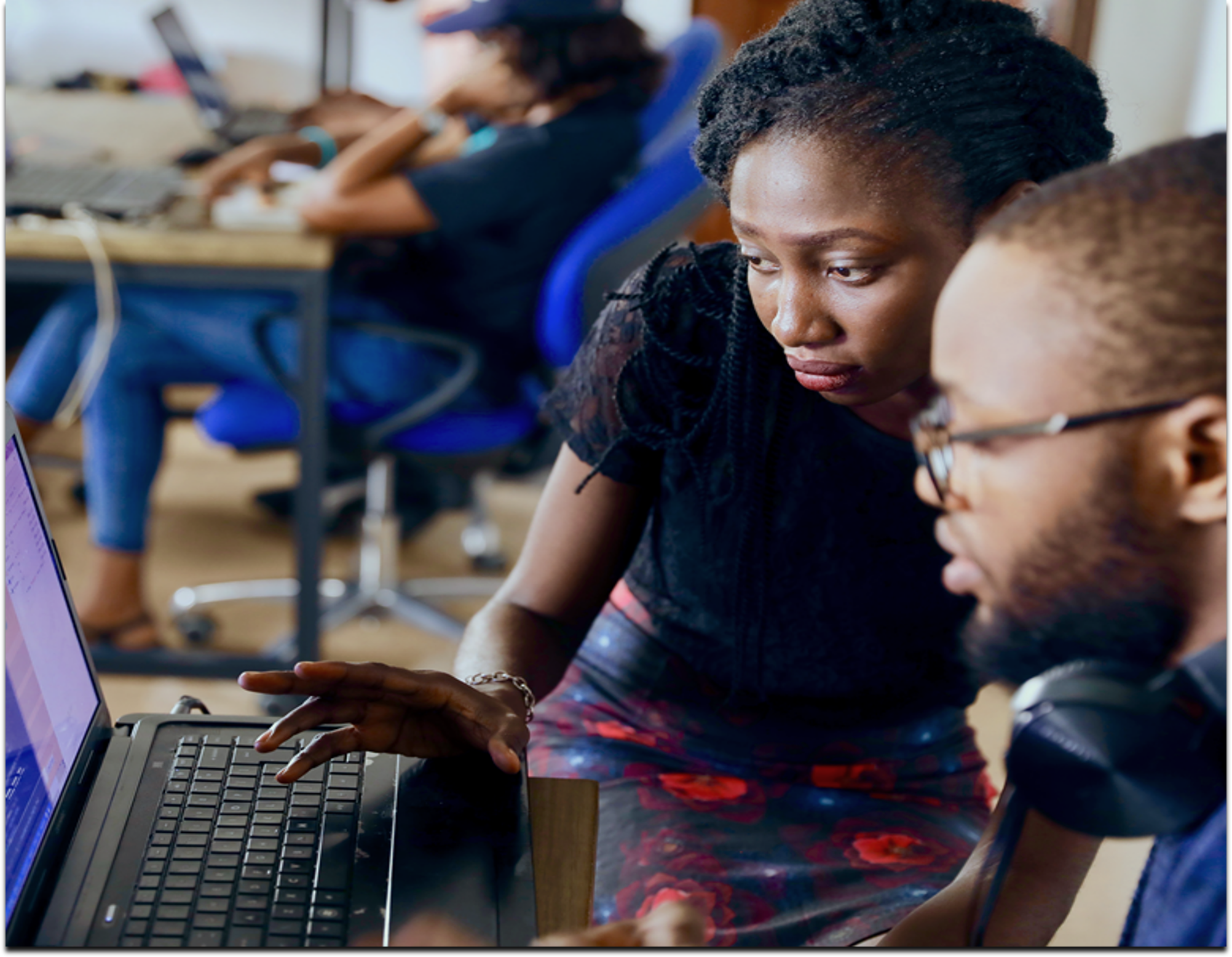 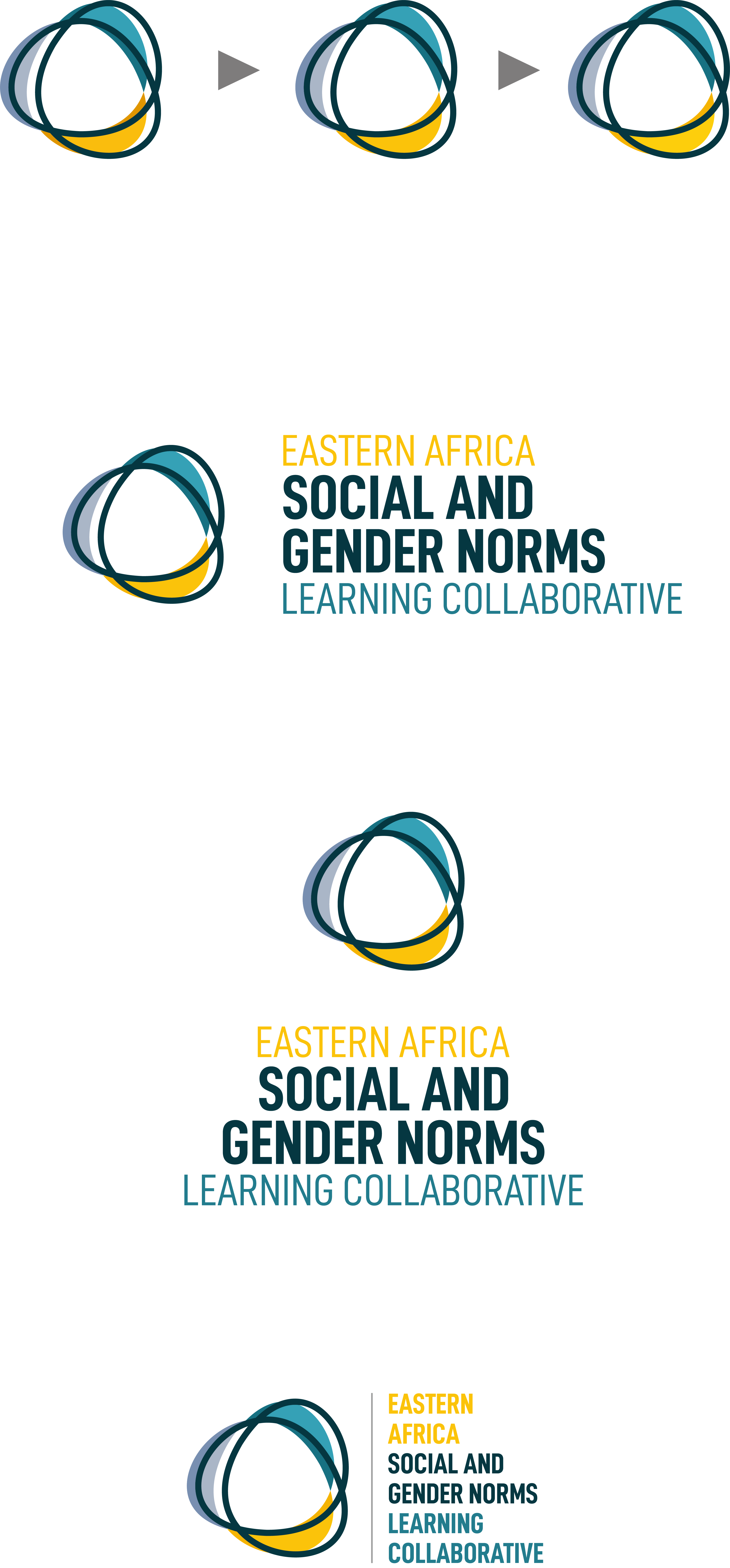 Questions & Answers
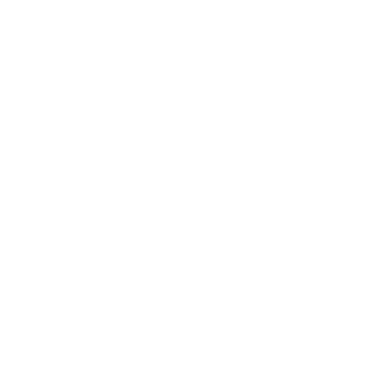 15 June 2023
Fair Way Hotel
Connect via Zoom
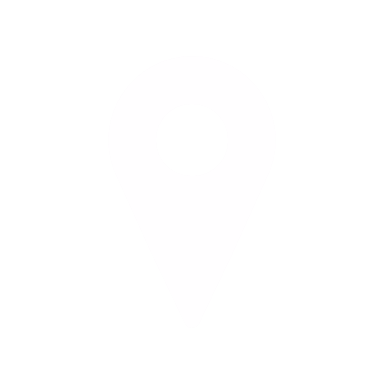 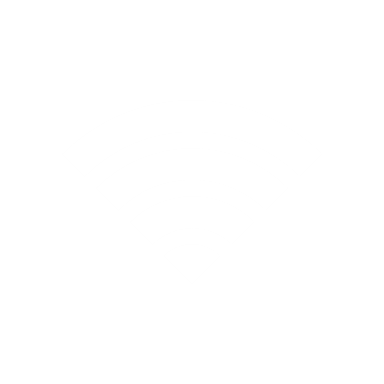 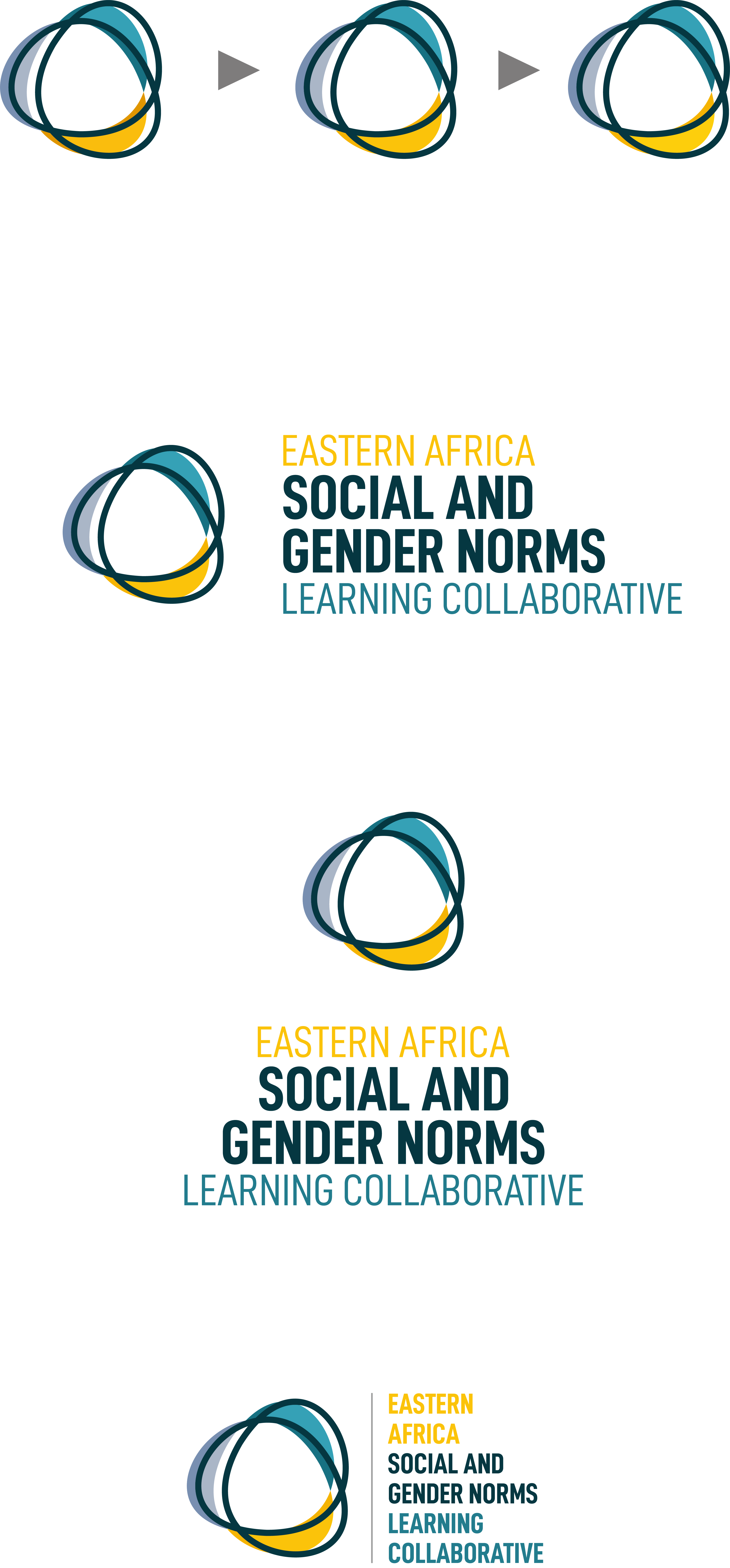 Conference Recap and Closing Dr. Mpiima - Makerere University and EALC Governance Team Member
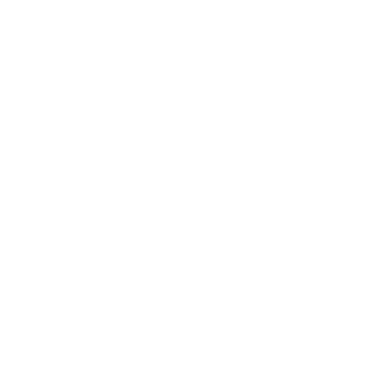 15 June 2023
Fair Way Hotel
Connect via Zoom
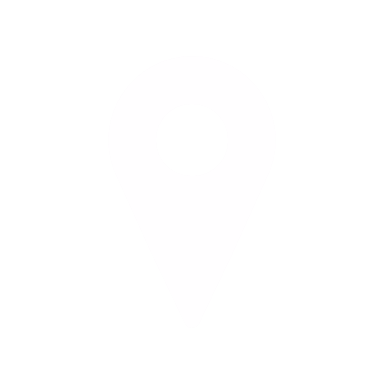 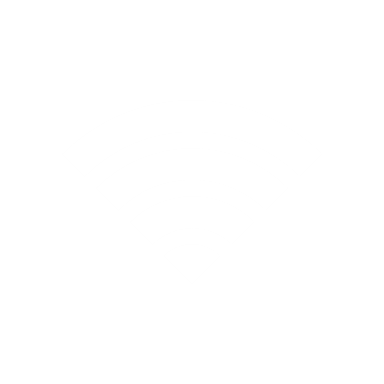 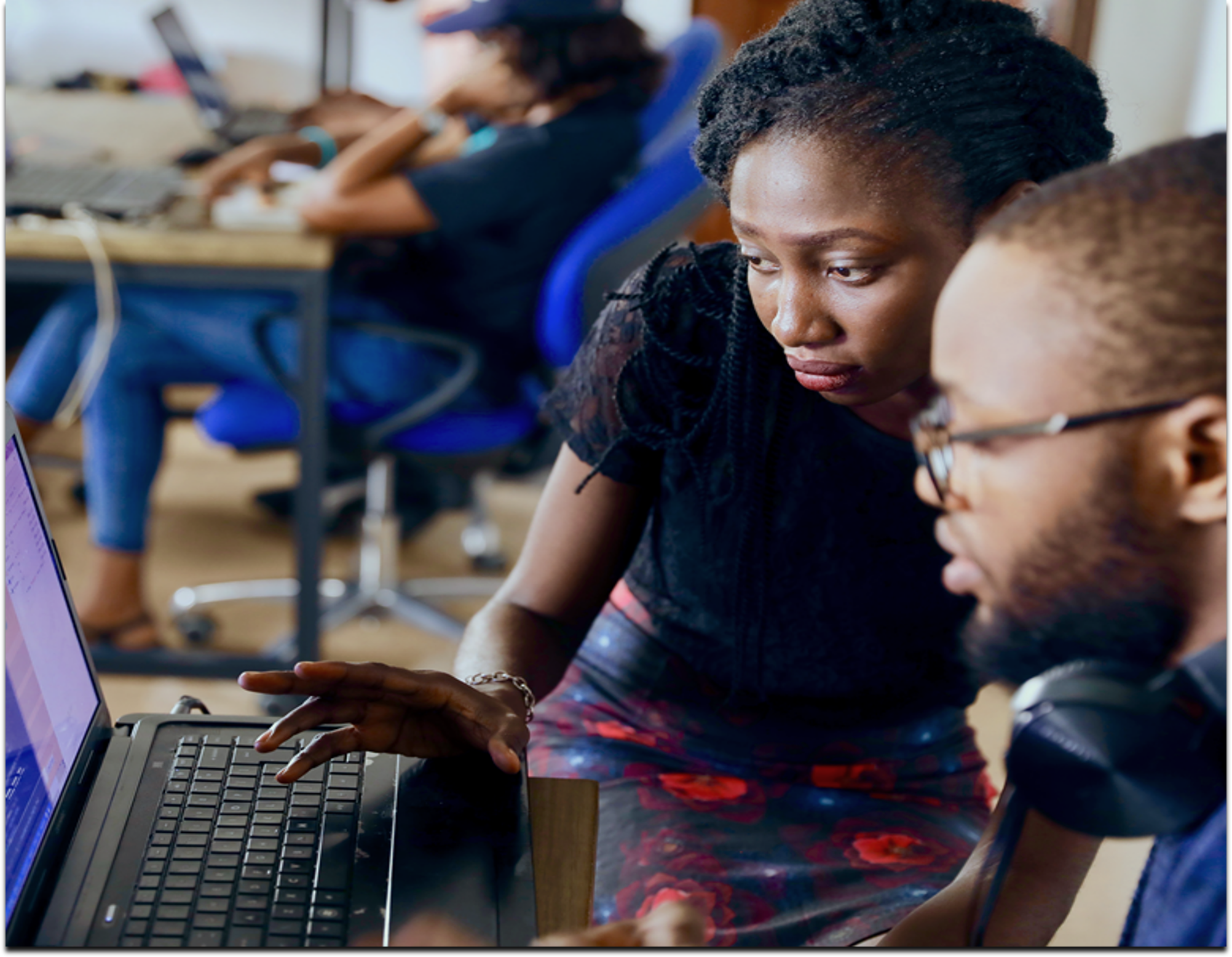 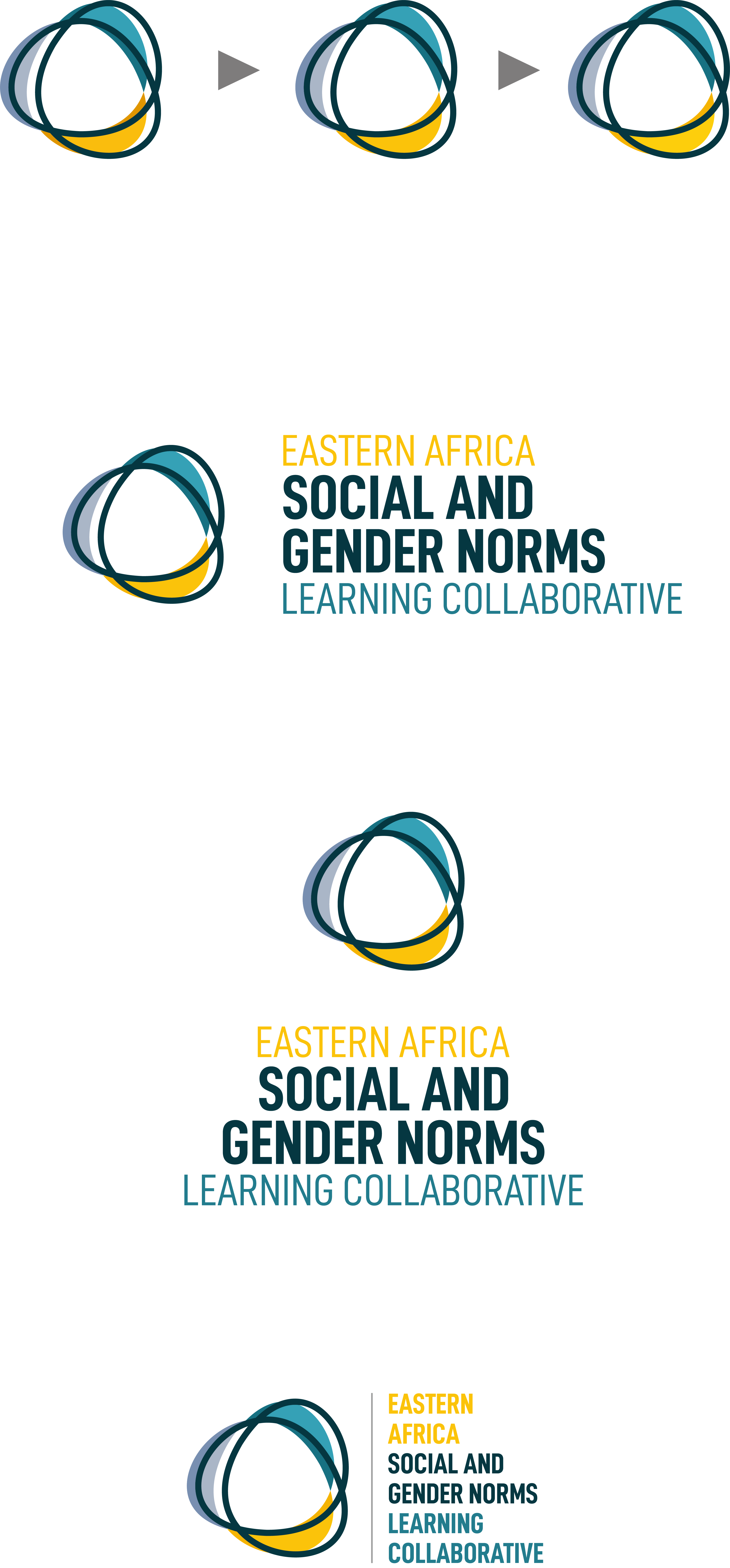 Join the EALC!
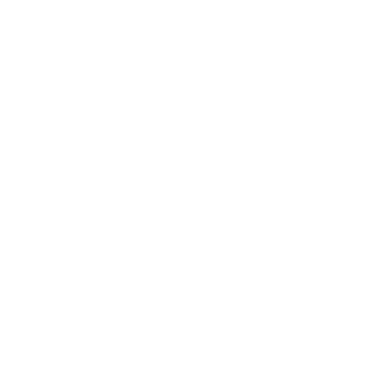 15 June 2023
Fair Way Hotel
Connect via Zoom
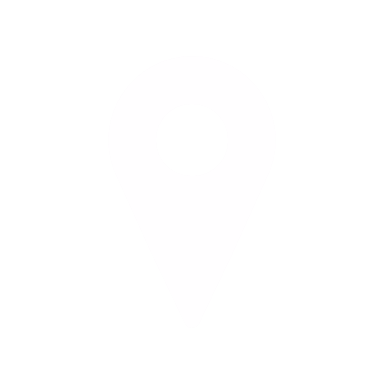 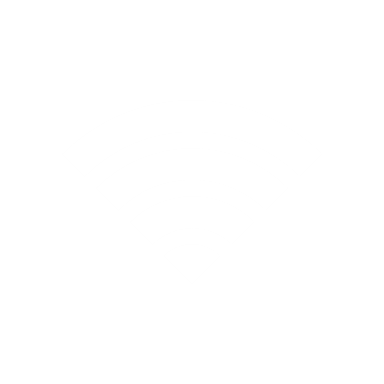